FreeSurfer Introduction
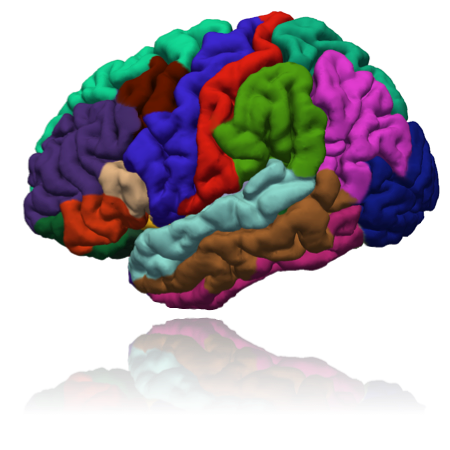 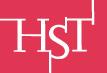 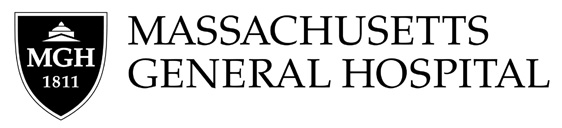 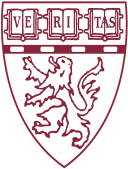 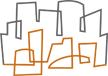 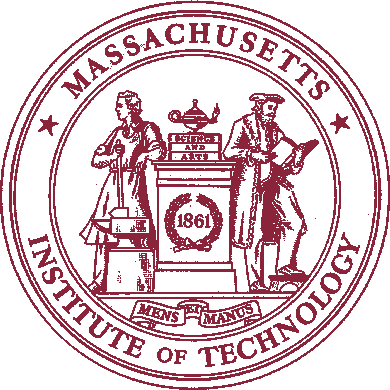 Course Overview
Day 1
Introduction
Individual Subject Analysis 
Troubleshooting


Day 2
Longitudinal Analysis
ROI Analysis
Surface-based Analysis
Group Analysis
Course Schedule Day 1
https://surfer.nmr.mgh.harvard.edu/fswiki/VirtualCourse/#Schedule
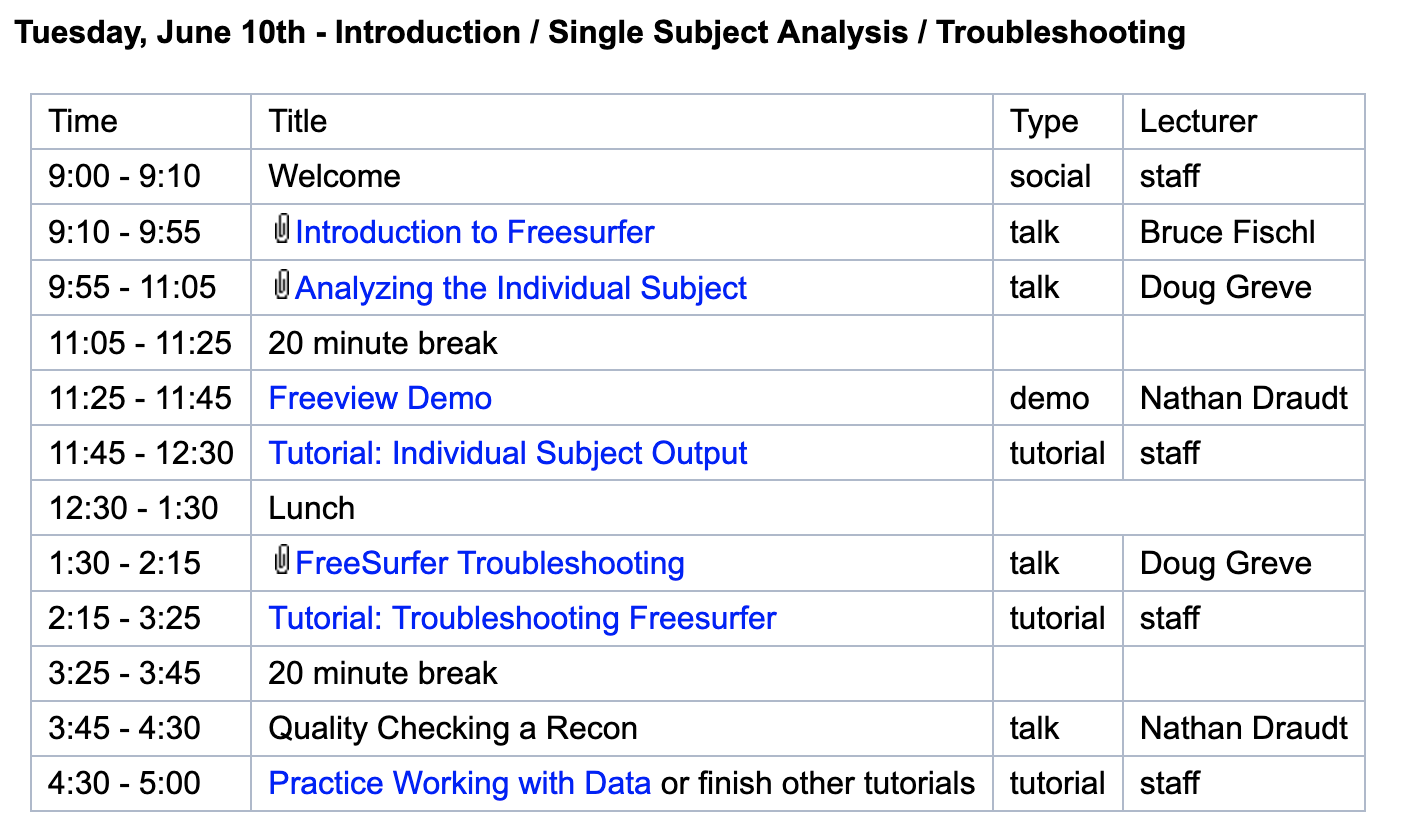 [Speaker Notes: -click on the links on the schedule page to access the slides to follow along & to access the tutorials when it’s time to do those]
Course Schedule Day 2
https://surfer.nmr.mgh.harvard.edu/fswiki/VirtualCourse/#Schedule
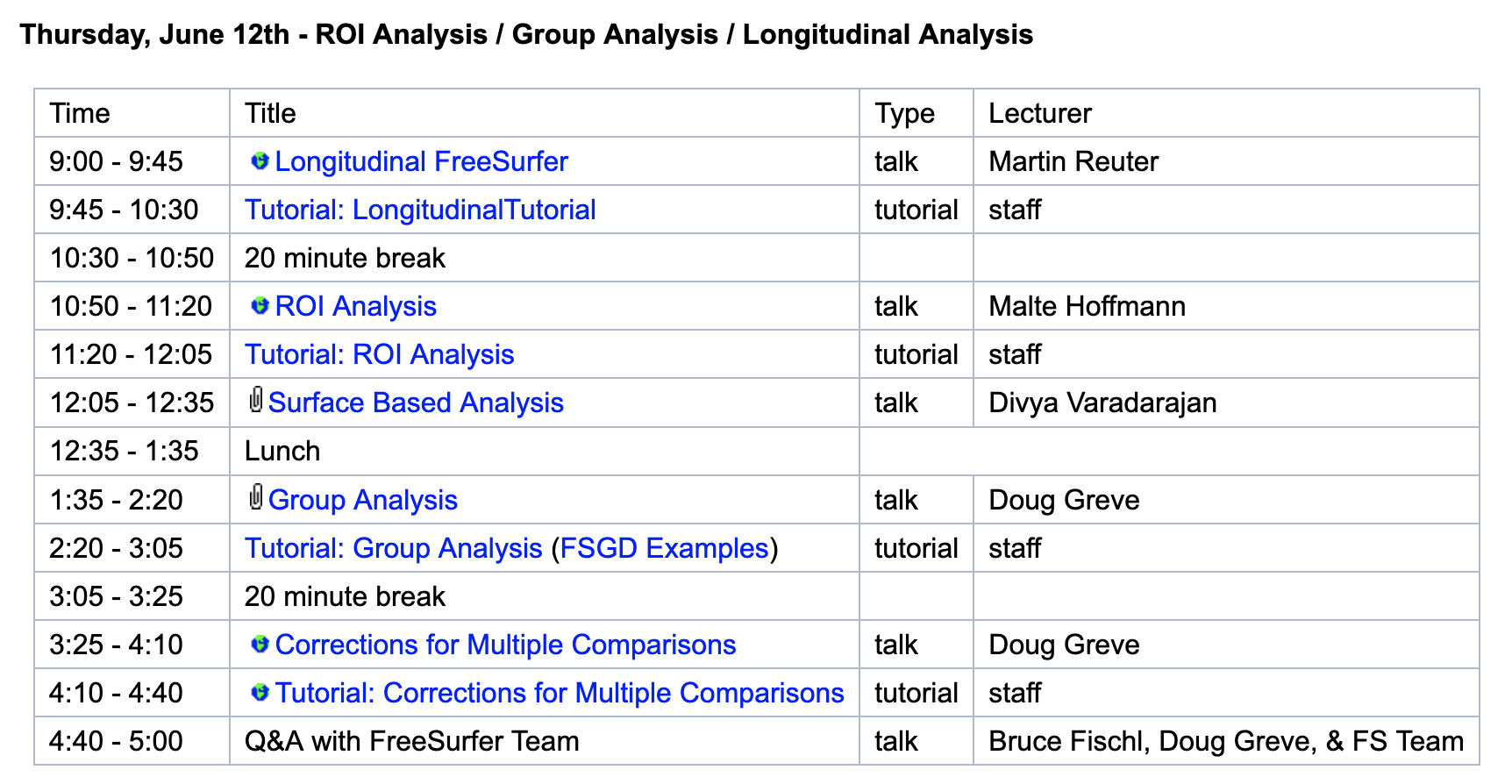 [Speaker Notes: -click on the links on the schedule page to access the slides to follow along & to access the tutorials when it’s time to do those]
Lectures and Practicals
General format: talk followed by tutorial
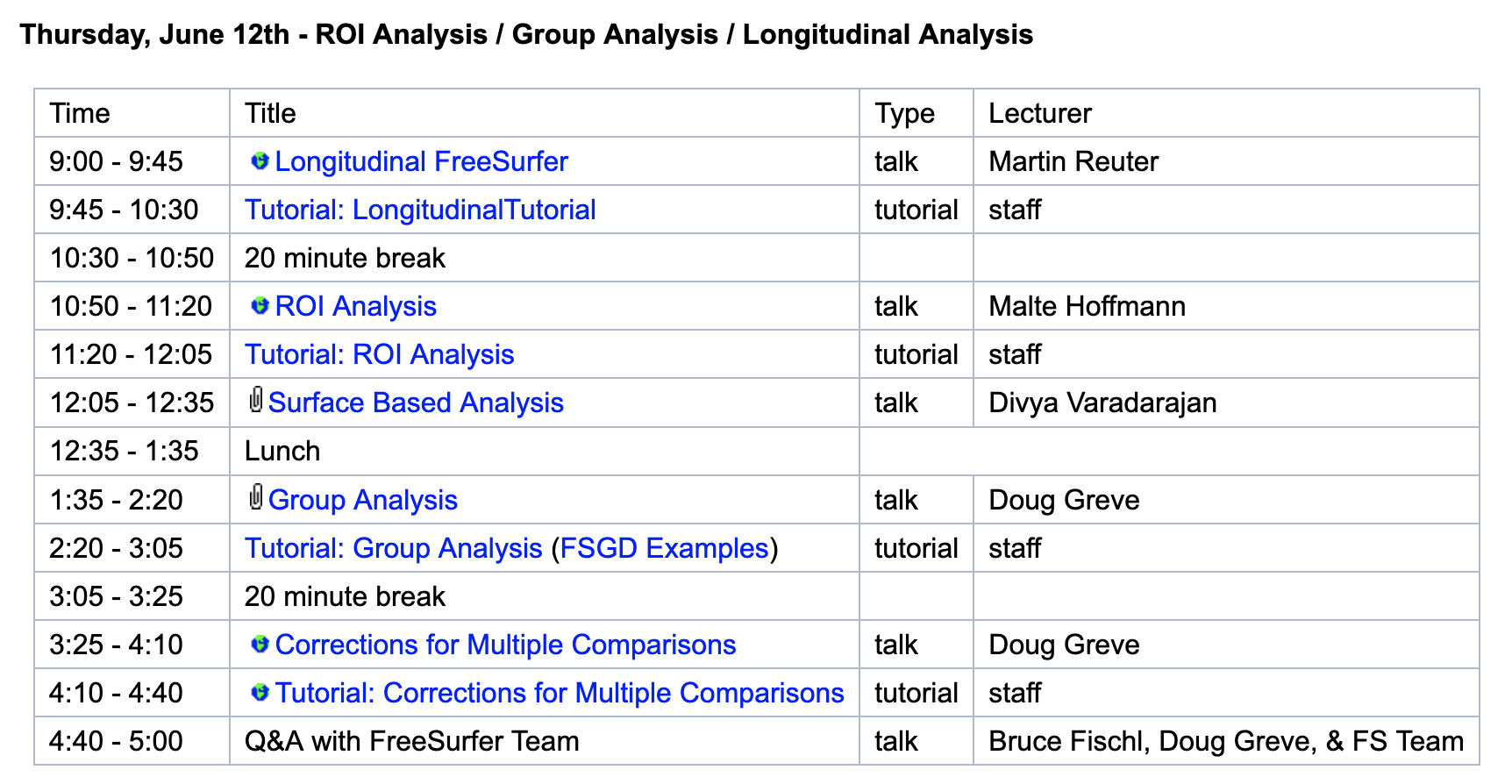 Note about tutorials:  we have many people with different background who will help. Whoever comes over first will either be able to answer your question(s), or will find someone who can
Search on YouTube for the FreeSurfer channel!
[Speaker Notes: -Our staff will be in the room during tutorials; raise your hand to get their attention
-We have many people with different background who will help. Whoever comes over first will either be able to answer your question(s), or will find someone who can.]
Post Your Questions!
https://forms.gle/8zcSfK1y9rnB6cfg7
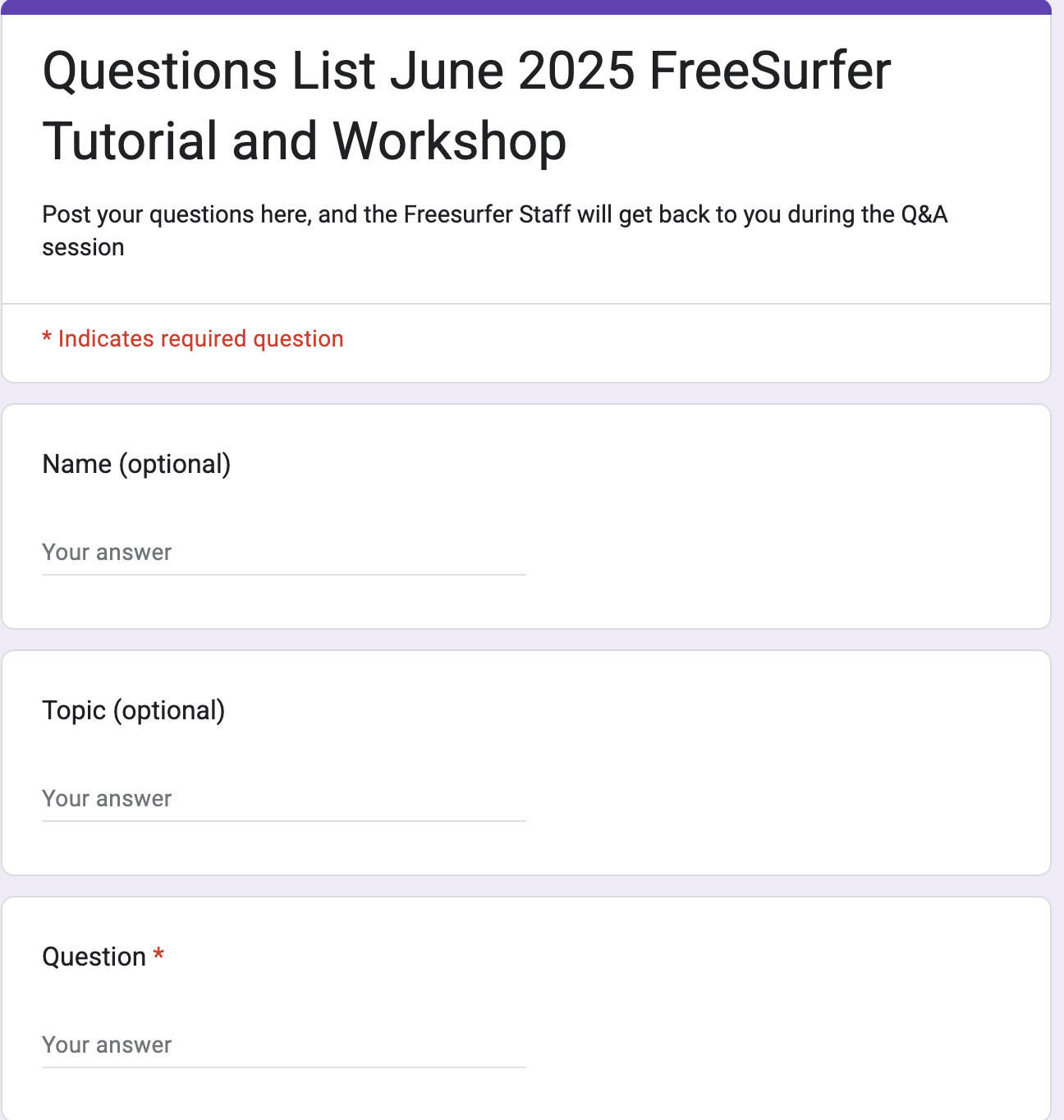 Search for Answers
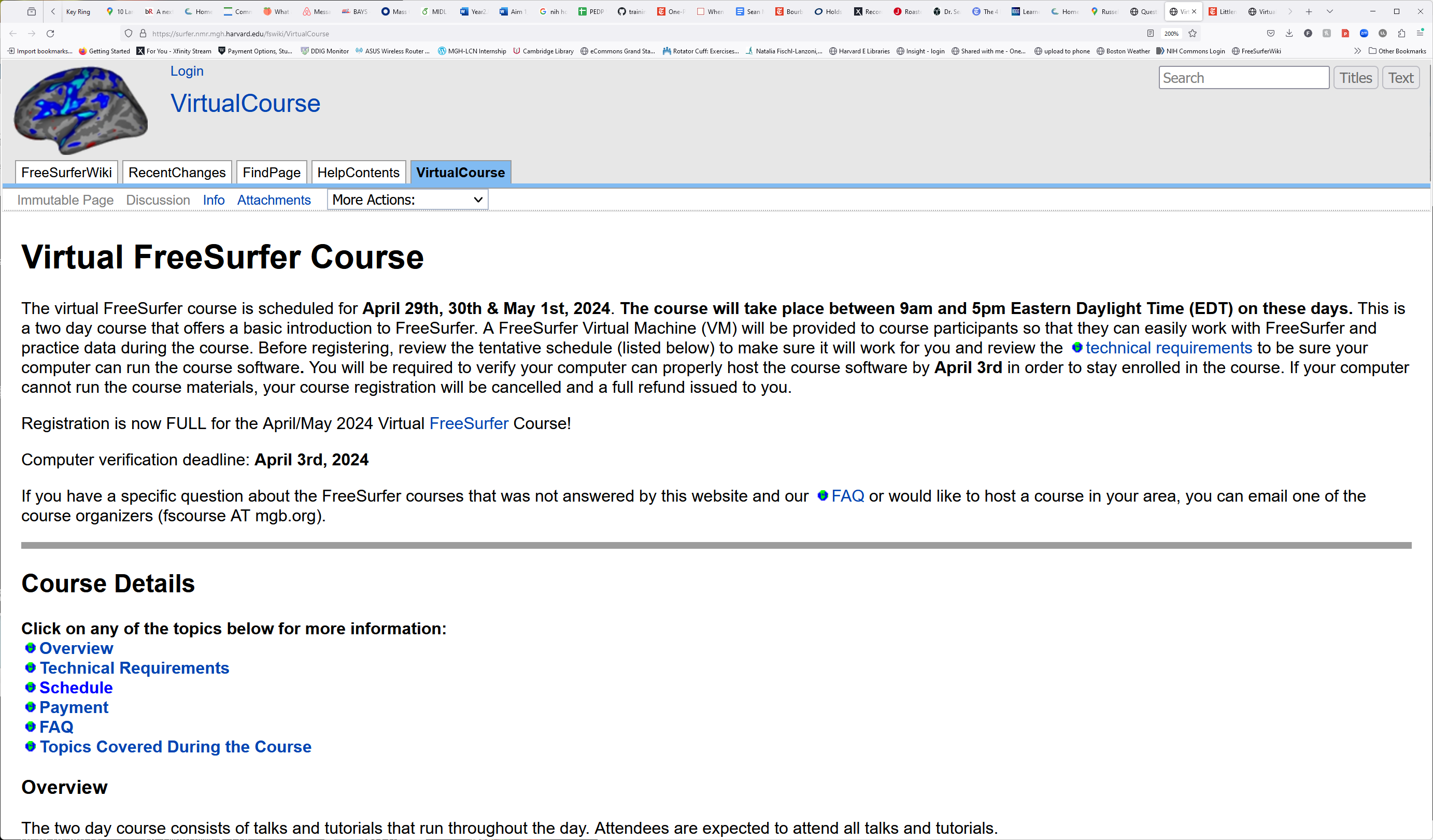 Inflation
Surface Mesh
Group
Template
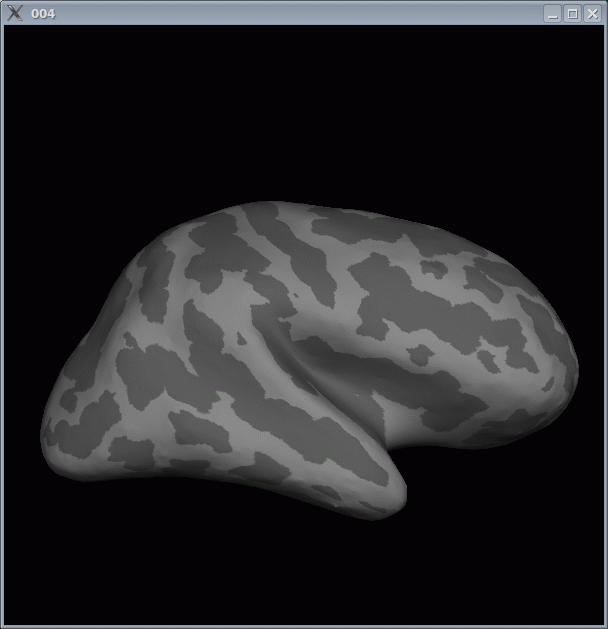 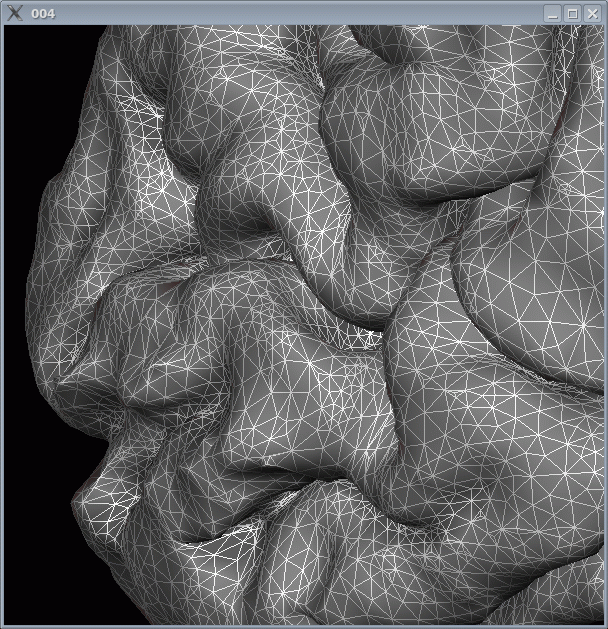 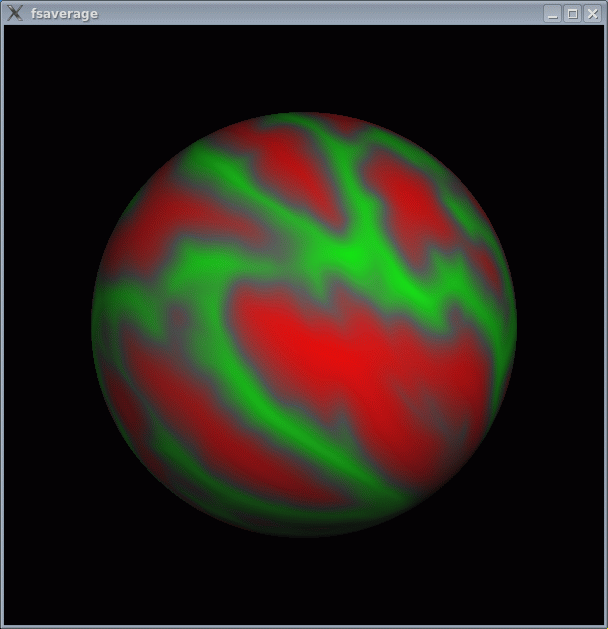 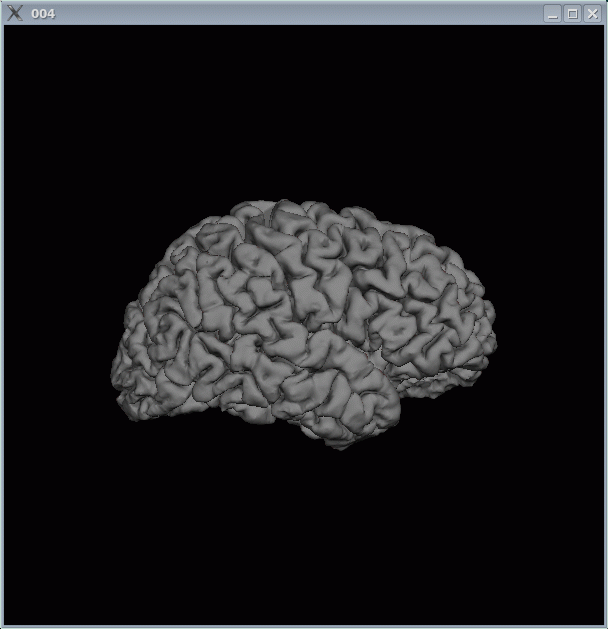 Spatial
Normalization
Surface
Extraction
Thickness
Deformation
Field
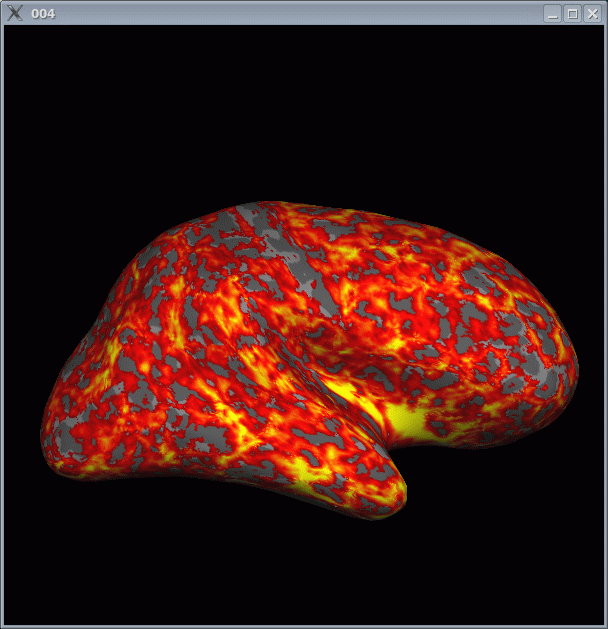 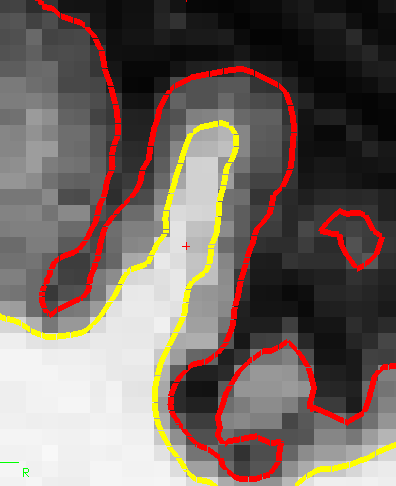 2mm
4mm
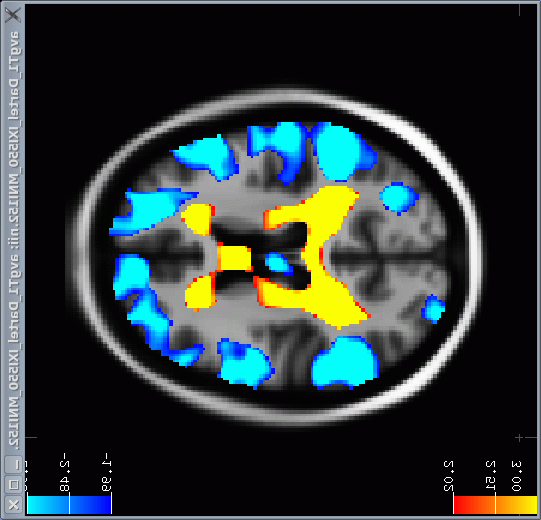 Apply
Deformation
Smooth
What Is FreeSurfer?
Surface ROI
E
D
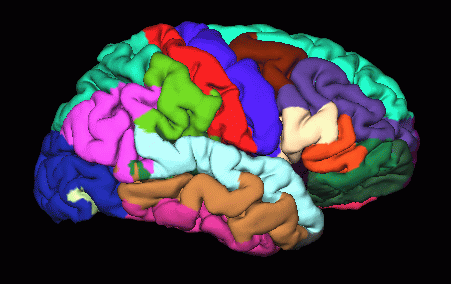 J
Curvature
Sphere
C
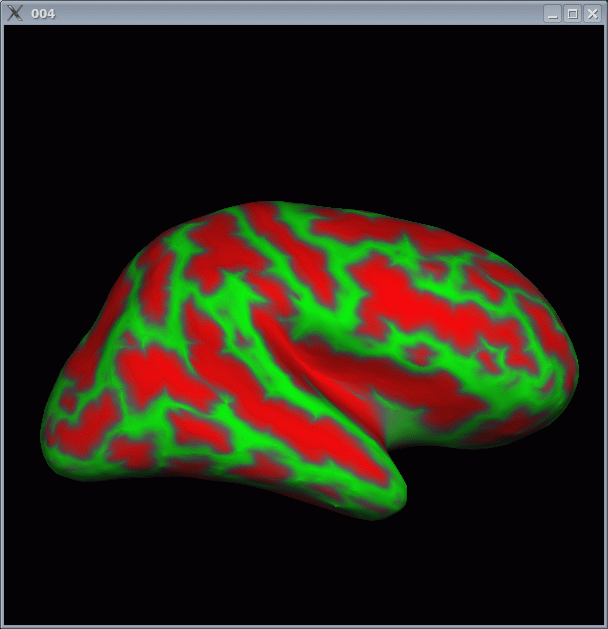 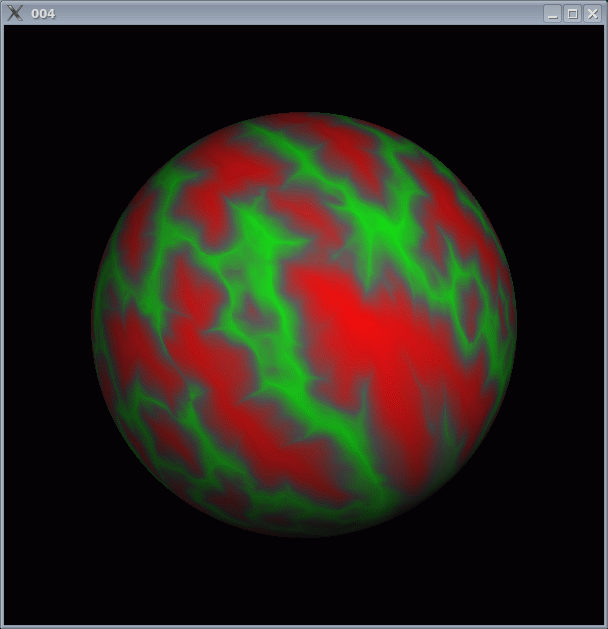 F
I
Individual T1
A
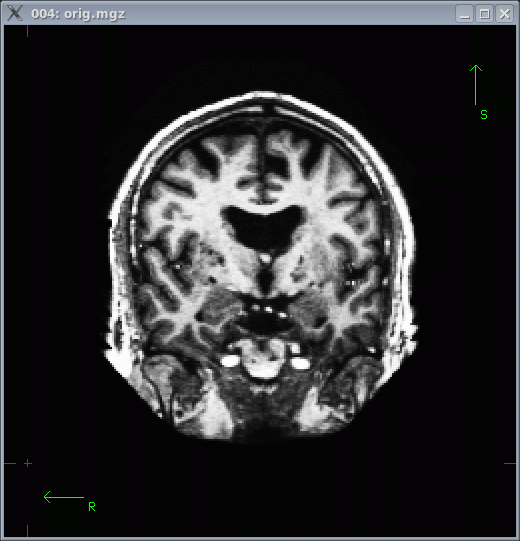 A
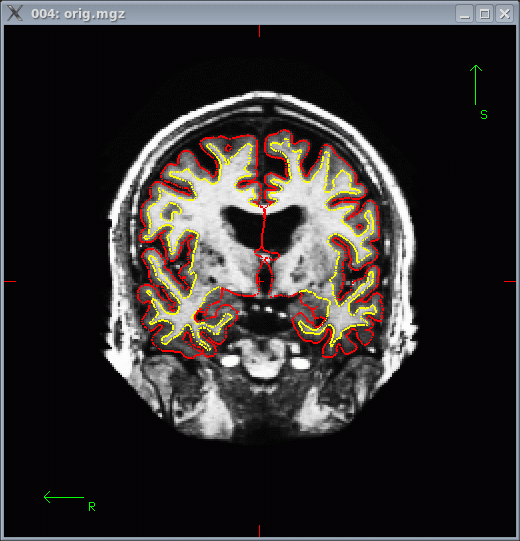 B
G
H
Volume ROI
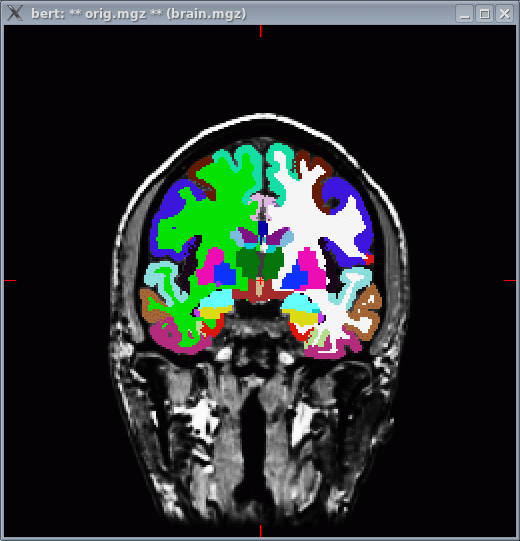 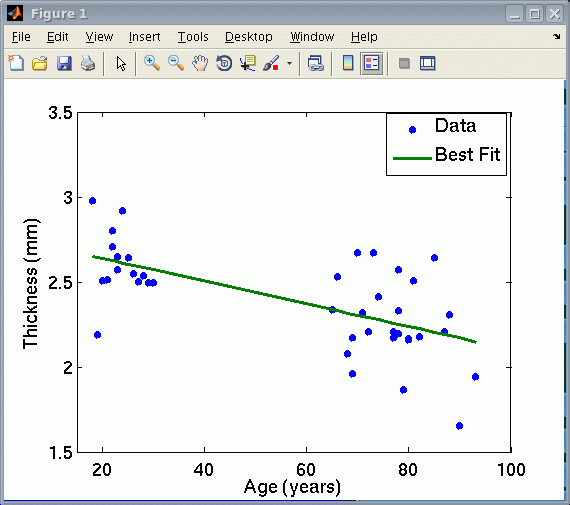 O
Statistical Map
Statistical Map
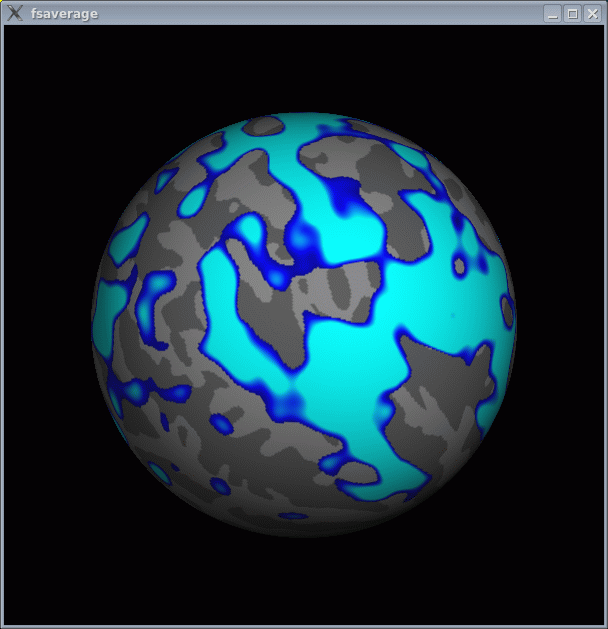 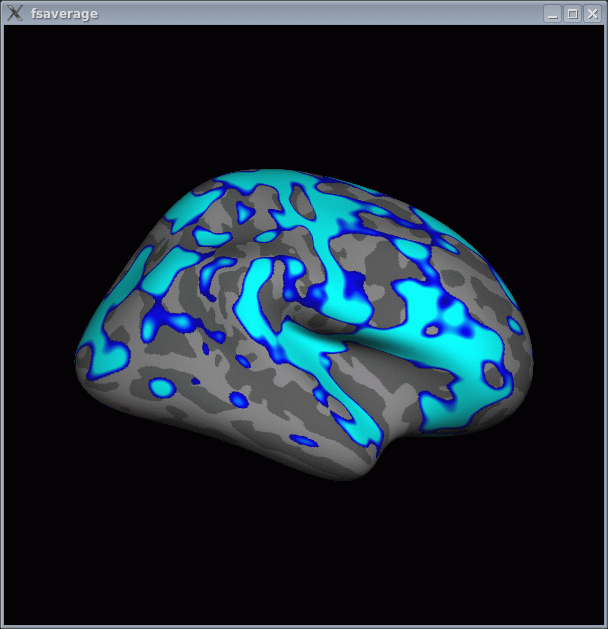 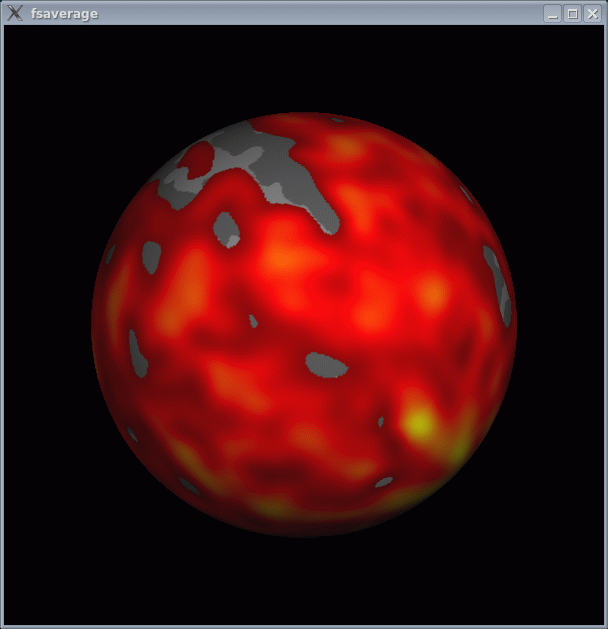 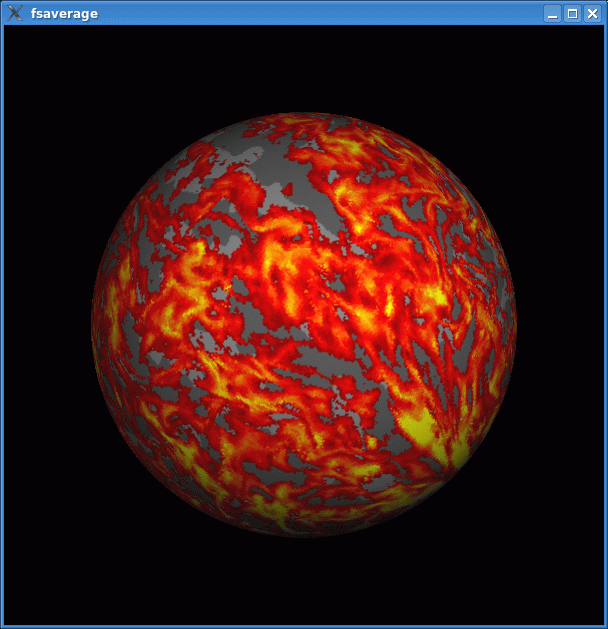 N
M
L
K
Group 
Analysis
Thickness
(Group Space)
p<.01
p<.01
Other Subjects
What is FreeSurfer?
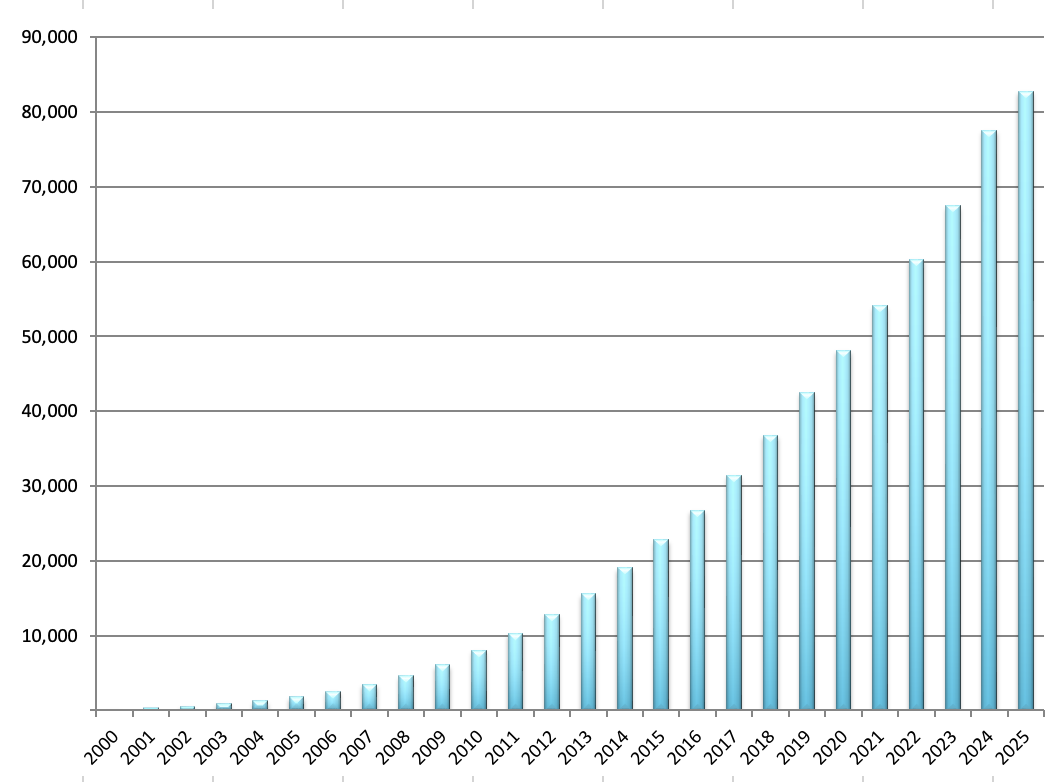 Total # of licenses distributed as of June 3, 2025
 (82804  total)
Outline
A Brief History of FreeSurfer
What are Surfaces Good For Anyway?
Inferring Microstructural Locations 
Longitudinal Analysis
DWI/Tractography
 fMRI
FreeSurfer began life as a means for EEG/MEG Analysis
Citations
2554

2121
Improved localization of cortical activity by combining EEG and MEG with MRI cortical surface reconstruction: a linear approach. AM Dale, MI Sereno. Journal of cognitive neuroscience 5 (2), 162-176, 1994.
Dynamic statistical parametric mapping: combining fMRI and MEG for high-resolution imaging of cortical activity. AM Dale, AK Liu, et al, Neuron 26 (1), 55-67, 2000.
How To Model The Pial Surface?(an unanswered question circa 1996)
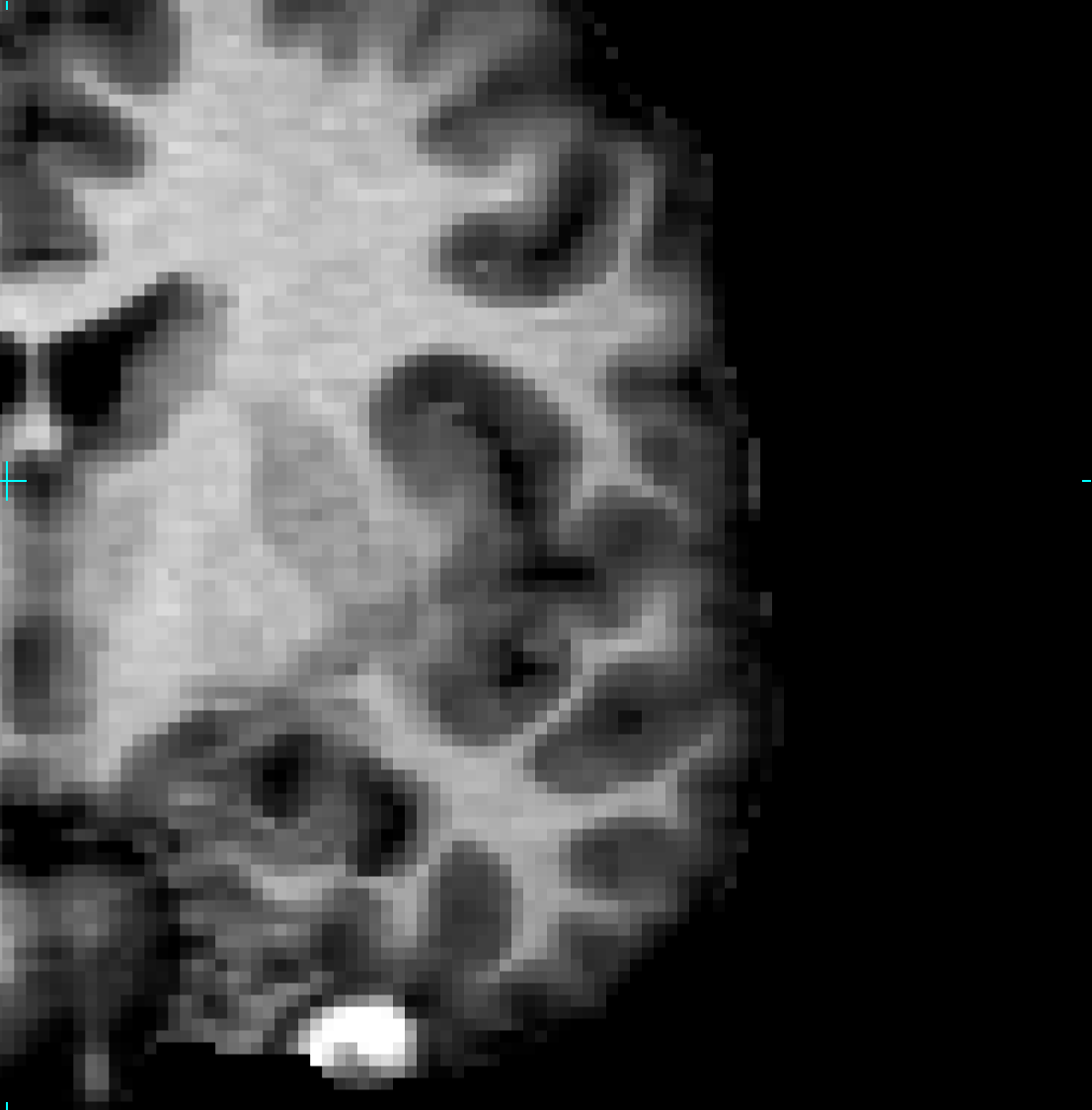 Inferring the Location of the Pial Surface
Key Insight (Anders’ and Marty’s, not mine): Model the gray/white boundary and use it to infer pial surface locations
Citations
12252

7177
Cortical surface-based analysis: I. Segmentation and surface reconstruction. AM Dale, B Fischl, MI Sereno, Neuroimage 9 (2), 179-194. 1999.
Cortical surface-based analysis: II: inflation, flattening, and a surface-based coordinate system. B Fischl, MI Sereno, AM Dale Neuroimage 9 (2), 195-207. 1999.
Inferring the Location of the Pial Surface
Key Insight (Anders’ and Marty’s, not mine): Model the gray/white boundary and use it to infer pial surface locations
Citations
12252

7177
Cortical surface-based analysis: I. Segmentation and surface reconstruction. AM Dale, B Fischl, MI Sereno, Neuroimage 9 (2), 179-194. 1999.
Cortical surface-based analysis: II: inflation, flattening, and a surface-based coordinate system. B Fischl, MI Sereno, AM Dale Neuroimage 9 (2), 195-207. 1999.
My Favorite Review: “In the method section alone, scholarship is lacking, the notation is incorrect and misleading and even a basic understanding of elementary topology is lacking…
Inferring the Location of the Pial Surface
Key Insight (Anders’ and Marty’s, not mine): Model the gray/white boundary and use it to infer pial surface locations
Citations
12252

7177
Cortical surface-based analysis: I. Segmentation and surface reconstruction. AM Dale, B Fischl, MI Sereno, Neuroimage 9 (2), 179-194. 1999.
Cortical surface-based analysis: II: inflation, flattening, and a surface-based coordinate system. B Fischl, MI Sereno, AM Dale Neuroimage 9 (2), 195-207. 1999.
My Favorite Review: “In the method section alone, scholarship is lacking, the notation is incorrect and misleading and even a basic understanding of elementary topology is lacking…
That said, this is by far the strongest section of the paper”
FreeSurfer: Surface-based modeling challenges
One wants a topologically correct model (no handles or holes) so that (1) distances along the surface aren’t dramatically distorted, and (2) it is possible to establish point-to-point registration across subjects for every point in the cortex, but….

The only technique to guarantee topology at the time was “shrink wrapping” in which you start with a surface of the correct topology (a sphere) and try to deform it so it settles on the true pial surface.

The problem is that shrink wrapping a highly-folded surface like the human brain is HARD!*.

*We have made some Deep Learning progress on this. See (Hoopes et al., MIDL 2022 ):
https://pubmed.ncbi.nlm.nih.gov/37220495/
How To Get The Topology Right?
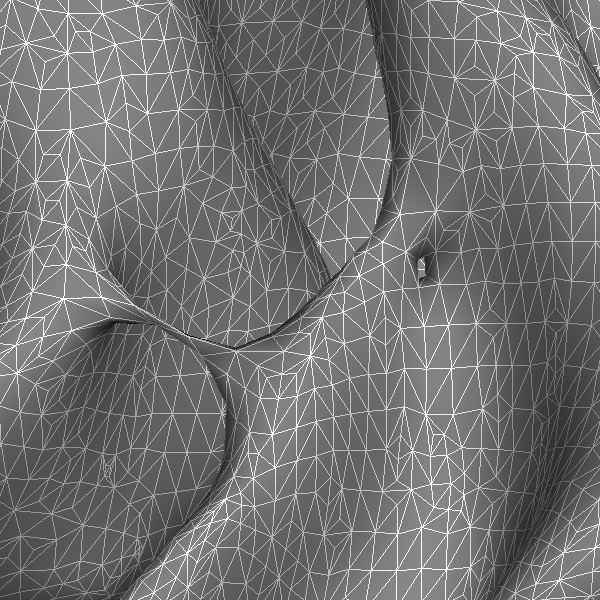 Why Shrink wrapping is Hard!
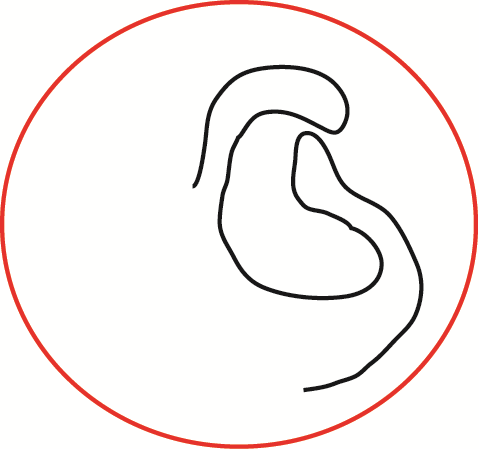 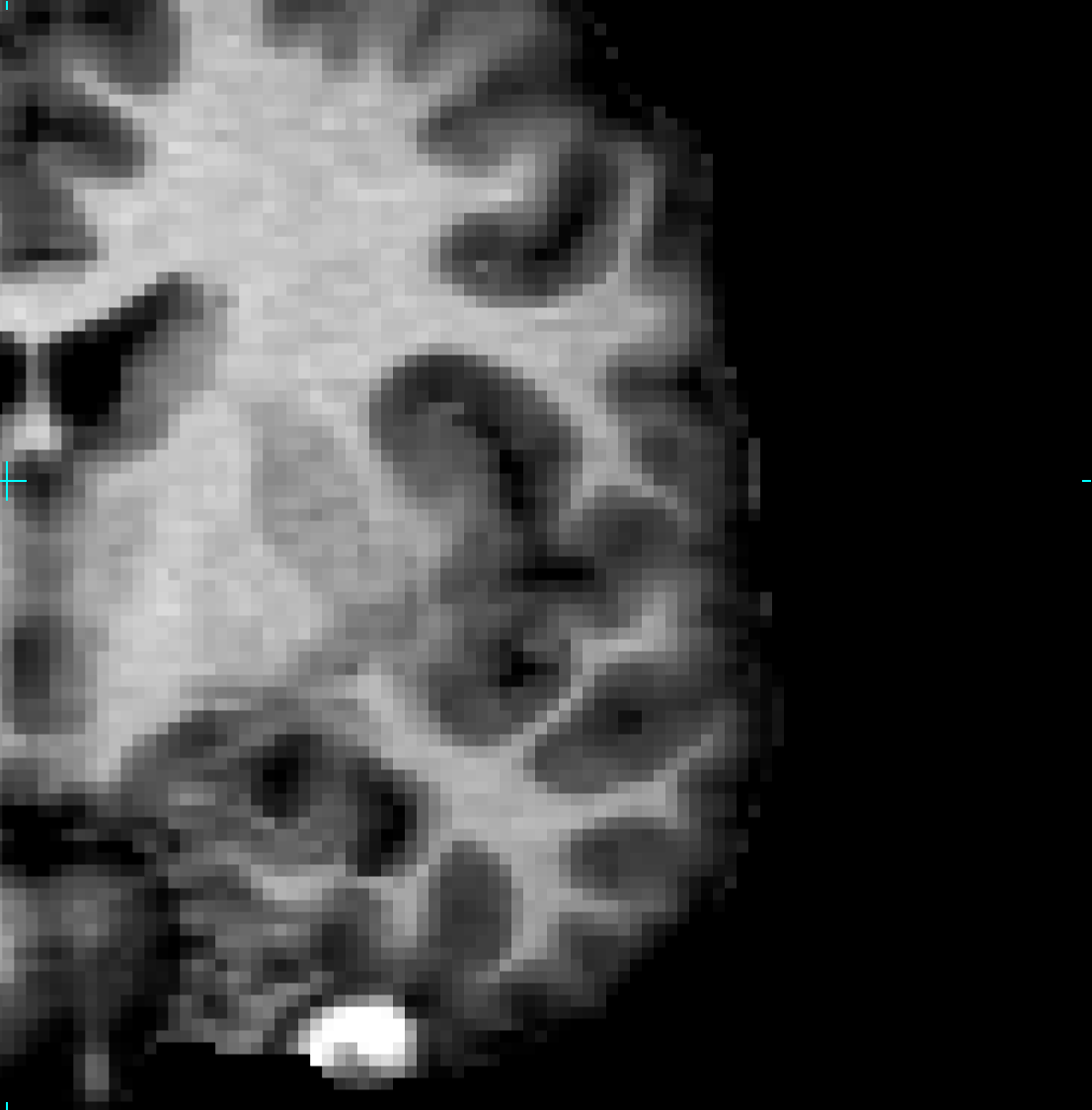 Shrink Wrapping
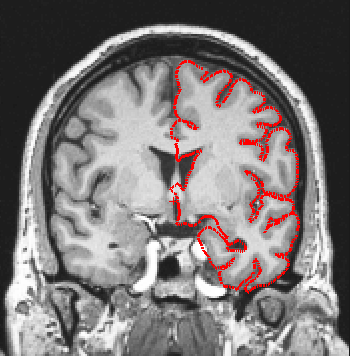 Topology Correction
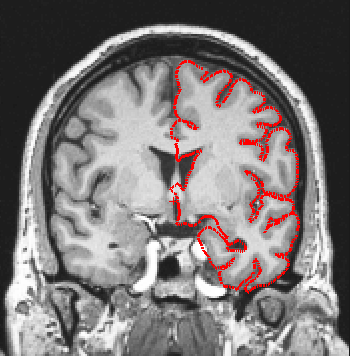 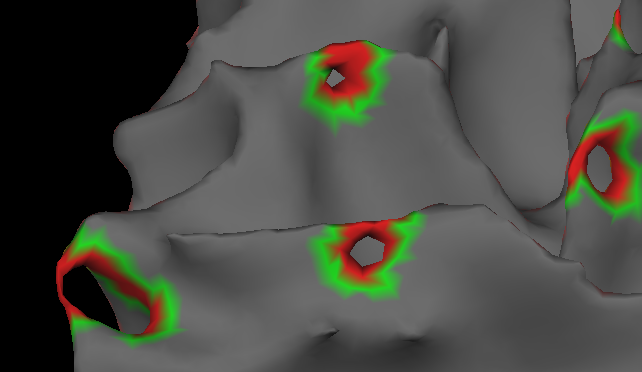 Automatic Defect Correction
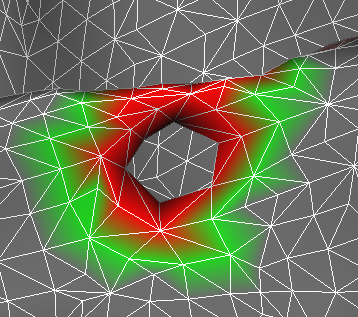 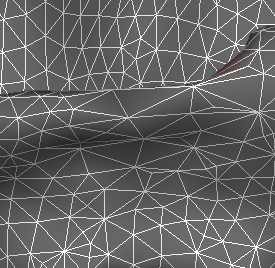 Corrected defect
Initial cortical surface
Topological defect
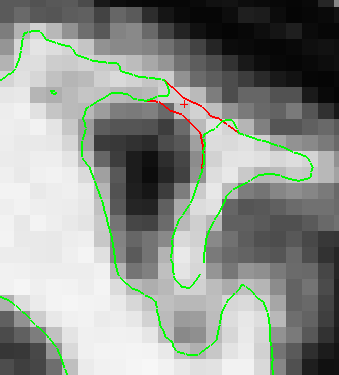 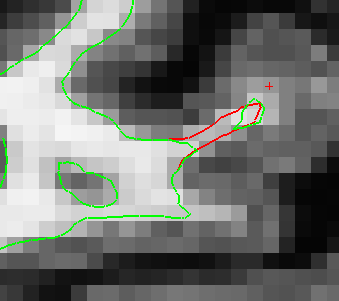 Sagittal view
Coronal view
Topology Correction via Manifold Surgery
BEFORE
AFTER
Problems with Affine (12 DOF) Registration
Subject 2 aligned with Subject 1 
(Subject 1’s Surface)
Subject 1
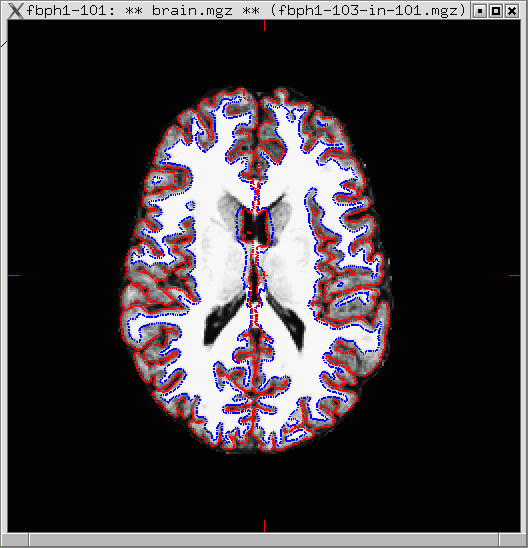 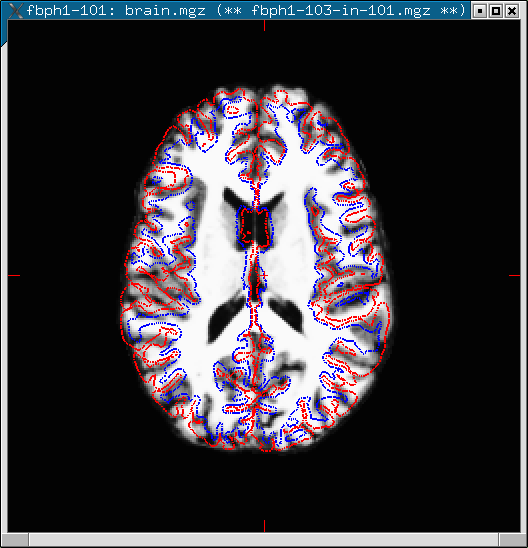 A Surface-Based Registration
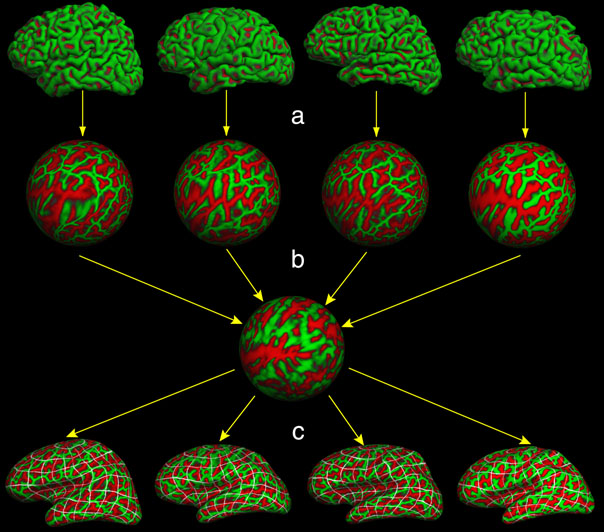 Common space for group analysis (like Talairach) “fsaverage”
Topology Correction and Spherical Averaging
Citations
3608

2061
High-resolution intersubject averaging and a coordinate system for the cortical surface. B Fischl, MI Sereno, RBH Tootell, AM Dale. Human brain mapping 8 (4), 272-284, 1999.
Automated manifold surgery: constructing geometrically accurate and topologically correct models of the human cerebral cortex. B Fischl, A Liu, AM Dale, IEEE transactions on medical imaging 20 (1), 70-80, 2001.
My Second Favorite Review. We intended to submit equations like:
Topology Correction and Spherical Averaging
Citations
3608

2061
High-resolution intersubject averaging and a coordinate system for the cortical surface. B Fischl, MI Sereno, RBH Tootell, AM Dale. Human brain mapping 8 (4), 272-284, 1999.
Automated manifold surgery: constructing geometrically accurate and topologically correct models of the human cerebral cortex. B Fischl, A Liu, AM Dale, IEEE transactions on medical imaging 20 (1), 70-80, 2001.
My Second Favorite Review. Incorrect printer fonts turned them into:
 = ♠♣♥♦
Topology Correction and Spherical Averaging
Citations
3608

2061
High-resolution intersubject averaging and a coordinate system for the cortical surface. B Fischl, MI Sereno, RBH Tootell, AM Dale. Human brain mapping 8 (4), 272-284, 1999.
Automated manifold surgery: constructing geometrically accurate and topologically correct models of the human cerebral cortex. B Fischl, A Liu, AM Dale, IEEE transactions on medical imaging 20 (1), 70-80, 2001.
My Second Favorite Review: “”
 = ♠♣♥♦
Cortex
Lateral Ventricle
White Matter
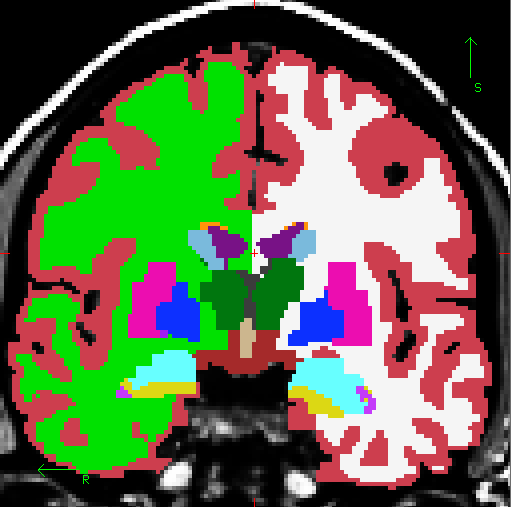 Thalamus
Putamen
Caudate
Pallidum
Amygdala
Hippocampus
And Finally, the Aseg
Citations
9894

2472
Whole brain segmentation: automated labeling of neuroanatomical structures in the human brain. B Fischl, DH Salat, et al., Neuron 33 (3), 341-355. 2002

Sequence-independent segmentation of magnetic resonance images. B Fischl, DH Salat, et al., Neuroimage 23, S69-S84, 2004.
The aseg was the final piece that let us totally automate the processing.
Outline
A Brief History of FreeSurfer
What are Surfaces Good For Anyway?
Inferring Microstructural Features 
Longitudinal Analysis
DWI/Tractography
 fMRI
What Can One Do With A Surface Model?
goal: use model to imposed desired activity pattern on V1
desired shape of activity pattern
required shape of stimulus
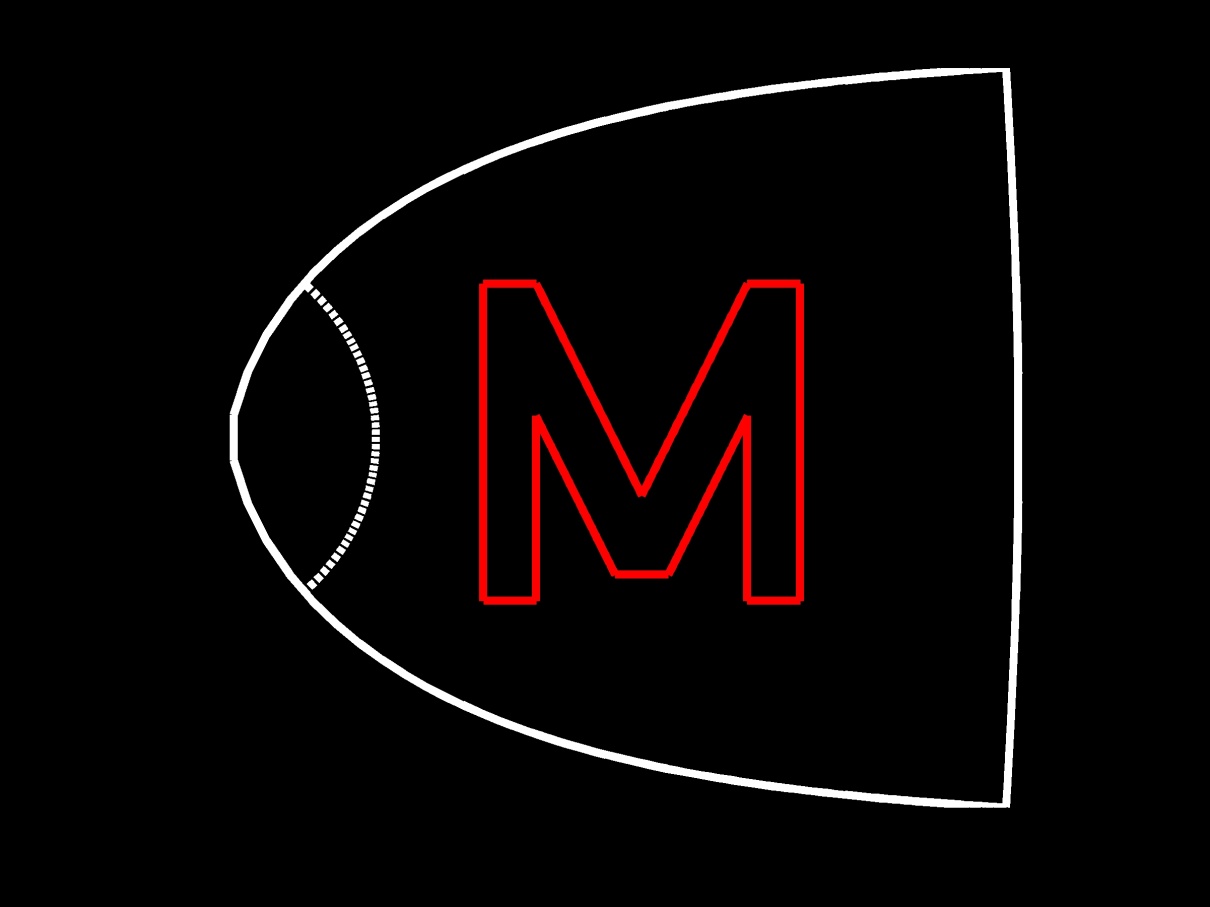 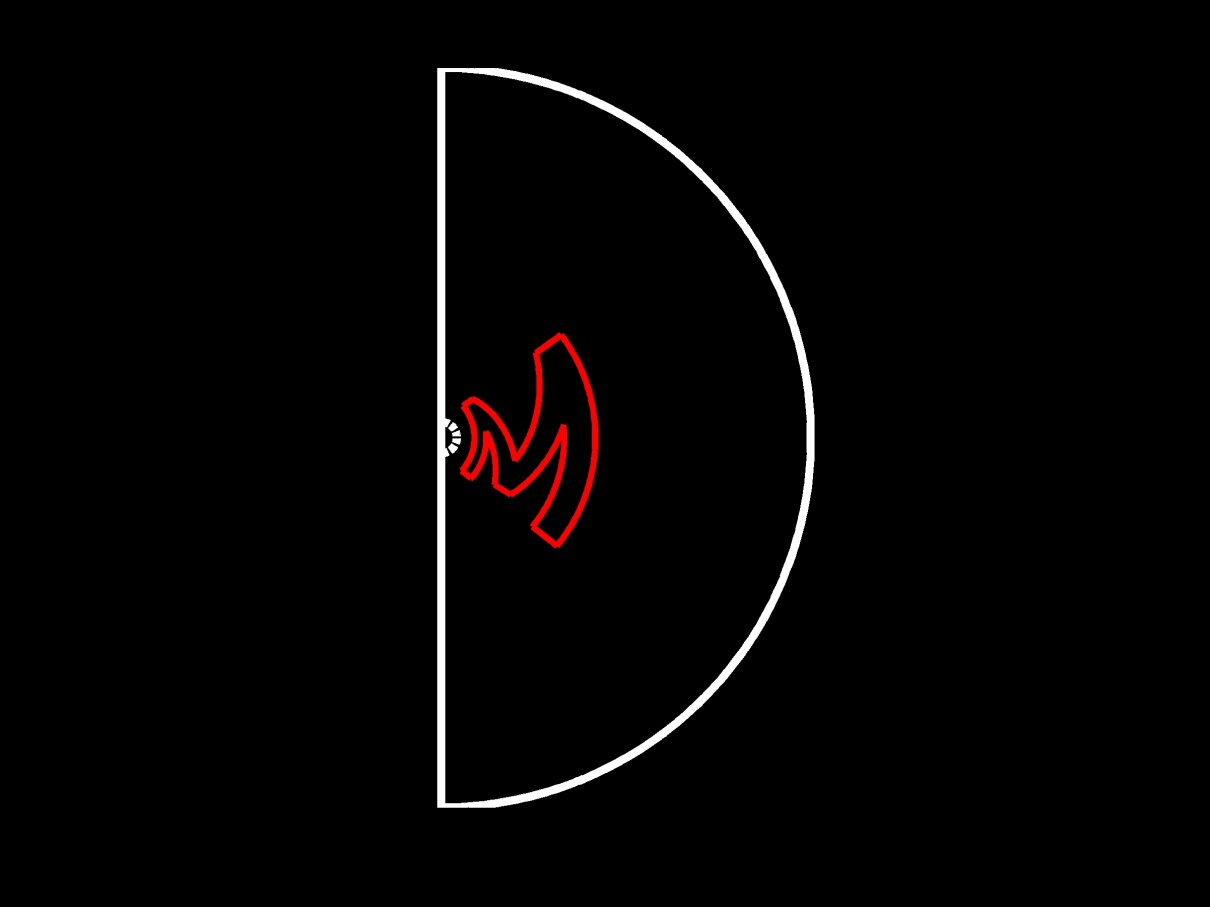 w=k log(z+a)
left primary visual cortex
right visual 
hemifield
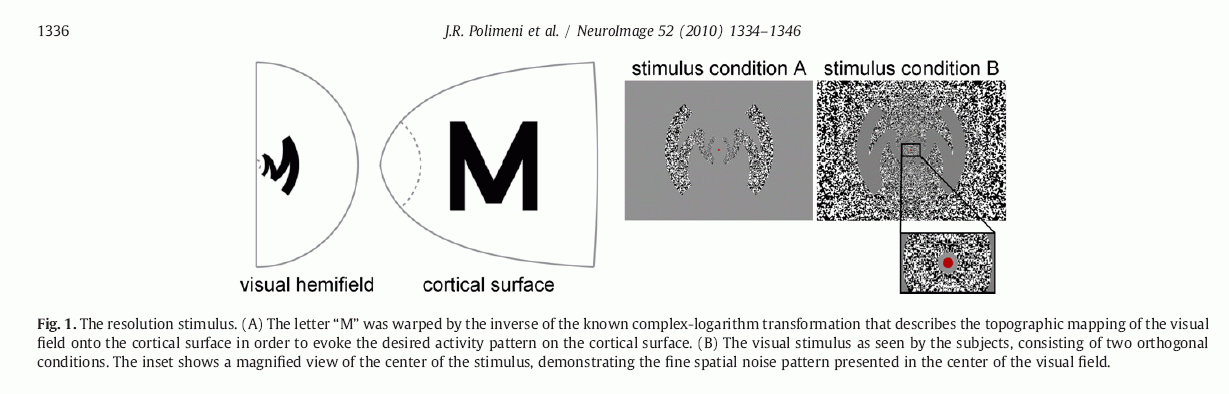 Collaboration with Jon Polimeni and Larry Wald.
Tangential Resolution Measured with Surface-based Analysis
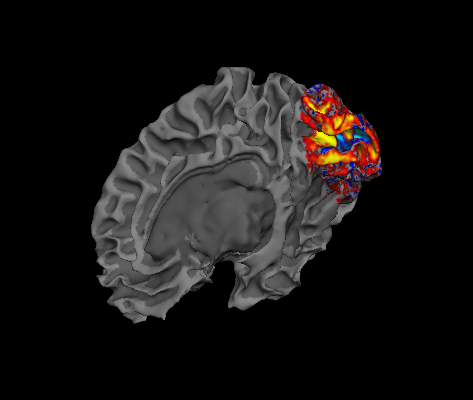 Collaboration with Jon Polimeni and Larry Wald. Polimeni, et al, 2010, NI.
Tangential Resolution Measured with Surface-based Analysis
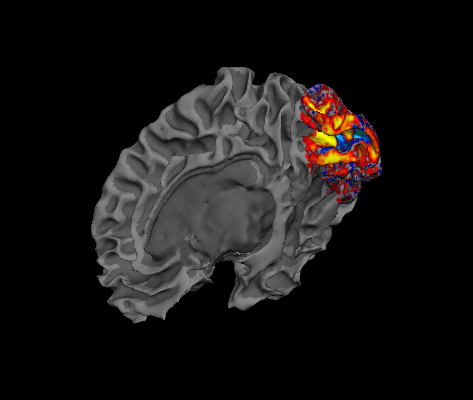 Collaboration with Jon Polimeni and Larry Wald. Polimeni, et al, 2010, NI.
NeuroMarketing!
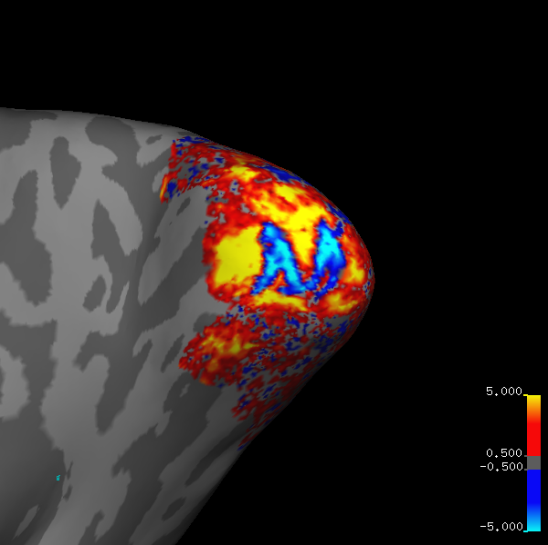 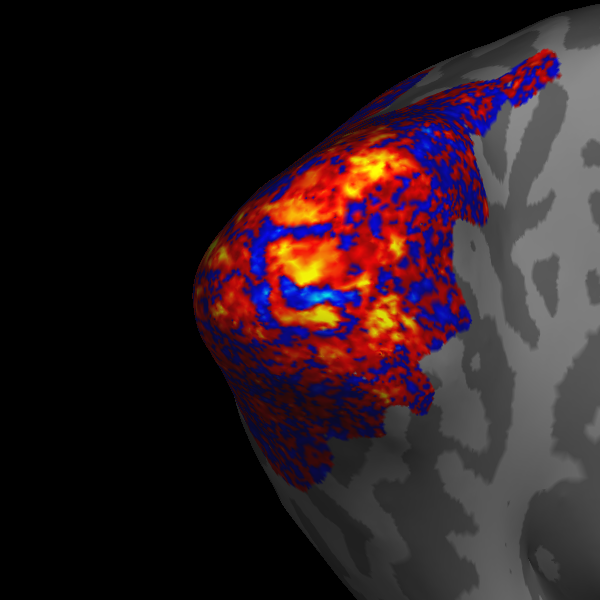 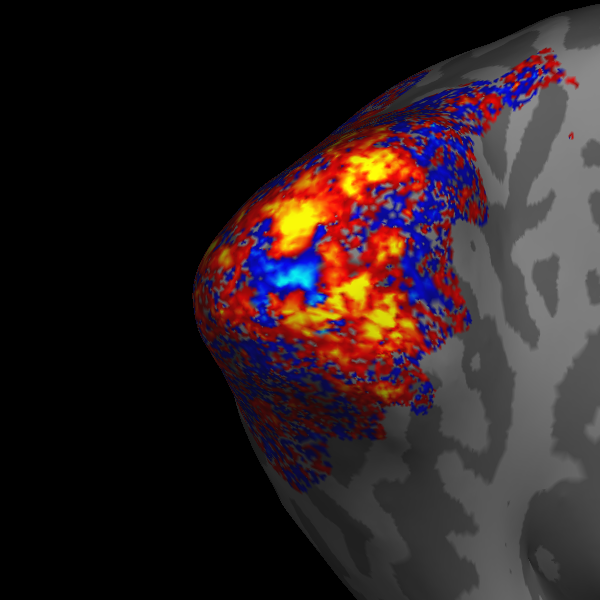 Aim 1 of our NCRR Center Grant, spelling: 
“MGH Center for Functional Neuroimaging Technologies; and NCRR Center for  Research Resources.” 
(just kidding)
Thanks to Larry Wald for this slide.
Outline
A Brief History of FreeSurfer
What are Surfaces Good For Anyway?
Inferring Microstructural Locations 
Longitudinal Analysis
DWI/Tractography
 fMRI
Surface-based Registration Performance
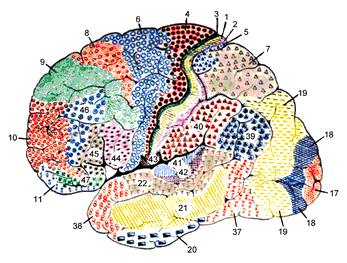 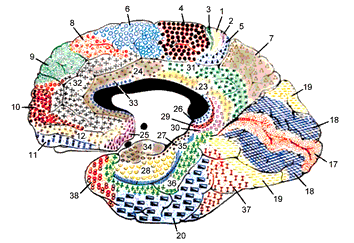 Brodmann, 1909
Predicting Brodmann Areas: Talairach Coordinates
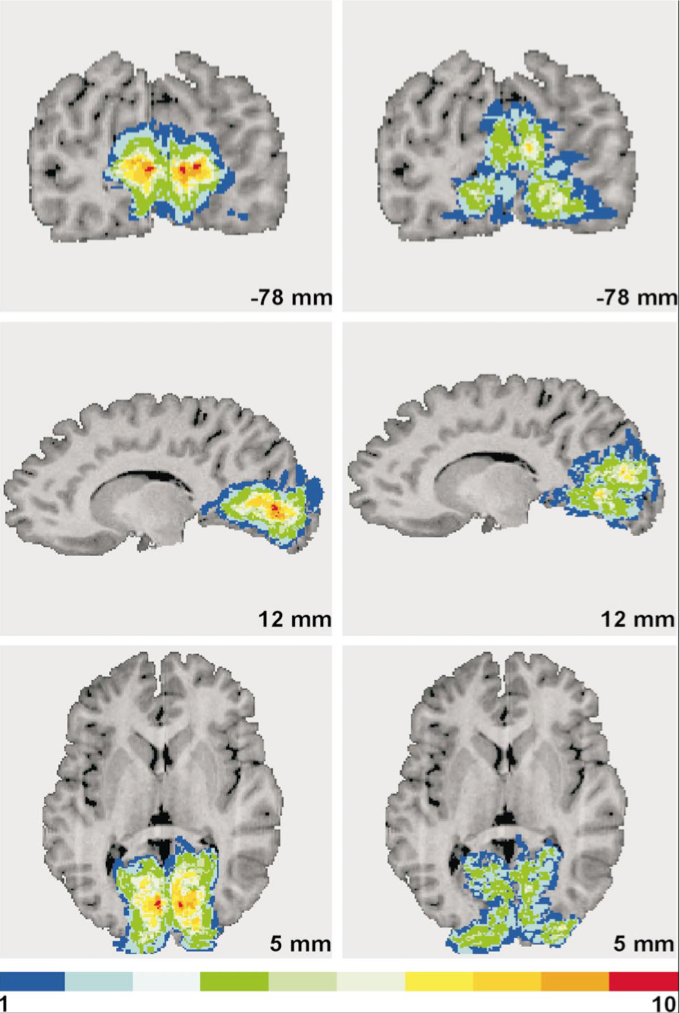 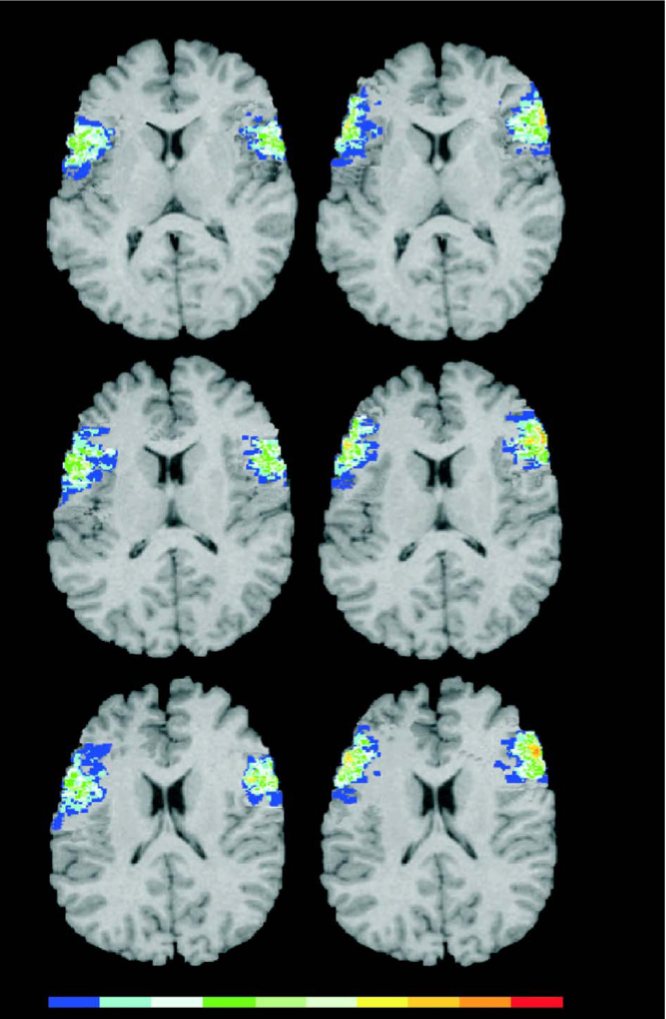 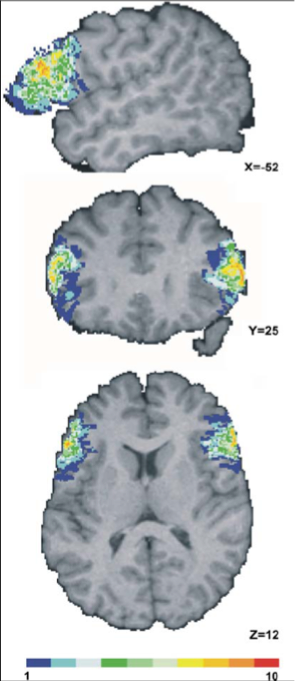 10 subjects overlap
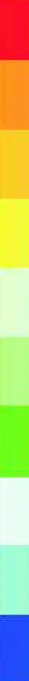 1 subject overlap
BA17 (V1)          BA18 (V2)      BA44 (Broca’s)     BA45 (Broca’s)
(Amunts et al, 2000, 2004)
Predicting Brodmann Areas from Folding Patterns
BA 17 (V1)
BA 18 (V2)
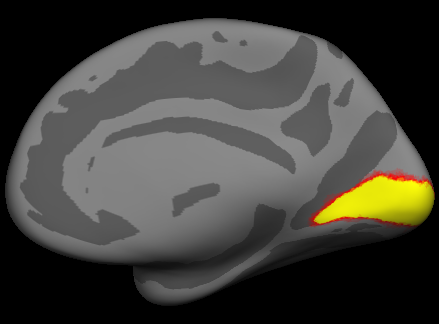 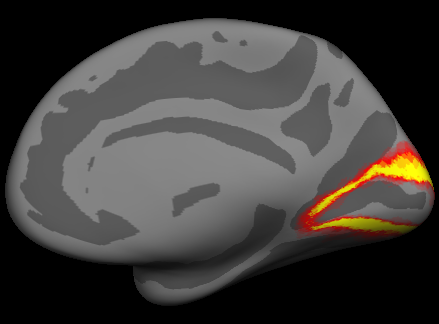 0%
100% Overlap
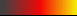 BA 44
BA 45
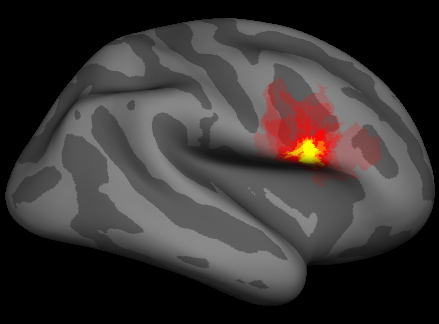 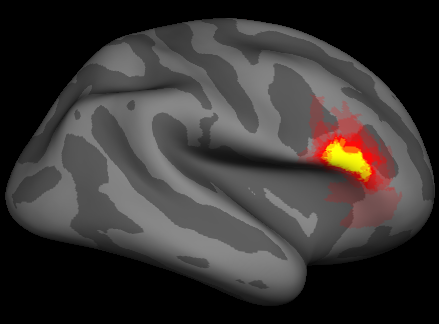 Fischl, et al, 2007. Thanks to Katrin Amunts, Karl Zilles and Hartmut Mohlberg for the data, and to Niranjini Rajendran and Evelina Busa for the analysis.
Ex vivo MRI of hippocampal subfields
Resolution as high as 0.1 mm isotropic
 Allows precise manual tracing of hippocampal subfields.
 The delineation only relies on geometry for subdividing the CA.
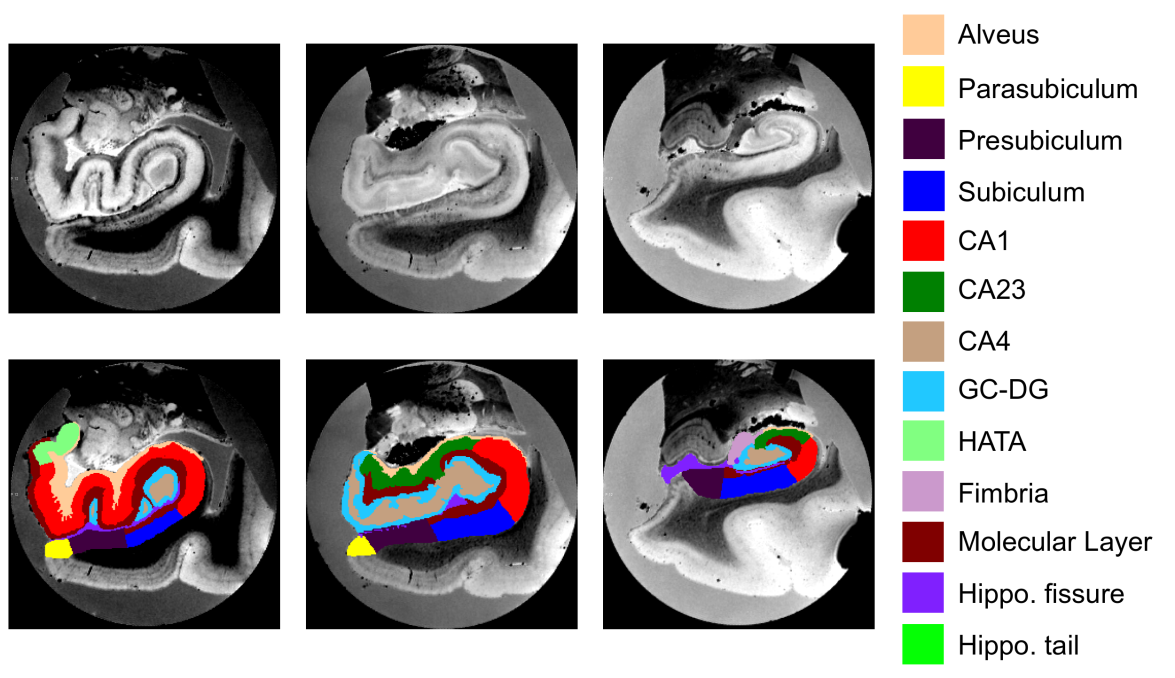 Joint work with J. Eugenio Iglesias, Koen van Leemput and Jean Augustinack
Automated Segmentation
We use the atlas as a prior, and connect it to the image through a Gaussian likelihood term for each label.
 This makes the segmentation sequence-independent.
0.6 mm isotropic T1 (Winterburn et al.)              1 mm T1 + 0.4x0.4x2 mm T2  (ADNI)
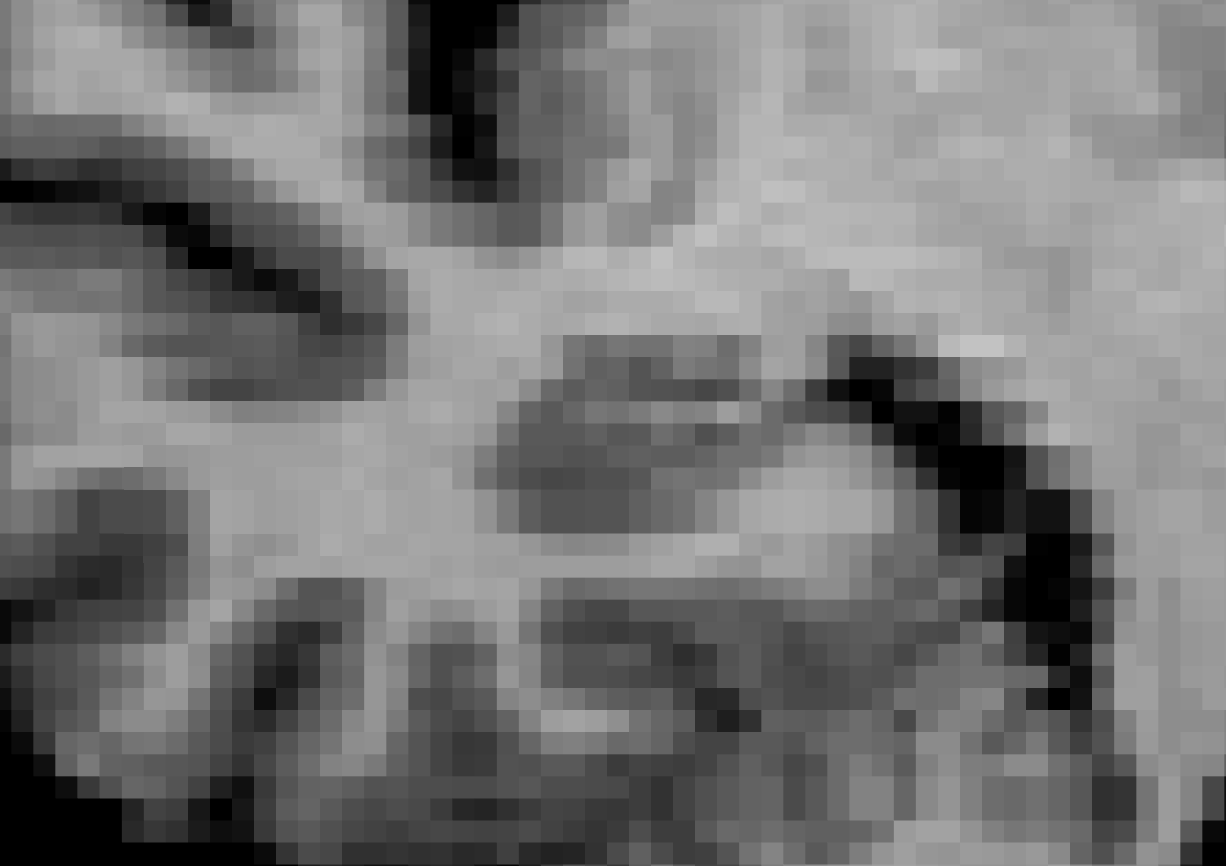 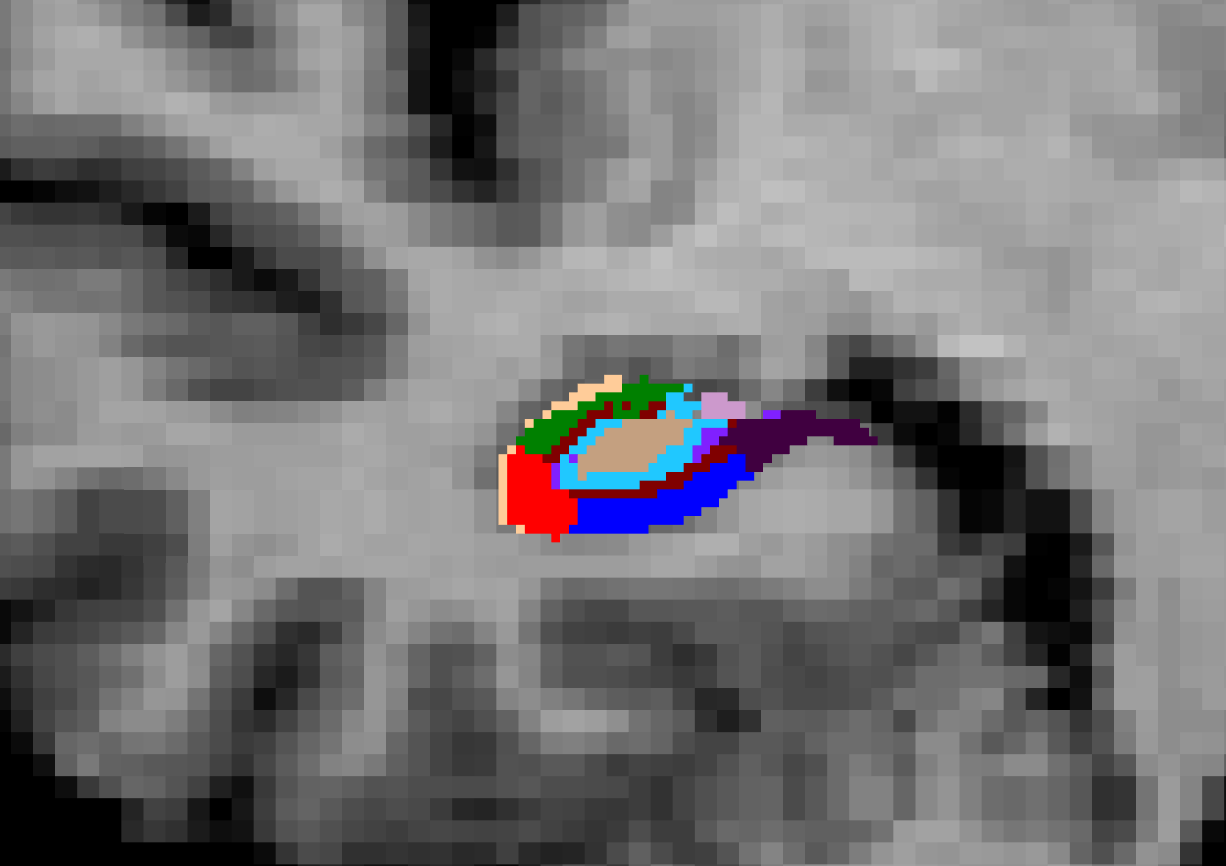 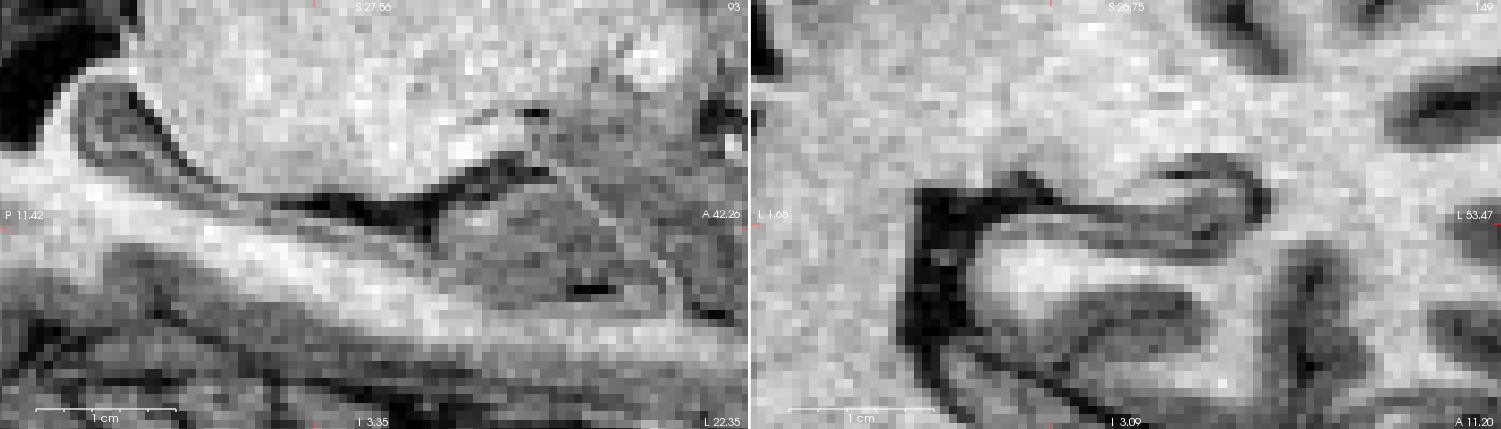 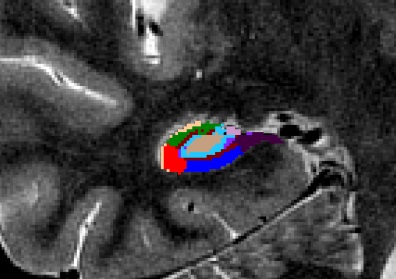 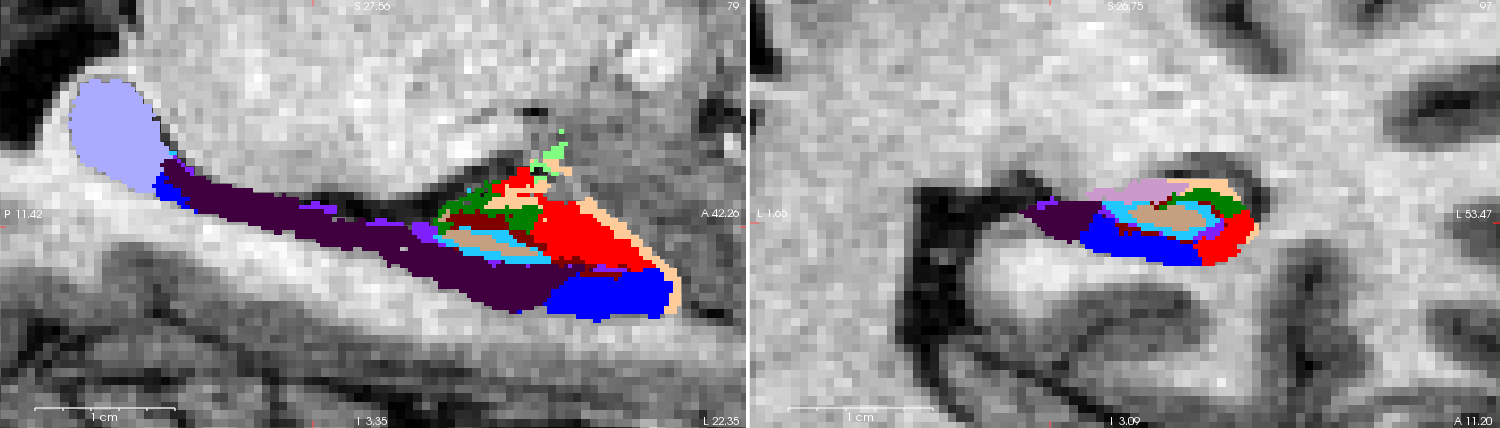 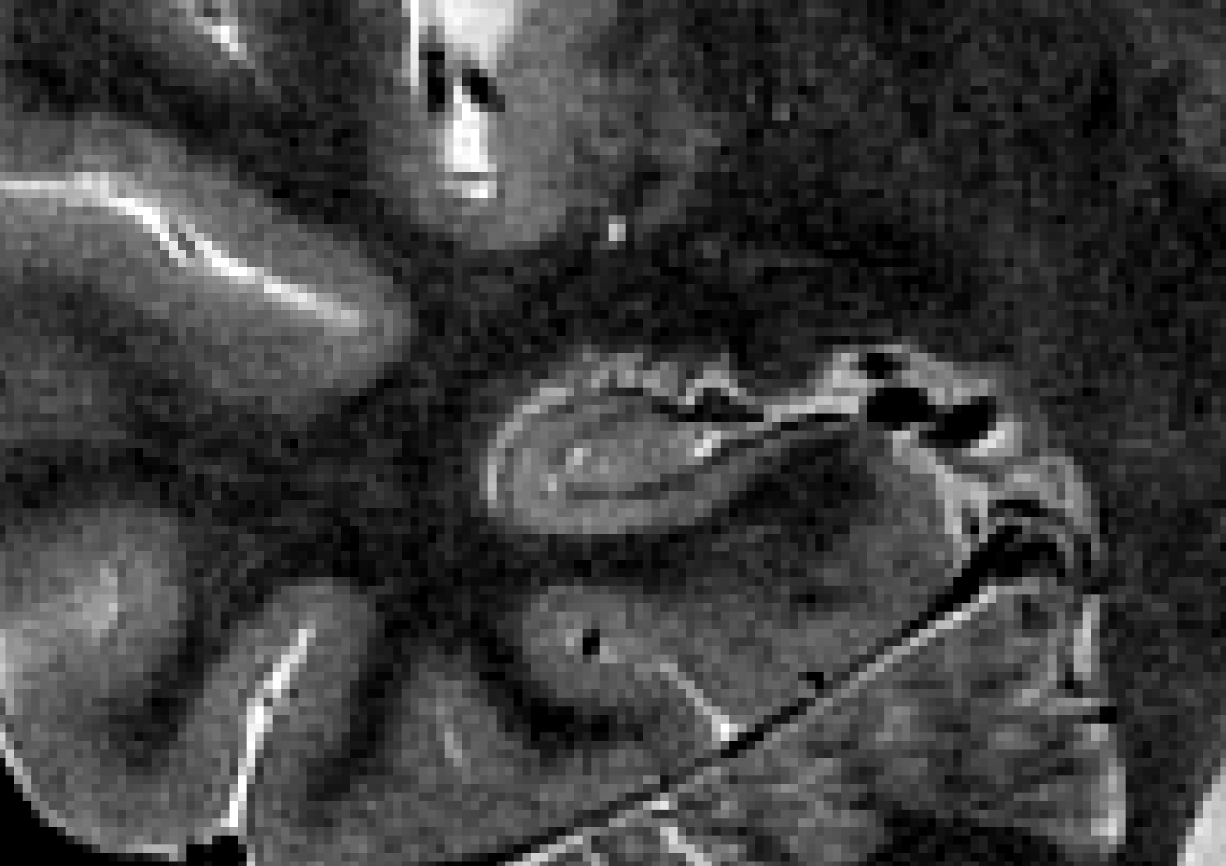 Joint work with J. Eugenio Iglesias, Koen van Leemput and Jean Augustinack
Outline
A Brief History of FreeSurfer
What are Surfaces Good For Anyway?
Inferring Microstructural Locations 
Longitudinal Analysis
DWI/Tractography
 fMRI
Robust Registration
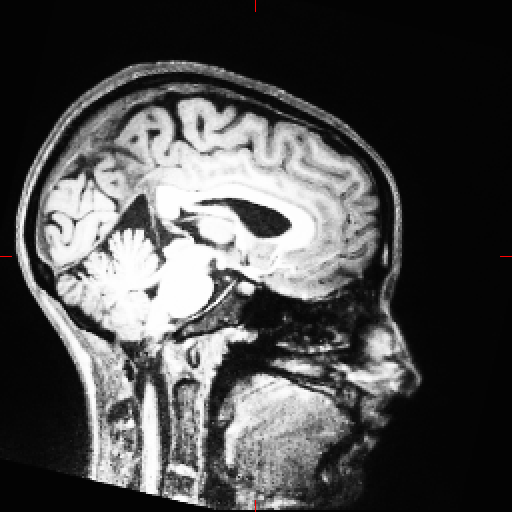 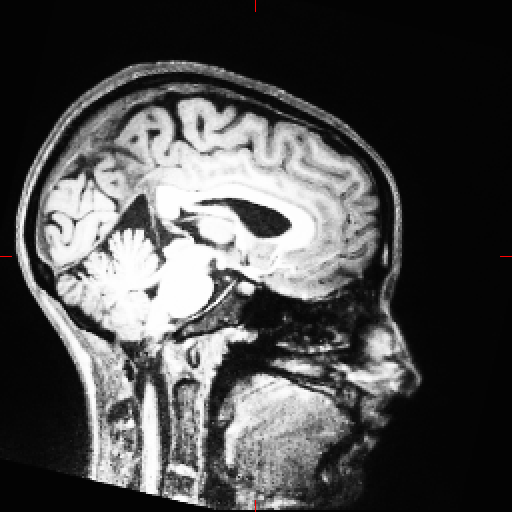 Target
Target
Reuter et al, 2010 NeuroImage
Robust Registration
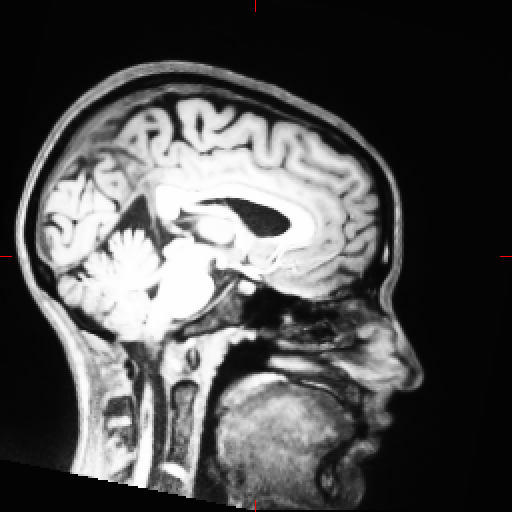 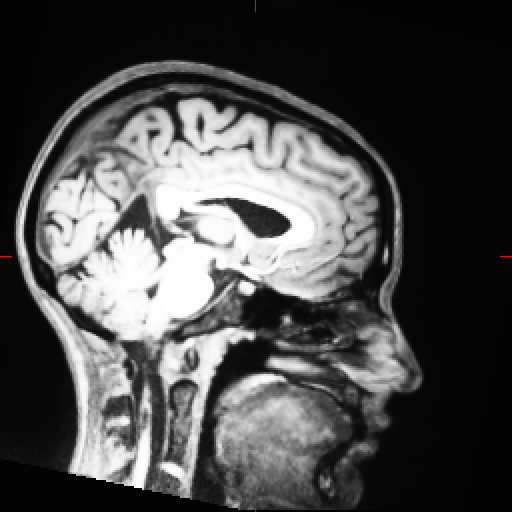 Registered Src correlation ratio
Registered Src Robust
Reuter et al, 2010 NeuroImage
Robust Registration
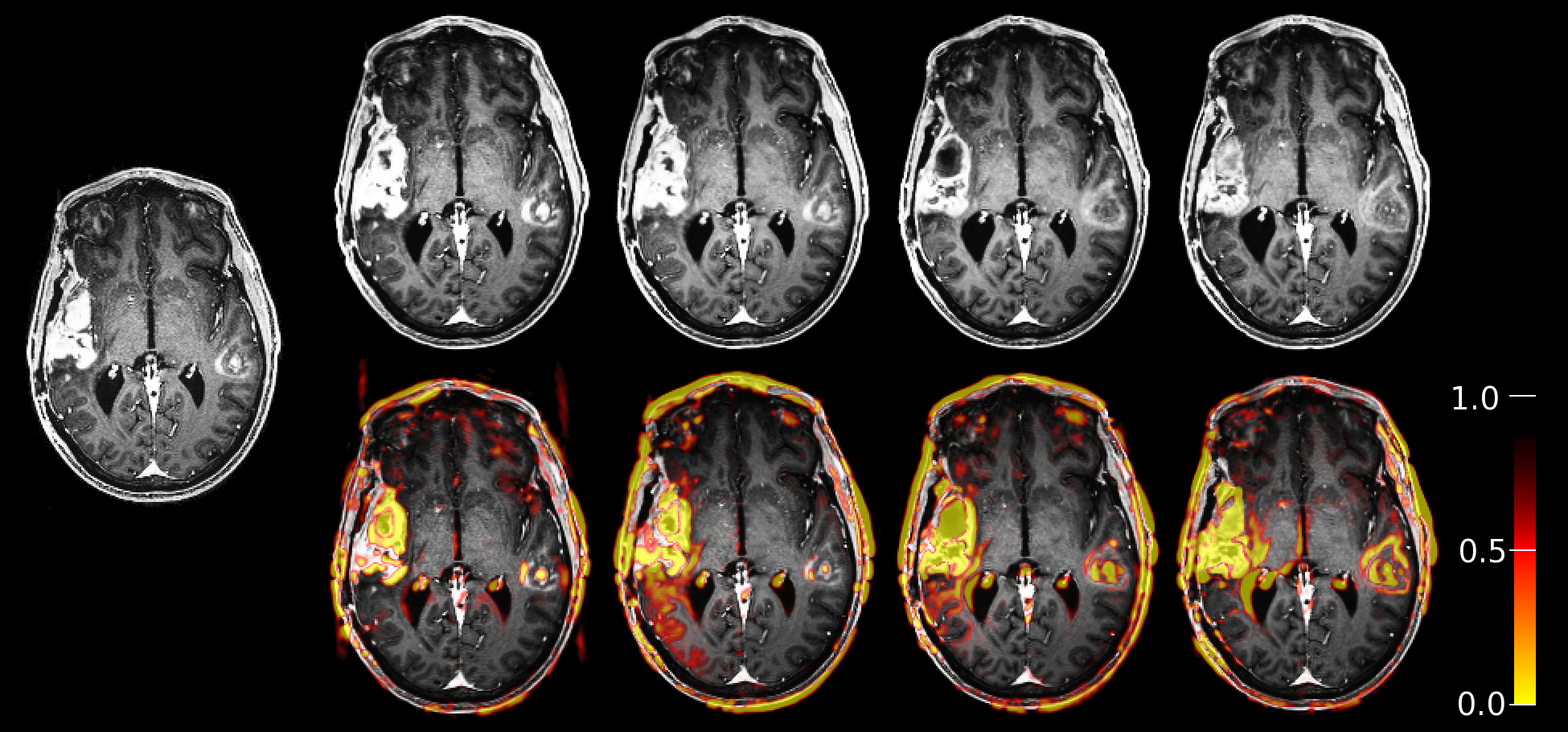 Tumor data with significant intensity differences in the
brain, registered to first time point (left).
Reuter et al, 2010 NeuroImage
Longitudinal Processing
Create unbiased subject template (iterative registration to median)
Process template
Initialize time points
Let it evolve there

Avoid Bias: All time points are treated the same
Increases sensitivity and reliability!
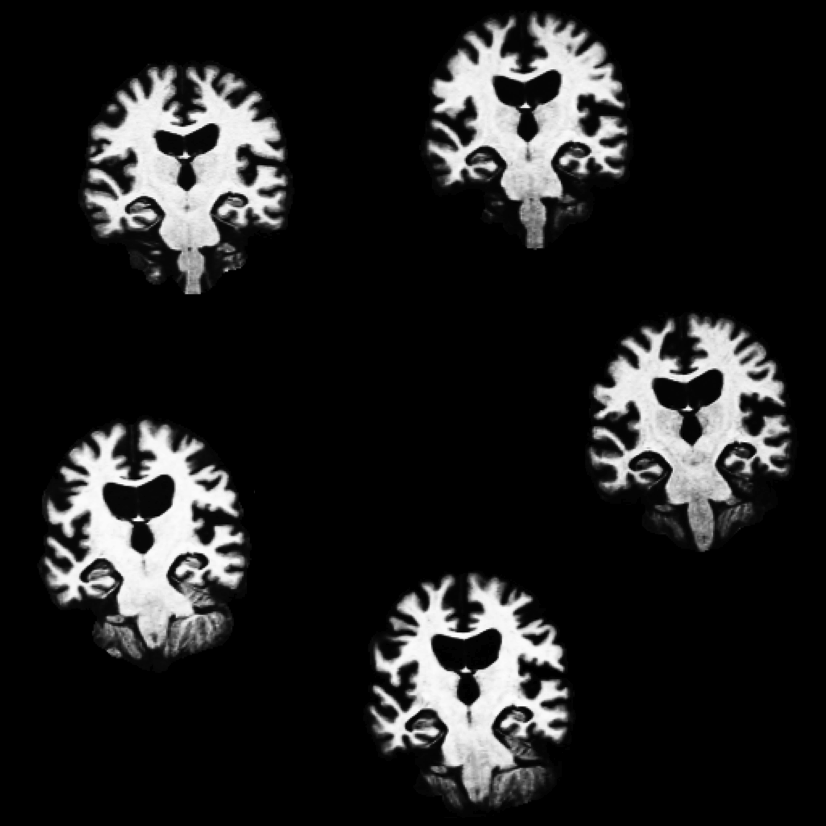 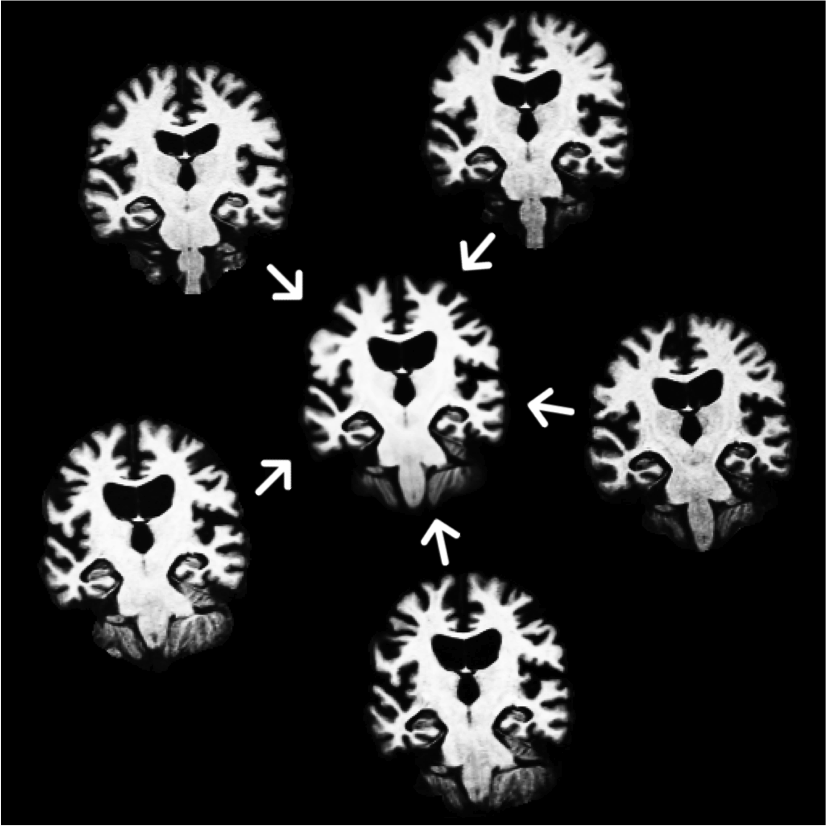 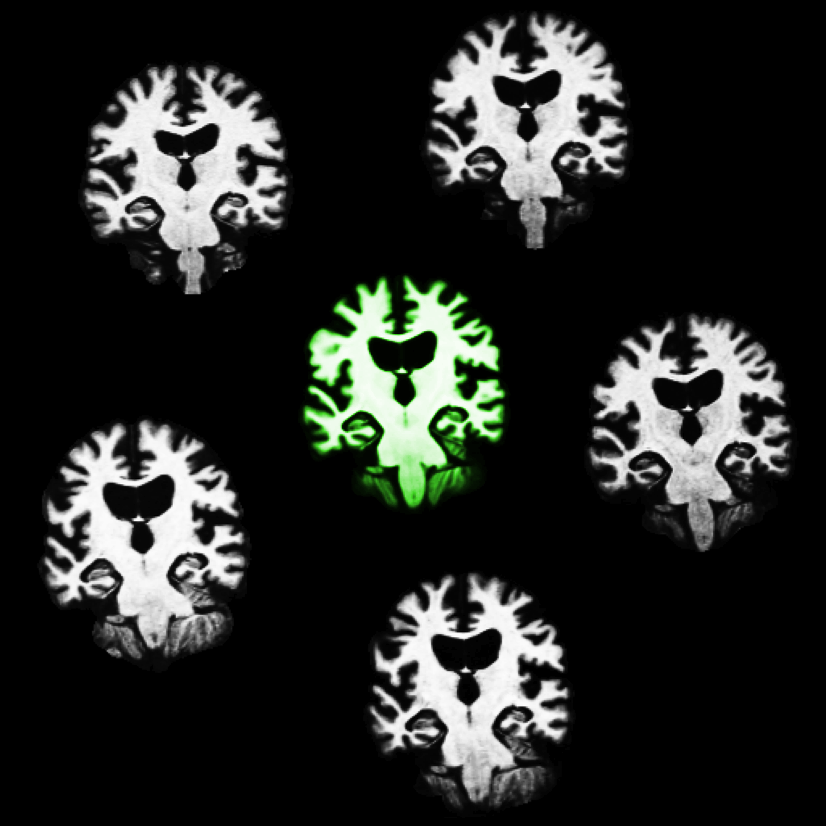 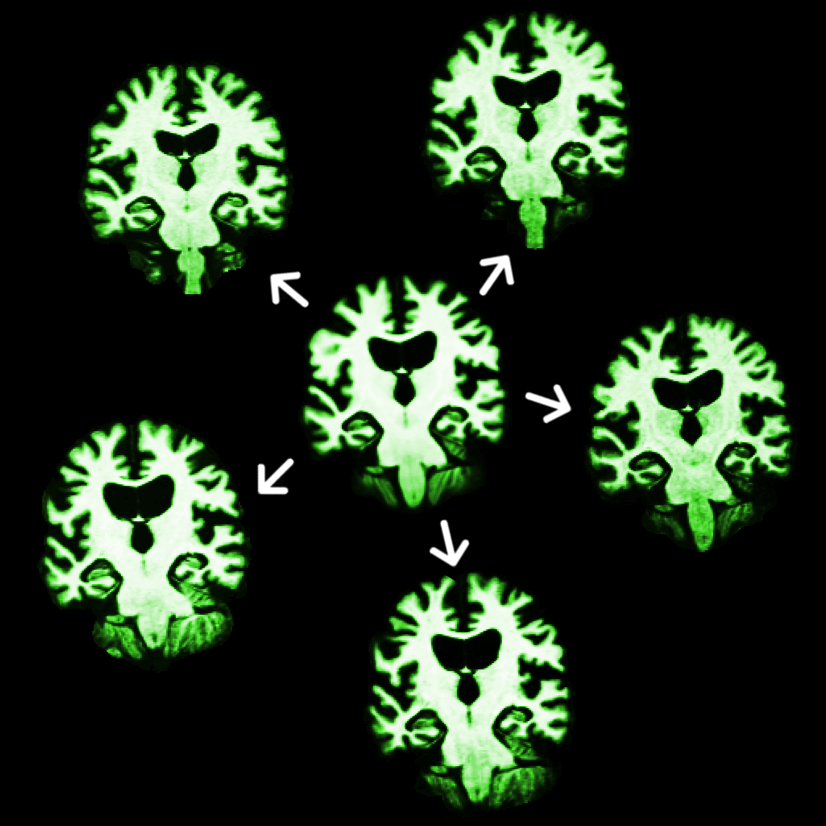 Reuter et al. OHBM 2010, NeuroImage 2011 & 2012
Outline
A Brief History of FreeSurfer
What are Surfaces Good For Anyway?
Inferring Microstructural Locations 
Longitudinal Analysis
DWI/Tractography
 fMRI
Tractography with TRACULA(TRActs Constrained by the Underlying Anatomy)
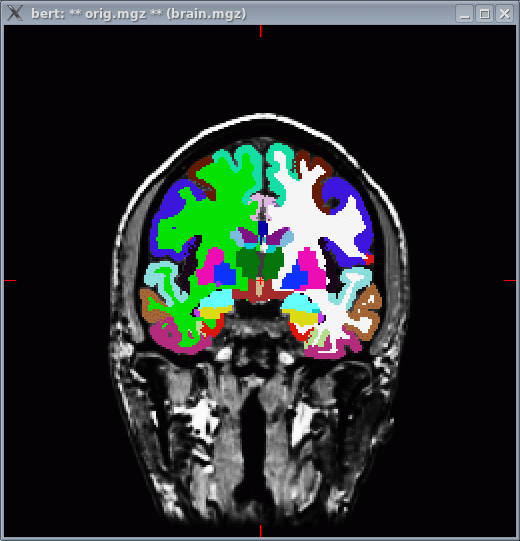 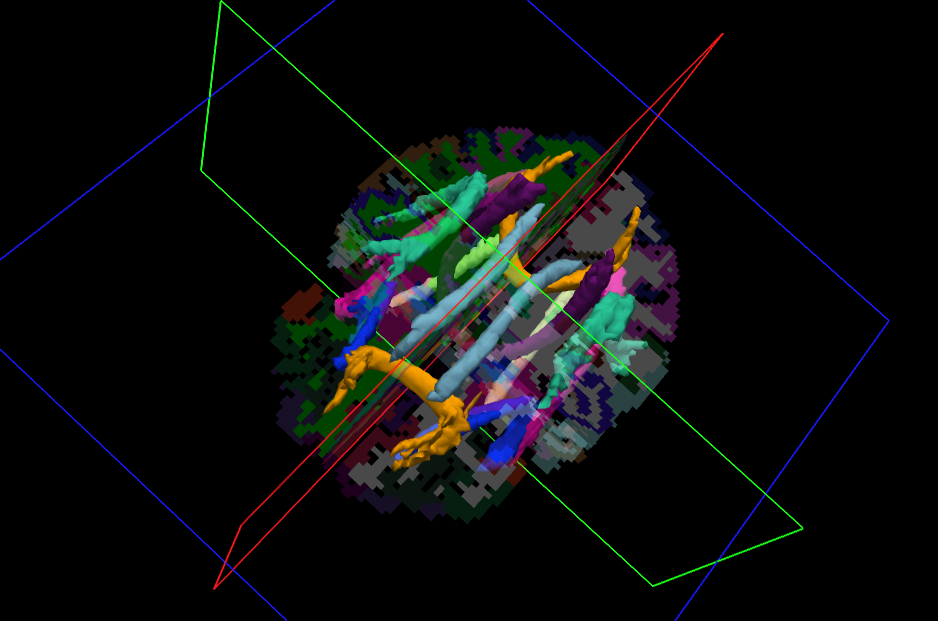 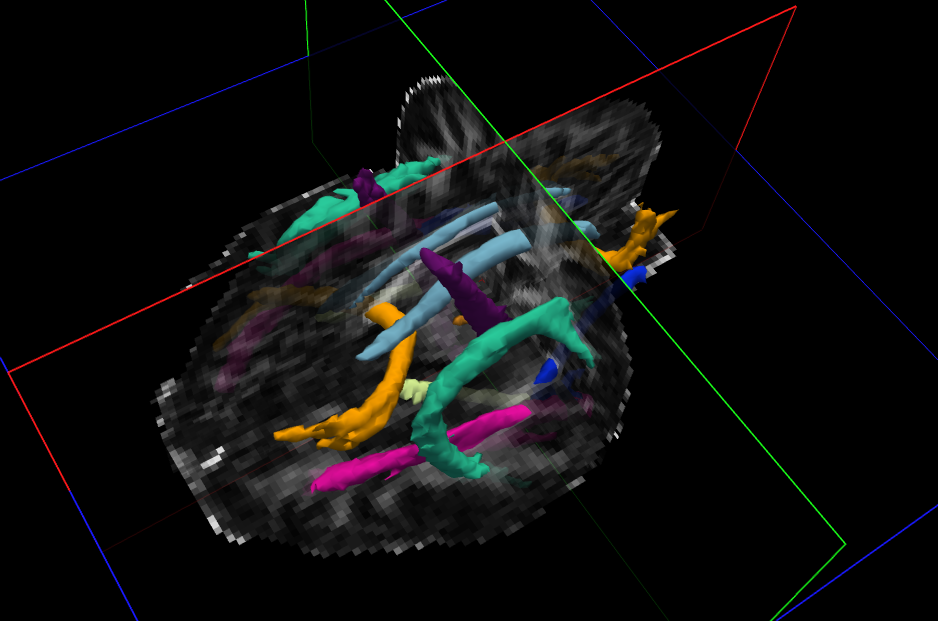 Completely automated modeling of 18 major fascicles
 Uses prior probabilistic information on the anatomical structures that each fascicle goes through or next to
Collaboration with Anastasia Yendiki, Lilla Zöllei, Saad Jbabdi, Tim Behrens and Jean Augustinack
Outline
A Brief History of FreeSurfer
What are Surfaces Good For Anyway?
Inferring Microstructural Locations 
Longitudinal Analysis
DWI/Tractography
 fMRI
Sampling on the Surface
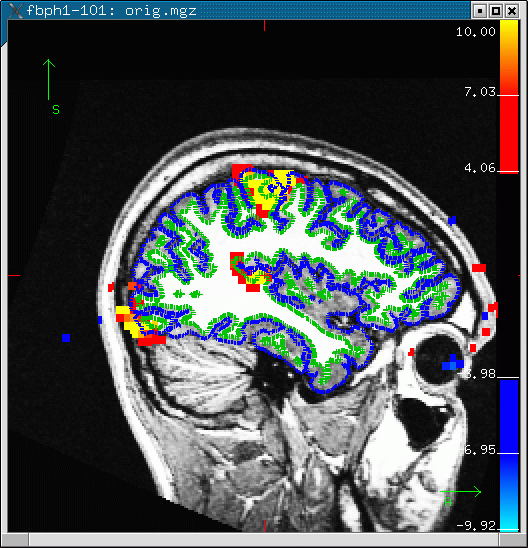 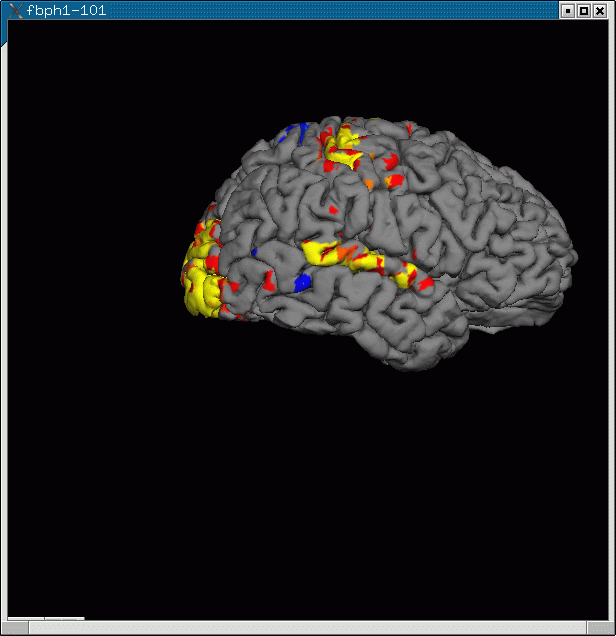 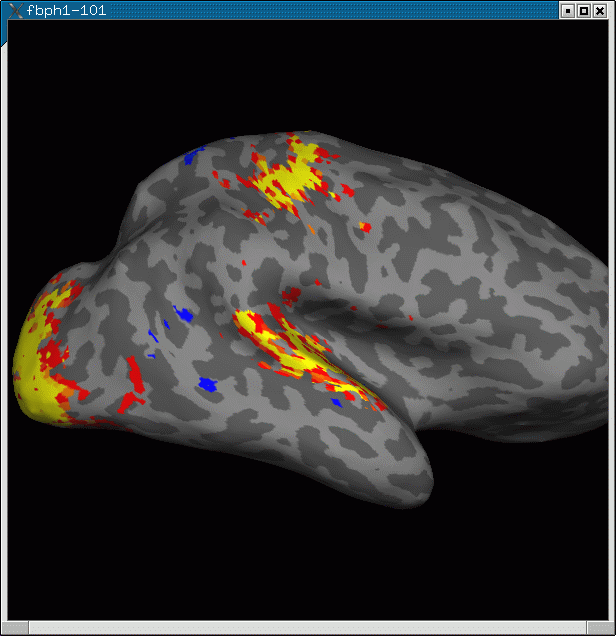 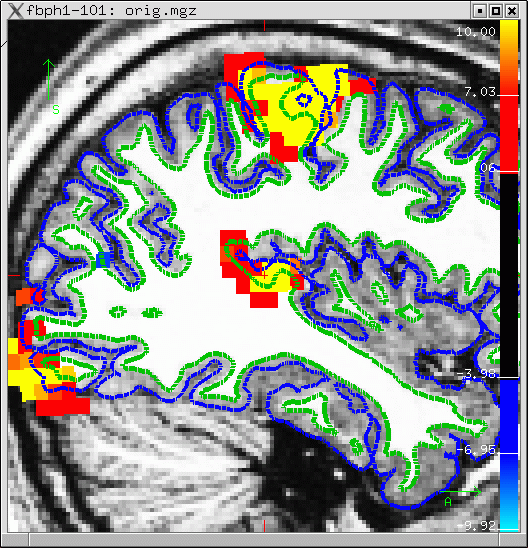 15 sec ‘ON’, 15 sec ‘OFF’ 
 Flickering Checkerboard
 Auditory Tone
 Finger Tapping
fMRI Working Memory Paradigm Group  Analysis
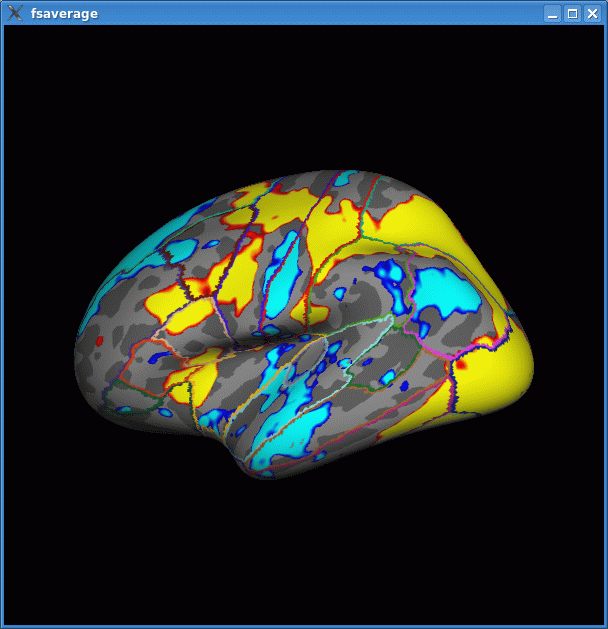 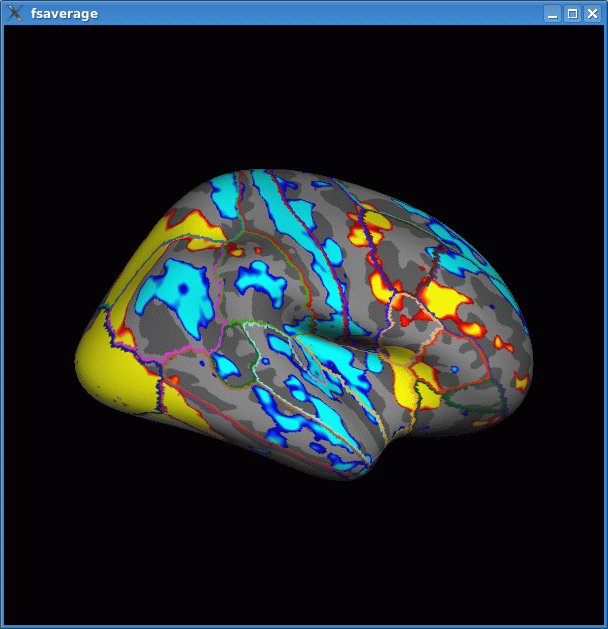 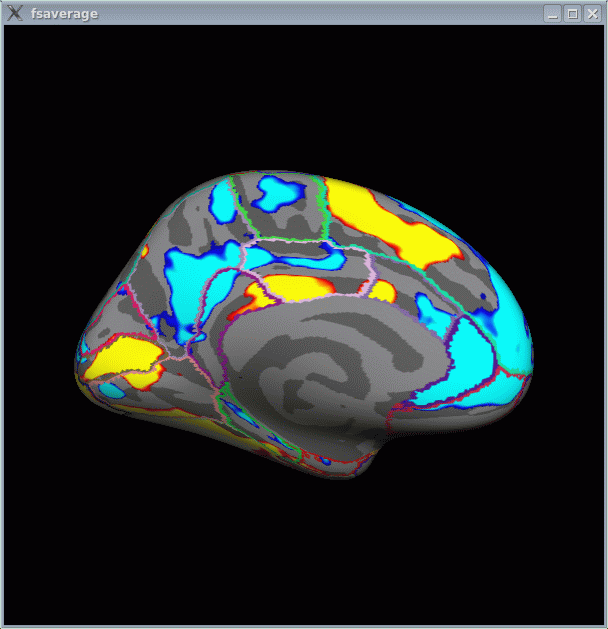 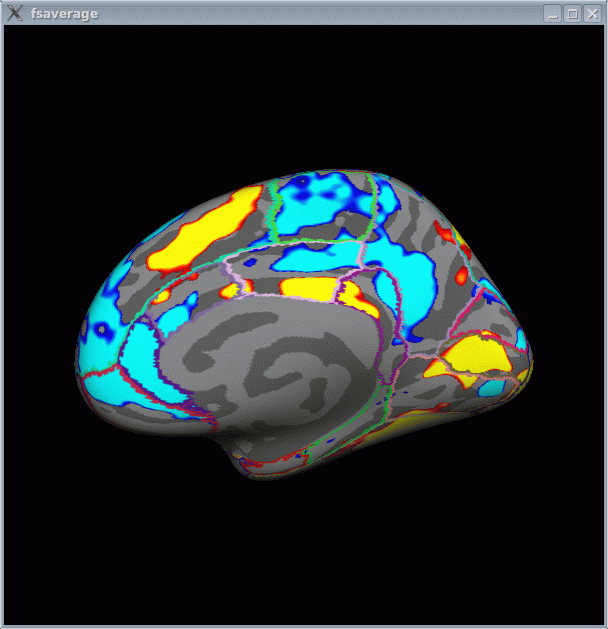 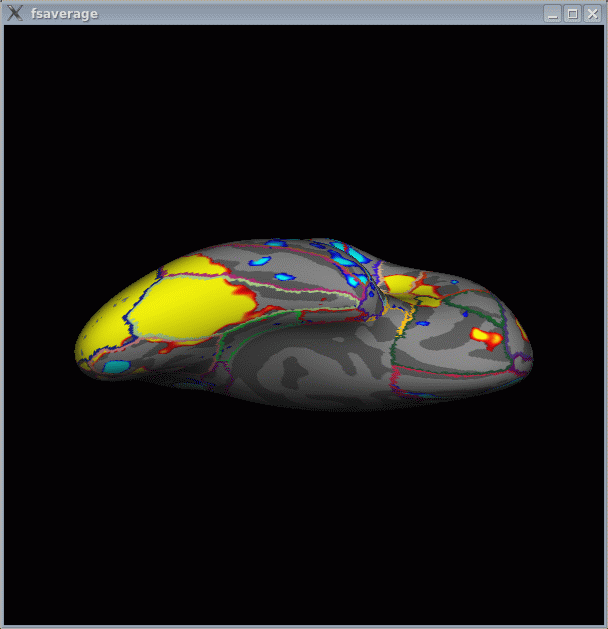 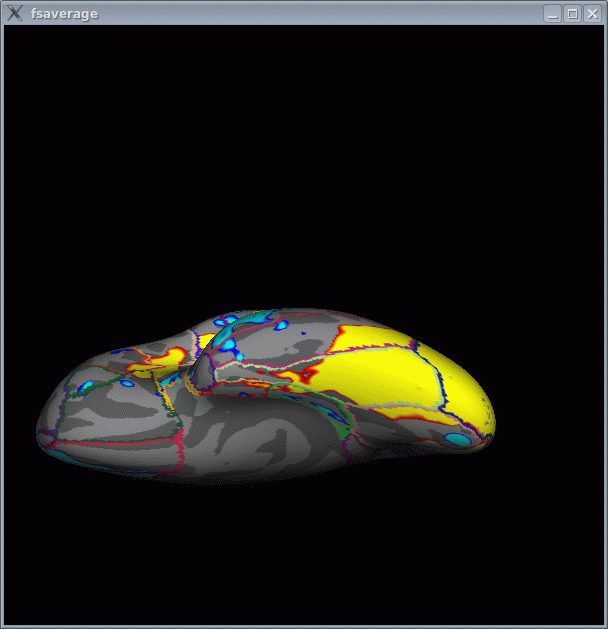 Probe-vs-Fixation. Data Functional Biomedical Informatics Research Network (fBIRN)
Spatial Smoothing
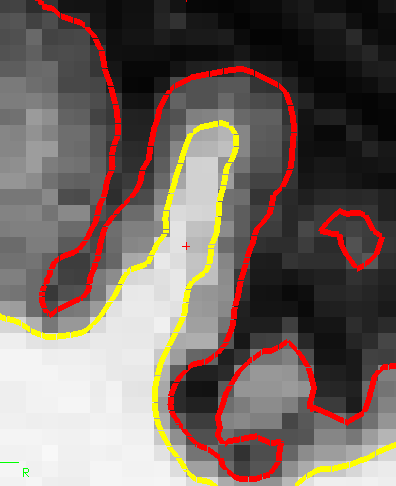 5 mm apart in 3D
 25 mm apart on surface!
 Kernel much larger
 Averaging with other tissue types (WM, CSF)
 Averaging with other functional areas
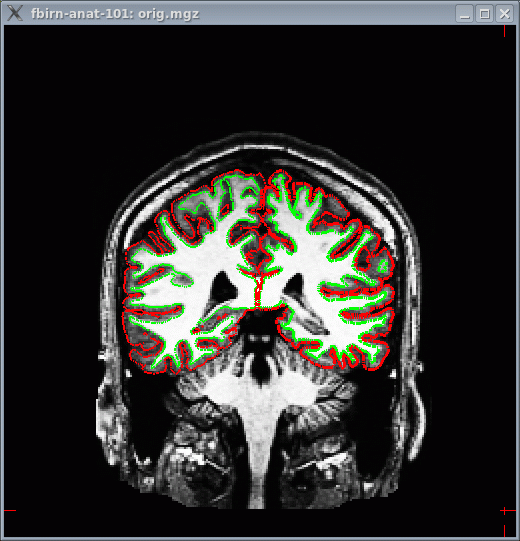 Group fMRI Analysis: Volume vs Surface
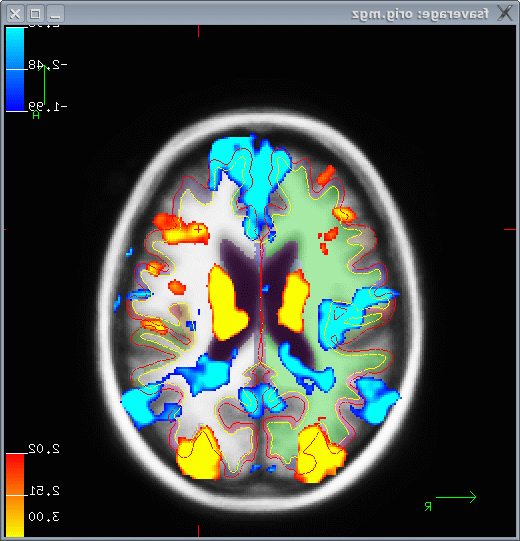 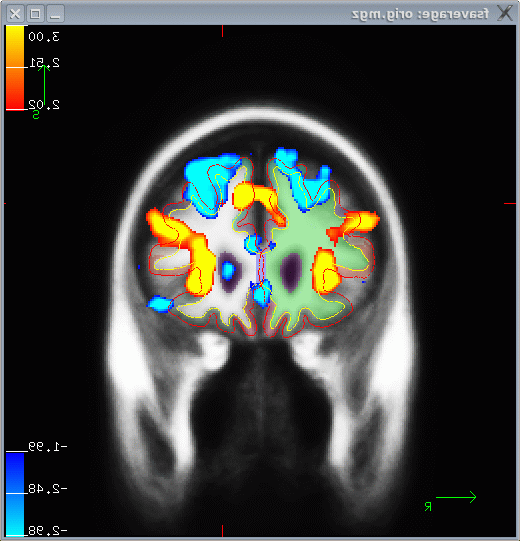 Affine registration to MNI305

5mm volume smoothing vs.
10mm surface smoothing
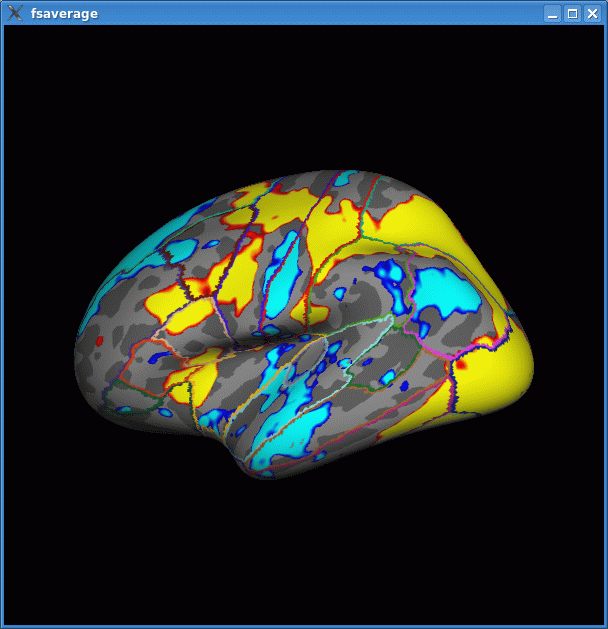 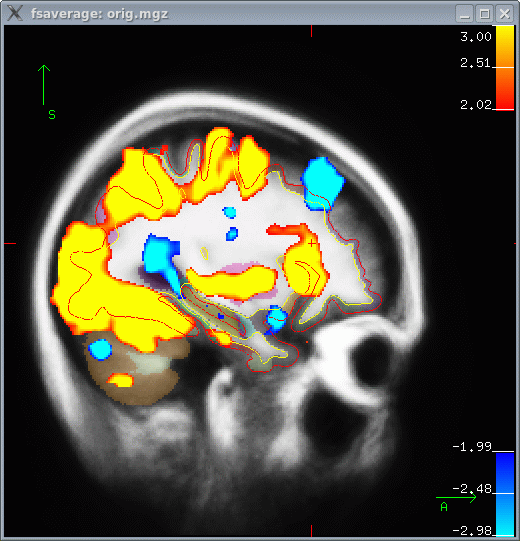 What is FreeSurfer?
Cortical extraction and labeling
Subcortical Segmentation
Surface-based Inter-subject Registration
Fully automated
Multi-modal integration
Use FreeSurfer
Be Happy
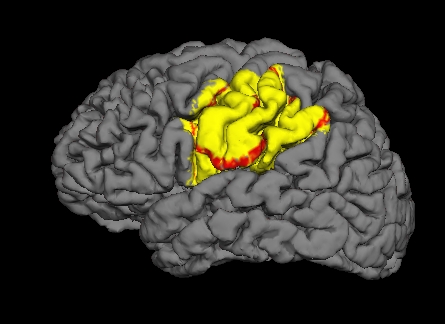 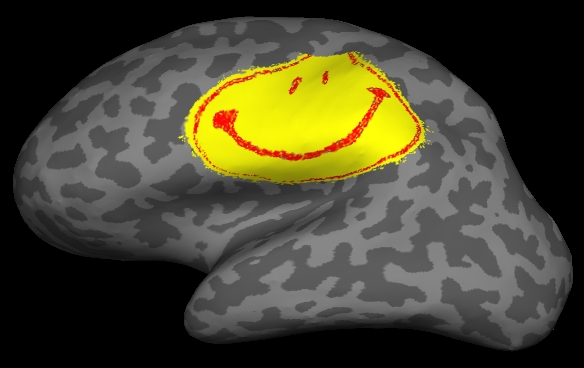 Why Should I Use FreeSurfer?
Please do not try this yourself without expert supervision – it can be extremely dangerous!
Questions?
Food and such
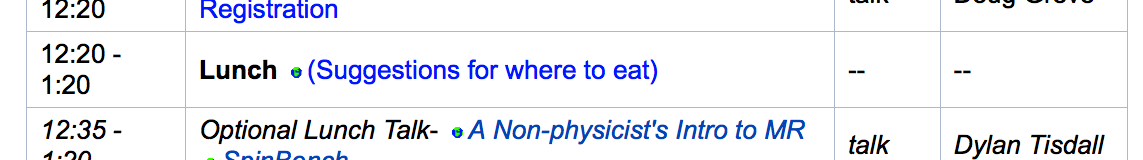 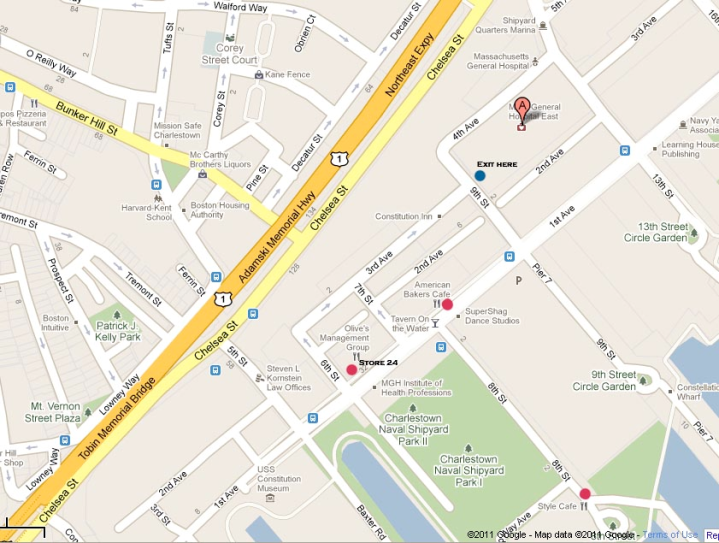 Cafeteria in main building (Building 149)
Morning coffee and “breakfast” – muffins, bagels, fruit
Afternoon coffee and some snacks

Tuesday evening socializing at Boston Beer Works
To Caffeinate or not to Caffeinate?
Please don’t spill coffee (or anything else!) on the laptops. If you do, please be prepared to fund a replacement!
The FreeSurfer Team
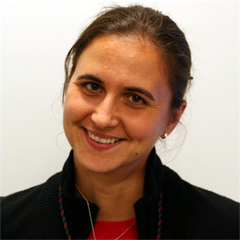 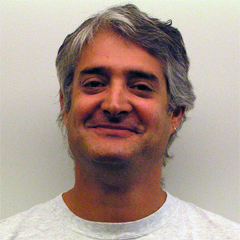 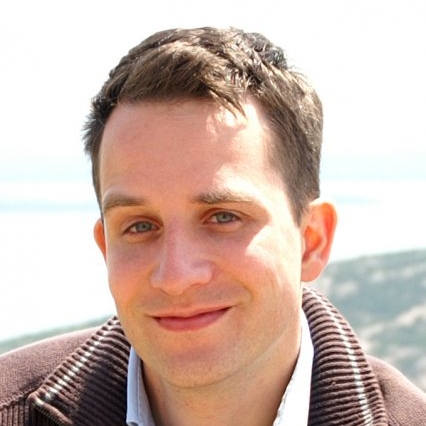 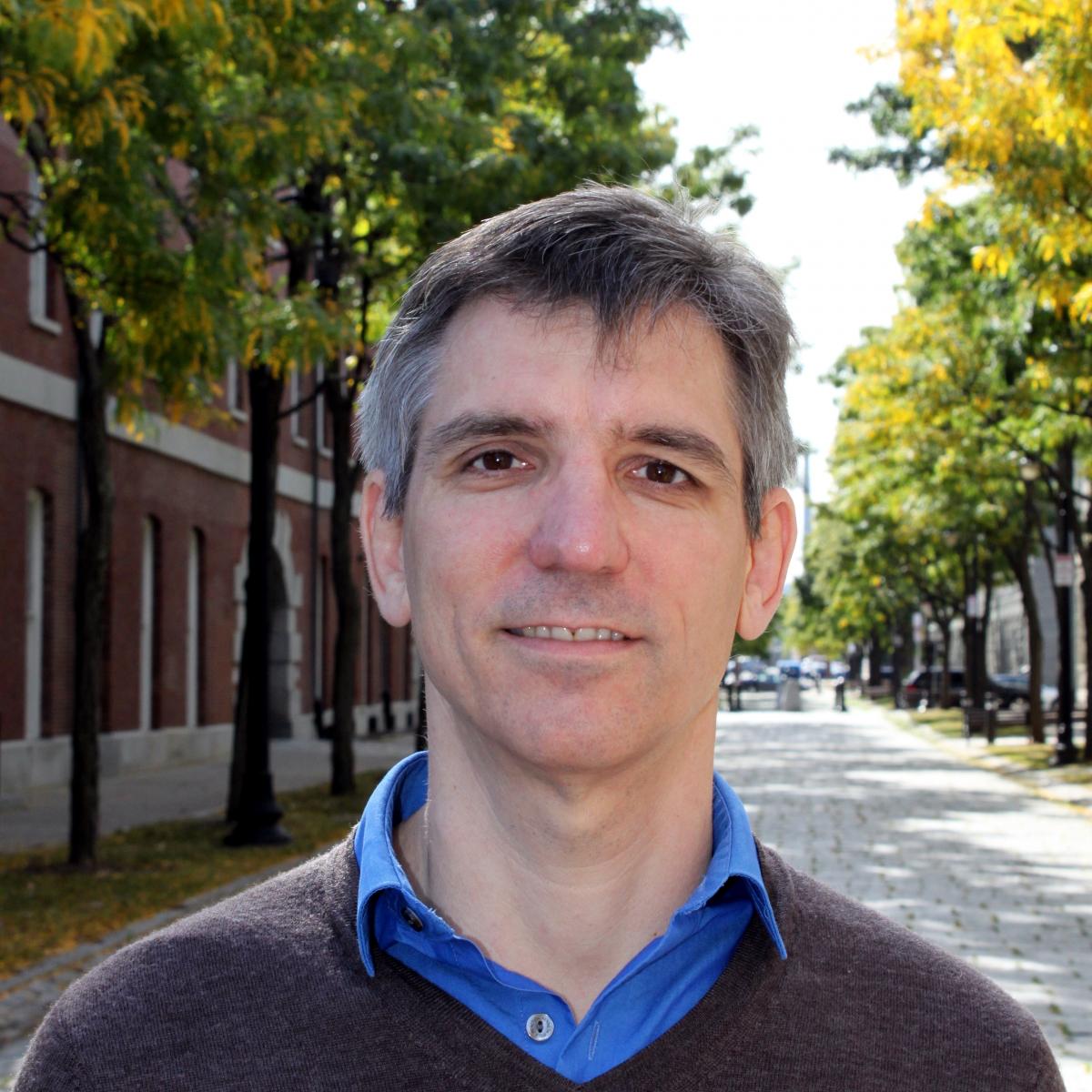 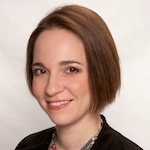 Lilla
Registration/
Pediatric
Bruce
Martin
Longitudinal
Anastasia
Tractography
Doug
fMRI/PET
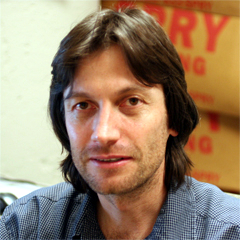 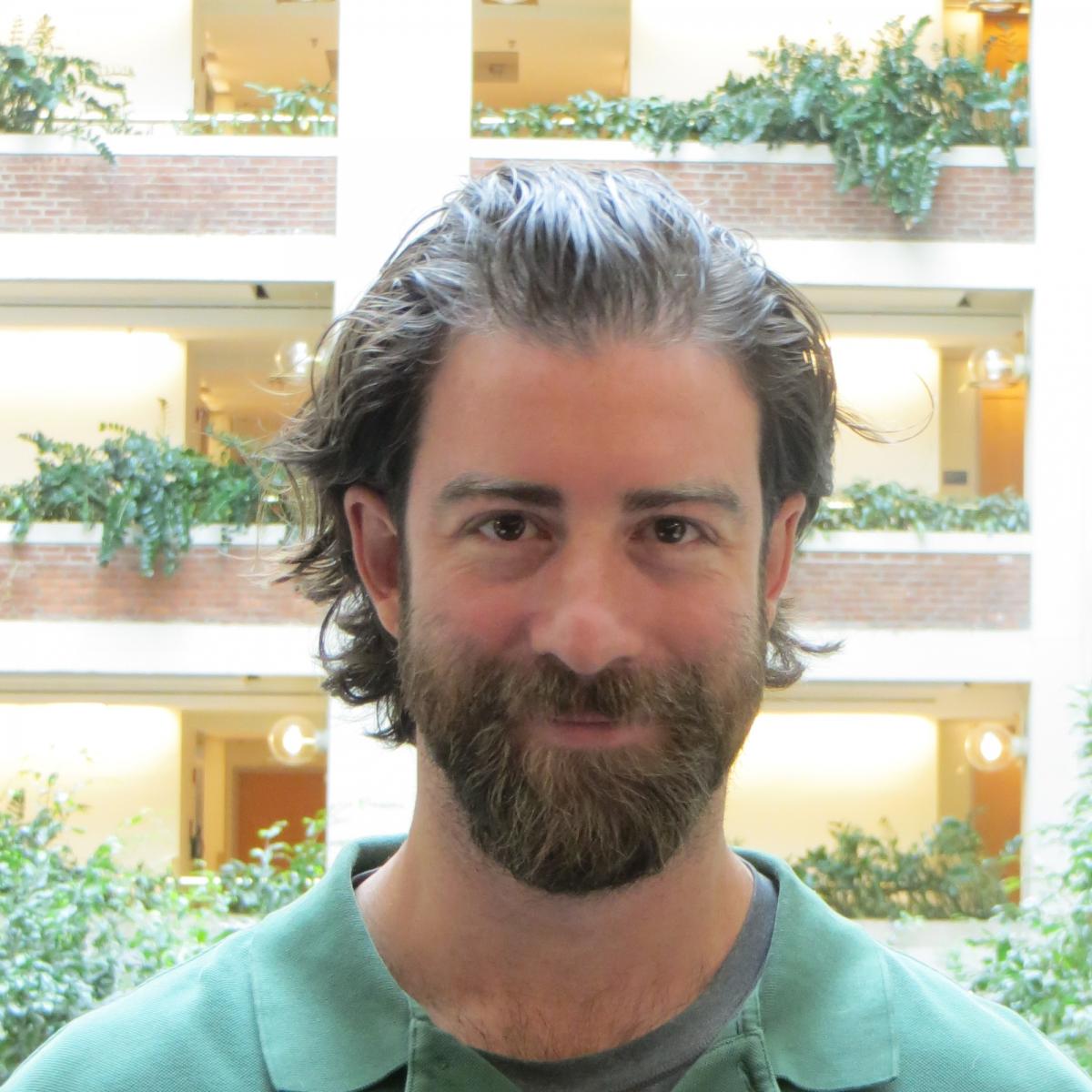 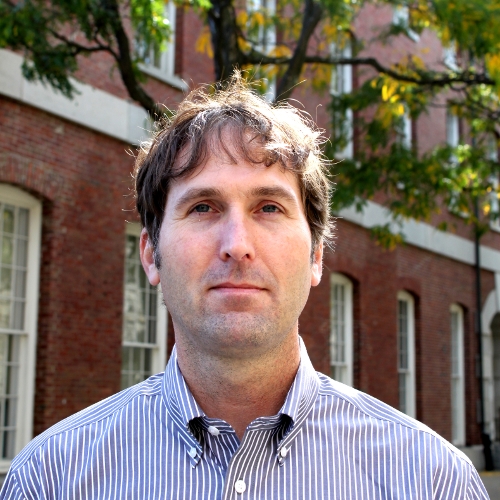 Software Engineers
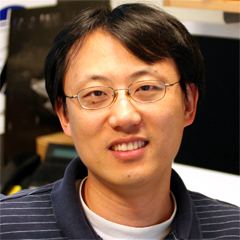 Andre
MR Sequences
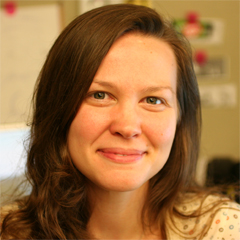 Nick
Zeke
Allison
Recon Editing & Exvivo Data
Ruopeng
59
Automated Subfield Segmentation
Leave-one-out cross-validation with 5 subjects
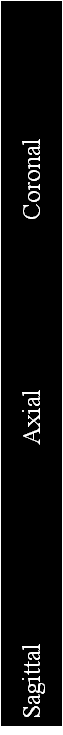 Dice Coefficient
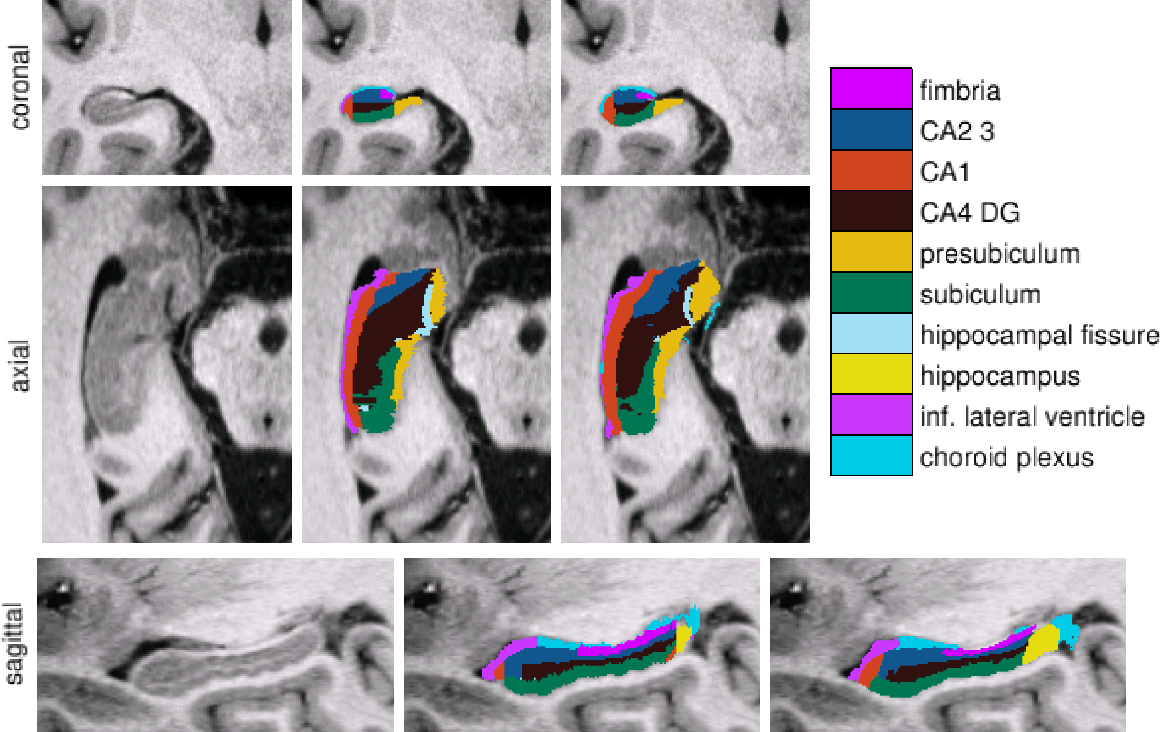 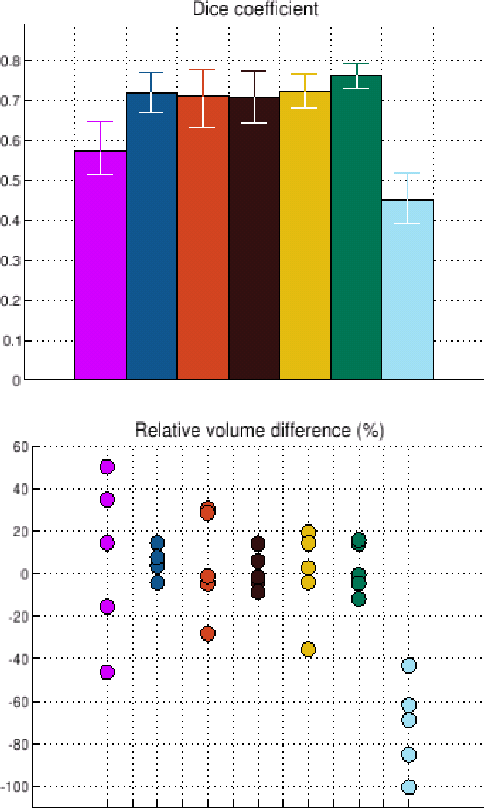 .8
.7
.6
.5
.4
.3
.2
.1
0
Fimbria
CA2/3
CA1
CA4/DG
Presubiculum
Subiculum
Hippocampal fissure
Hippocampus
Inf. Lateral Ventricle
Choroid plexus
Relative Volume Difference (%)
80
70
60
50
40
30
20
10
0
high-resolution scan 
of unseen subject
manual labeling
automated labeling
Collaboration with Koen van Leemput, J. Eugenio Iglesias and Jean Augustinack
27
Visual/Auditory/Motor Activation Paradigm
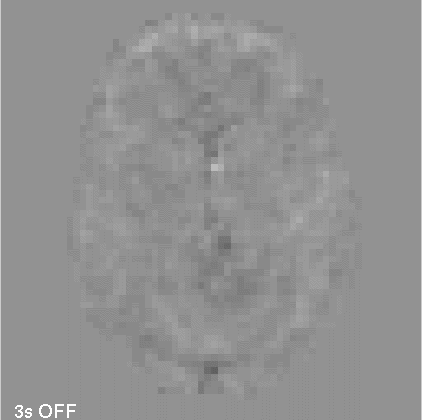 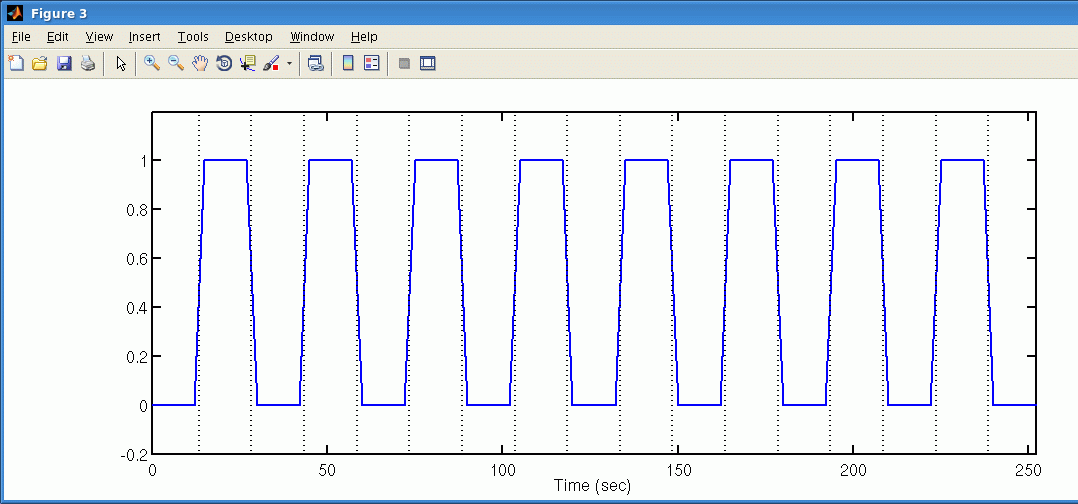 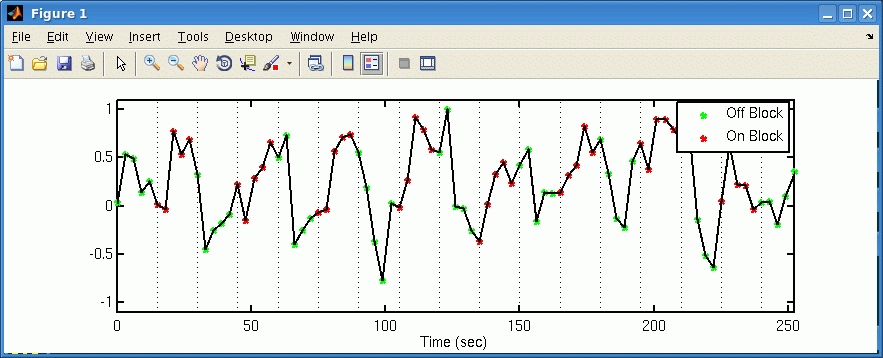 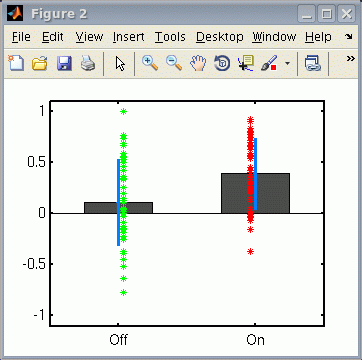 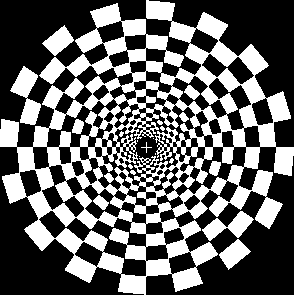 15 sec ‘ON’, 15 sec ‘OFF’ 
 Flickering Checkerboard
 Auditory Tone
 Finger Tapping
33
On-vs-Off SPMs
+3%
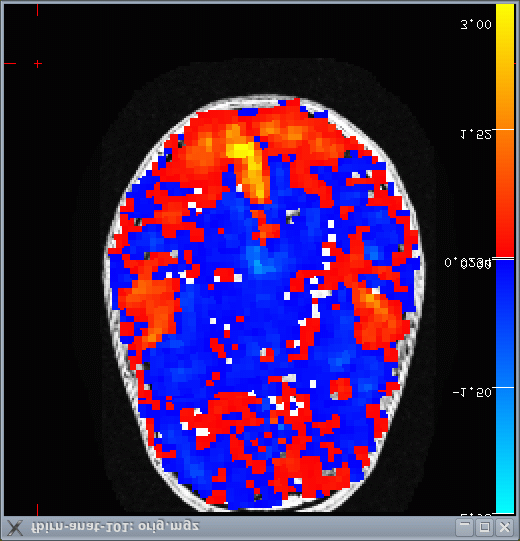 0%
-3%
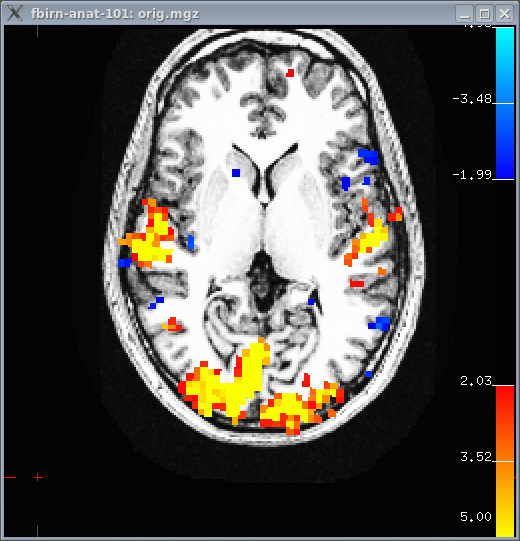 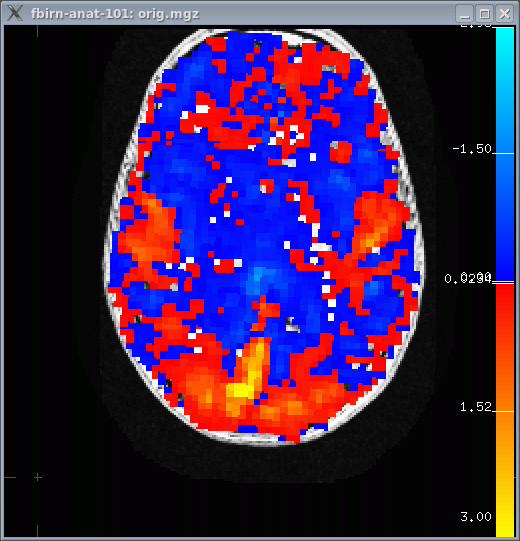 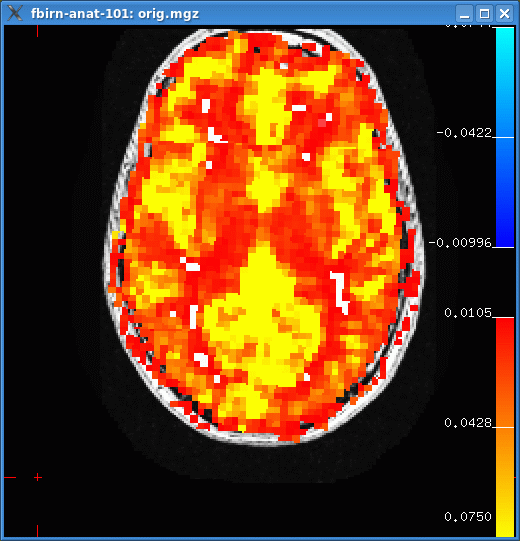 Significance 
t-Map (p,z,F)
(Thresholded p<.01)
Contrast Amplitude
CON, COPE, CES
Contrast Amplitude
Variance
(Error Bars)
VARCOPE, CESVAR
34
Outline
Anatomical Analysis
 Surface-based (Cortex) 
 Volume-based
 Multi-modal integration
 DWI/Tractography
 fMRI – retinotopy
42
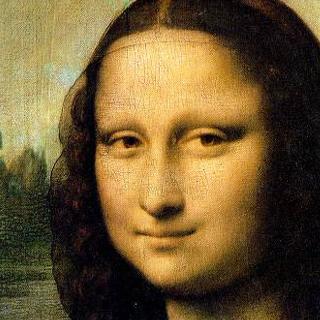 What does your brain do to Mona?
43
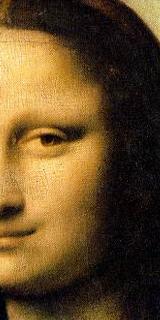 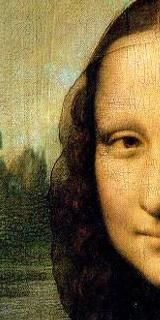 Right Cortical
Hemisphere
Left Cortical
Hemisphere
44
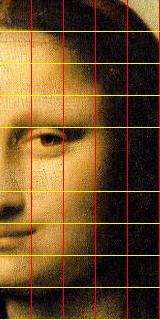 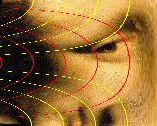 Map Function
VMU
Cartesian
Cortex
log(k(x+iy)+a)
HM
HM – Horizontal Meridian
VMU – Vertical Meridian, Upper Field
VML
VML – Vertical Meridian, Lower Field
45
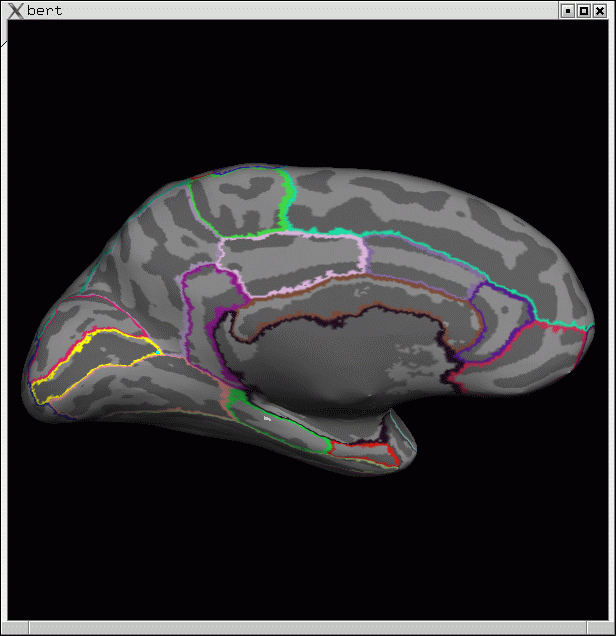 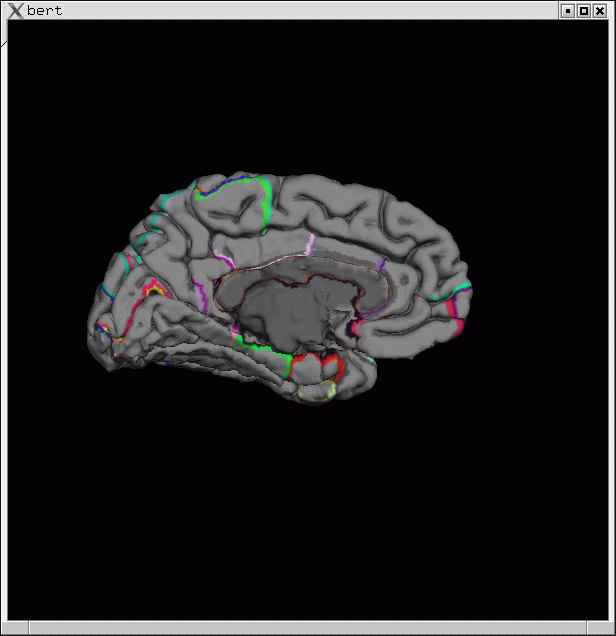 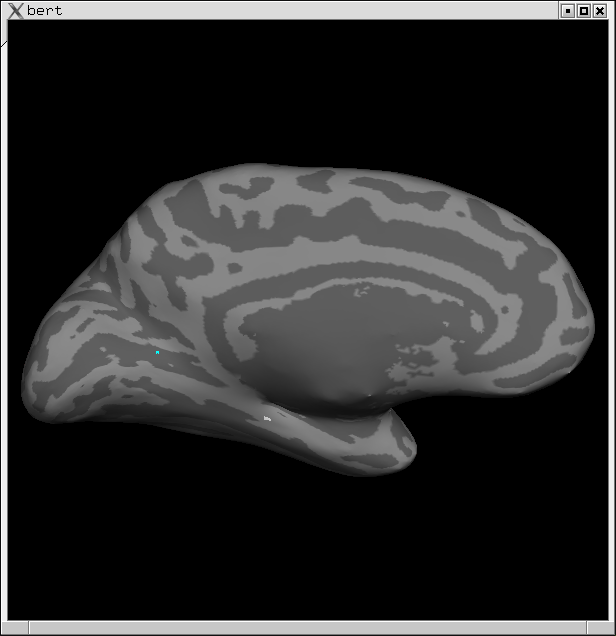 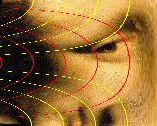 V1 – Primary Visual Cortex
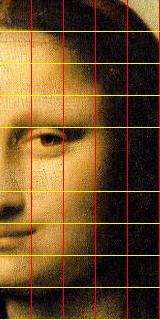 VML
HM
VMU
46
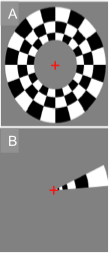 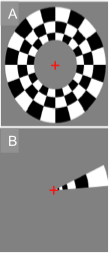 Retinotopic fMRI
Wedge (Rot)
(Azimuth)
Ring (Exp/Con)
(Eccentricity)
47
-1
Rtan (β1/β2)
Retinotopic fMRI Analysis
REccentricity Radius
β1=Asin(R)
β2=Acos(R)
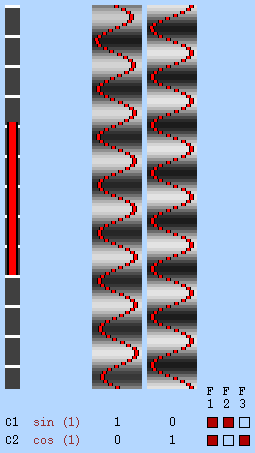 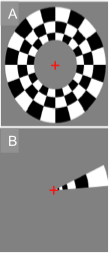 R
Eccentricity
48
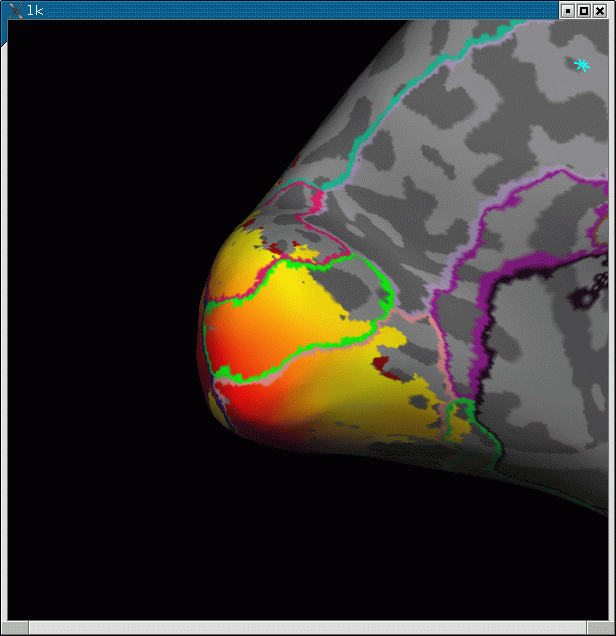 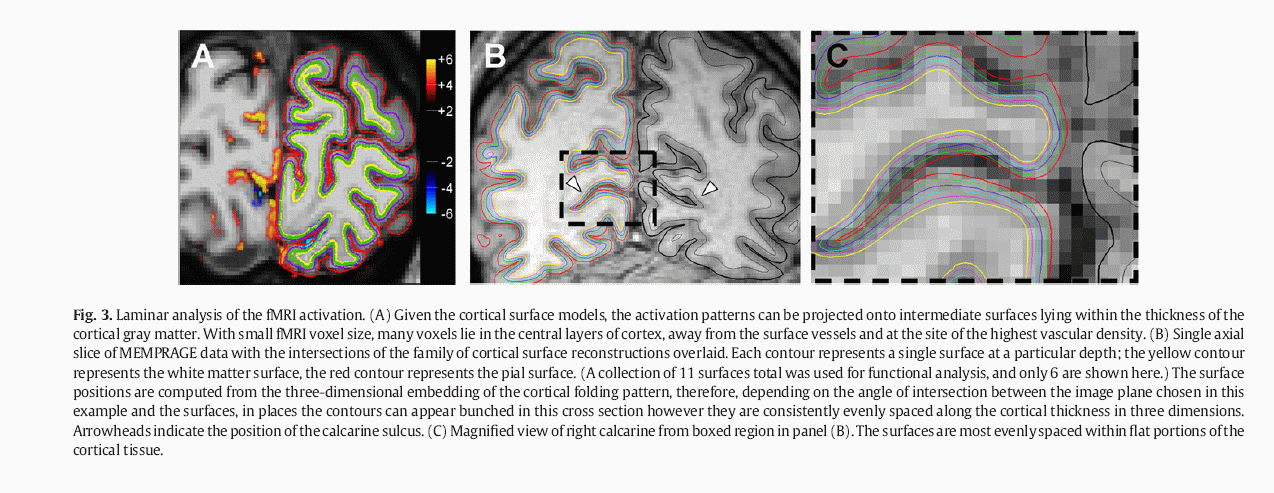 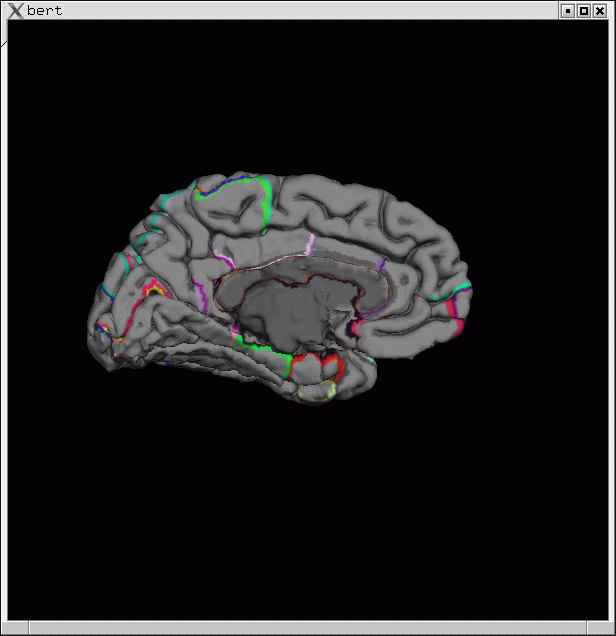 Eccentricity
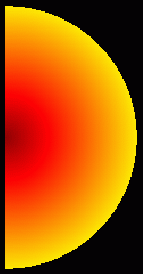 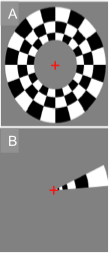 Polimeni, NI 2010
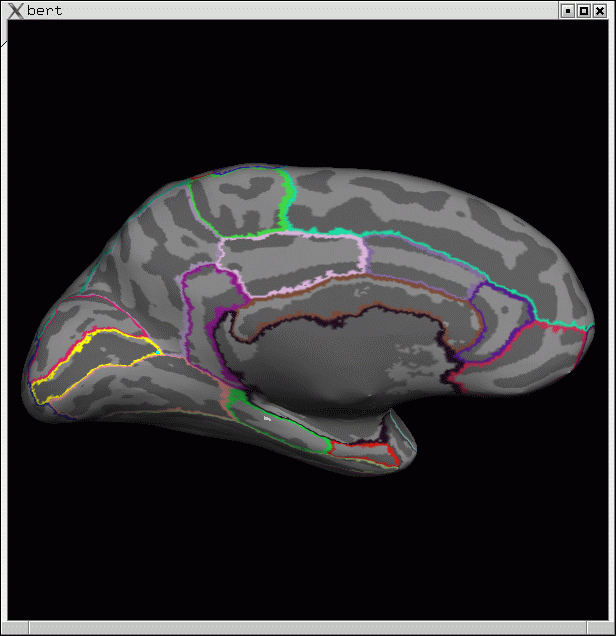 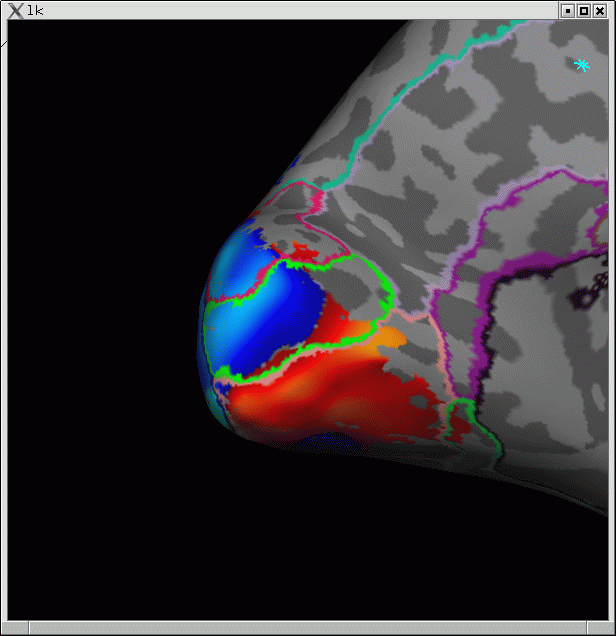 Isoclines
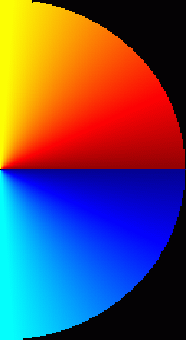 Azimuth
Eccentricity
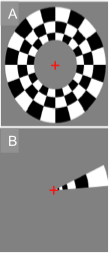 Azimuth
Retinotopy Results
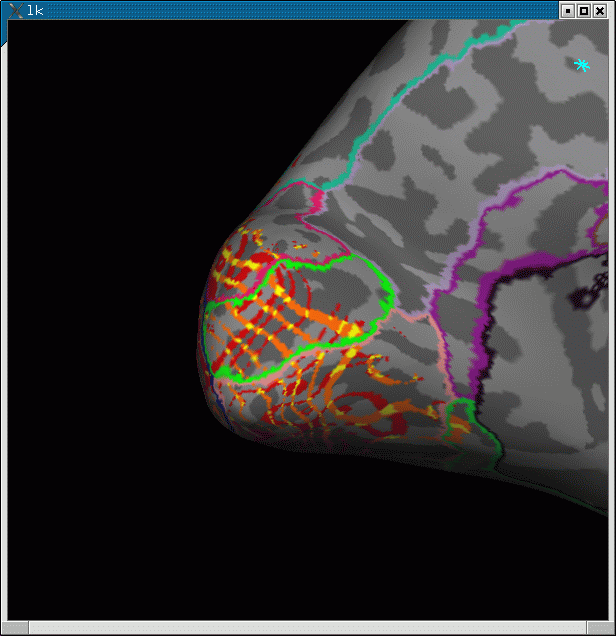 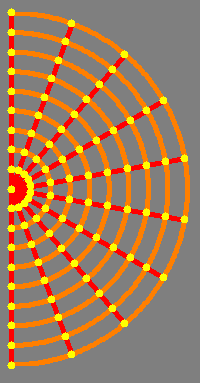 49
Inflation
Surface Mesh
Group
Template
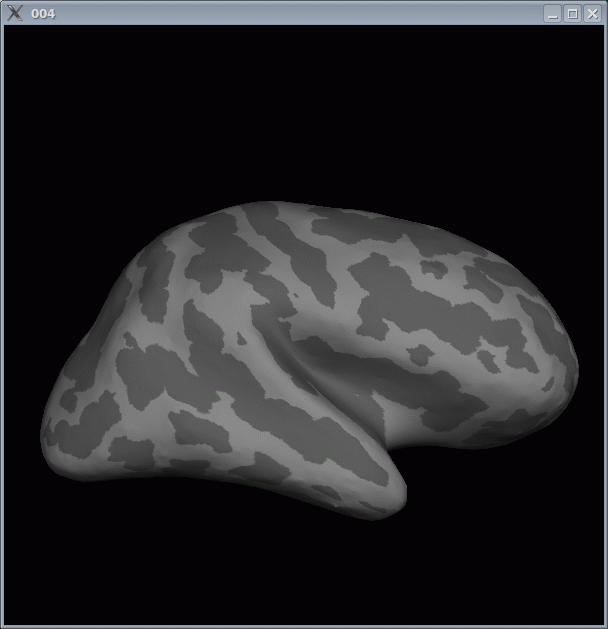 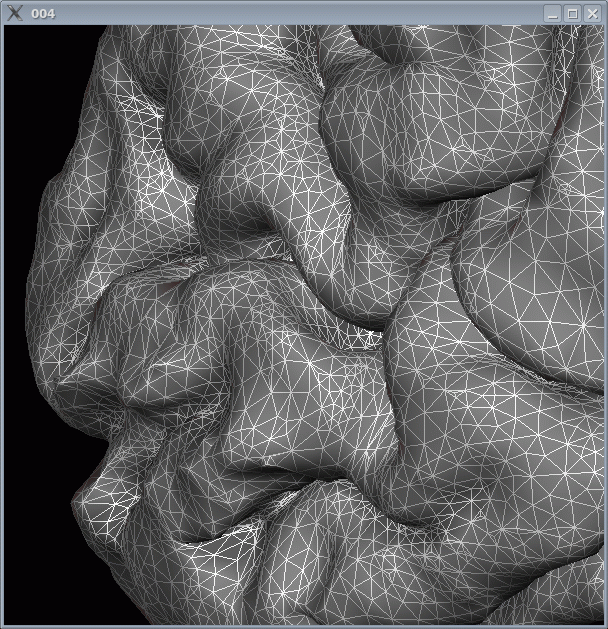 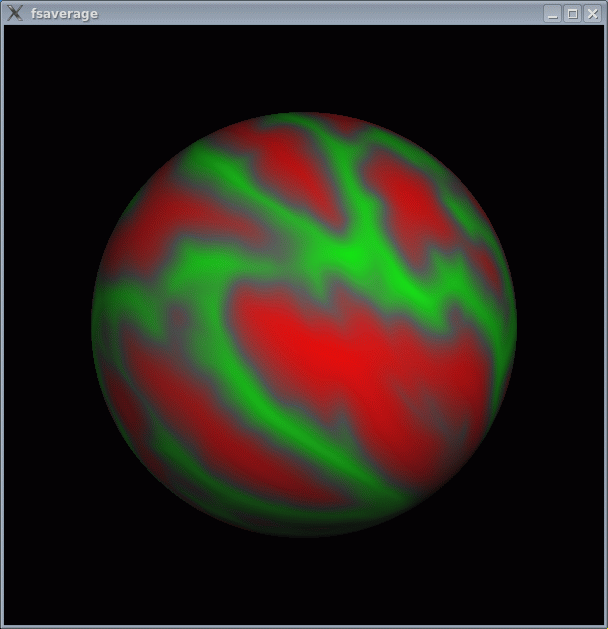 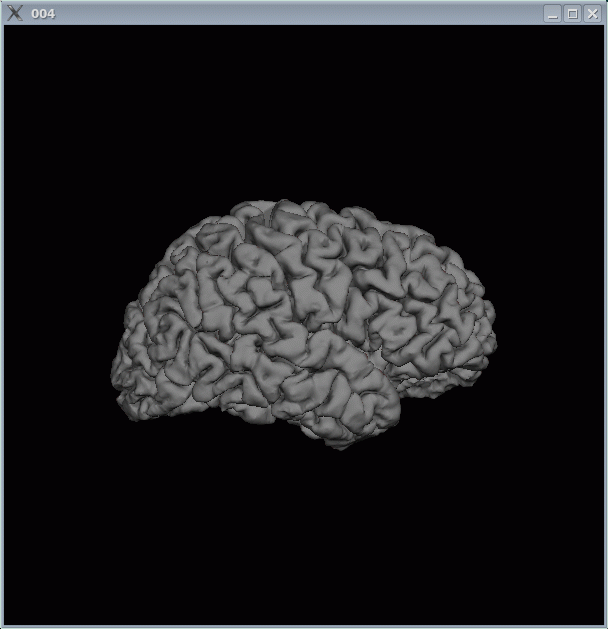 Spatial
Normalization
Surface
Extraction
Thickness
Deformation
Field
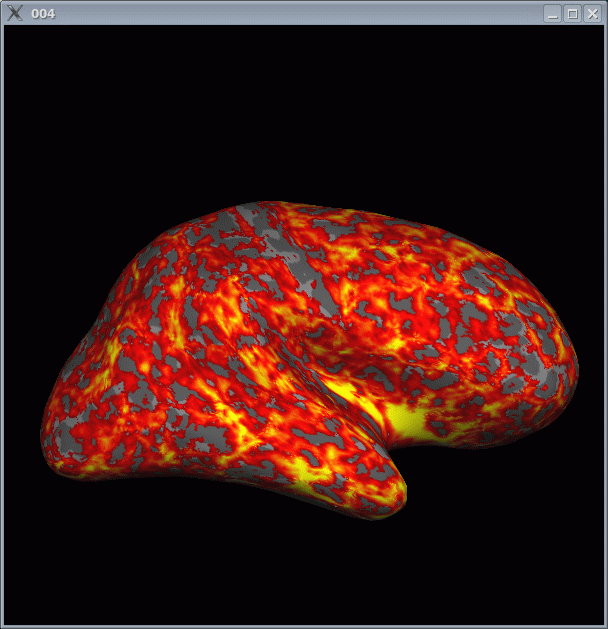 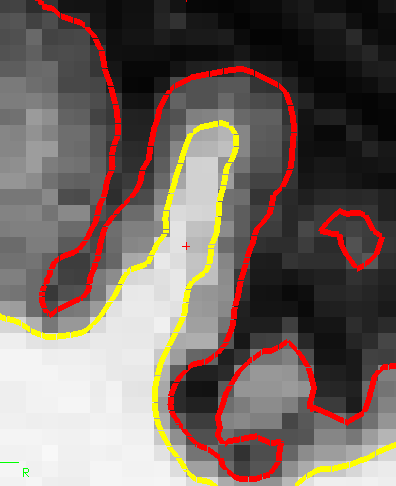 2mm
4mm
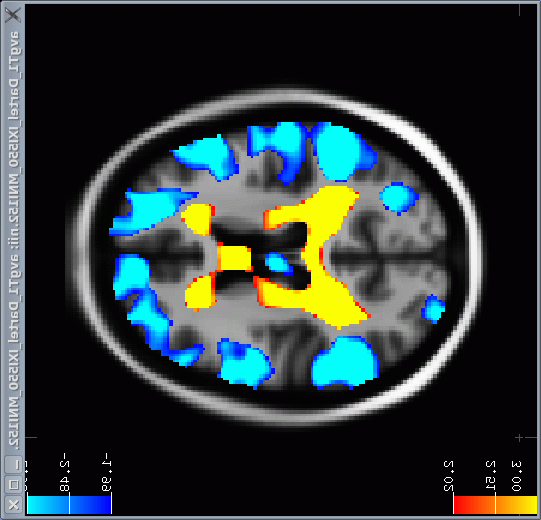 Apply
Deformation
Smooth
FreeSurfer Analysis Pipeline Overview
Surface ROI
E
D
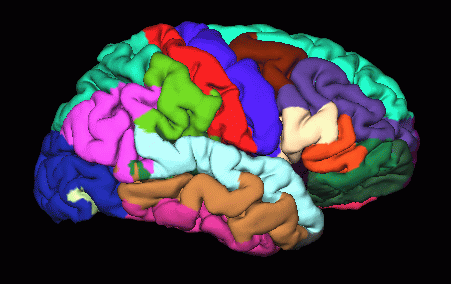 J
Curvature
Sphere
C
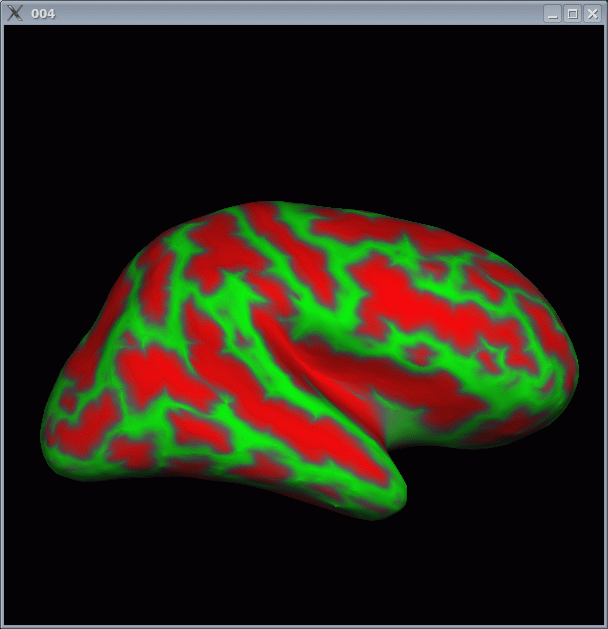 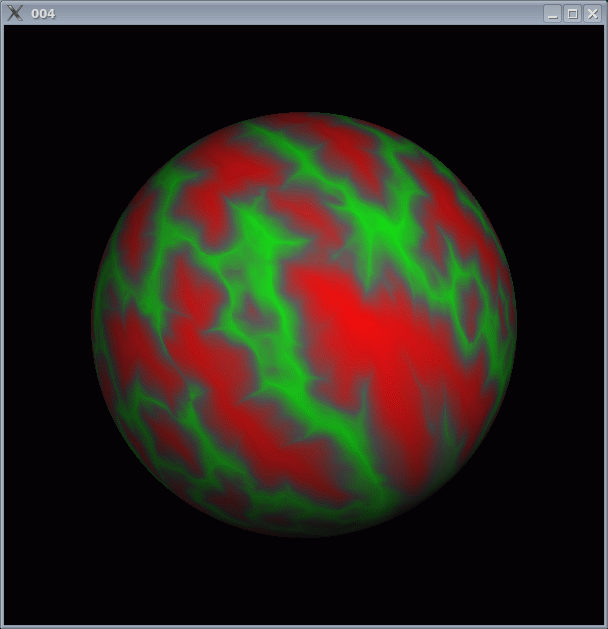 F
I
Individual T1
A
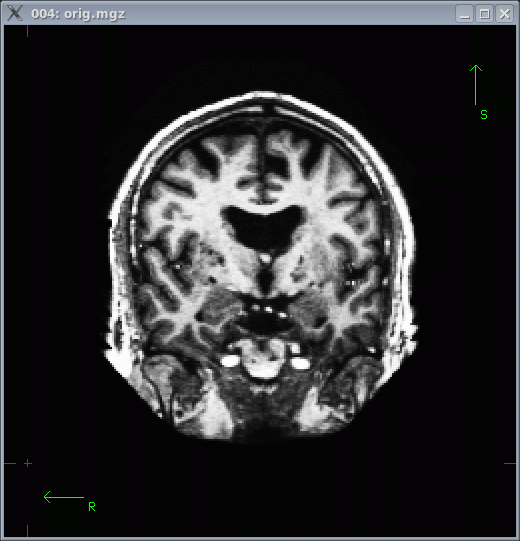 A
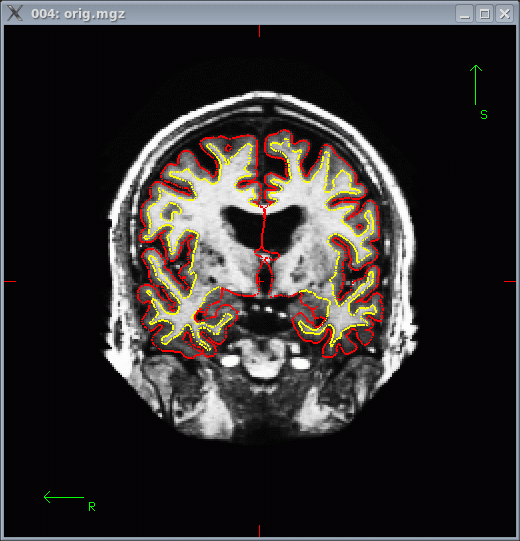 B
G
H
Volume ROI
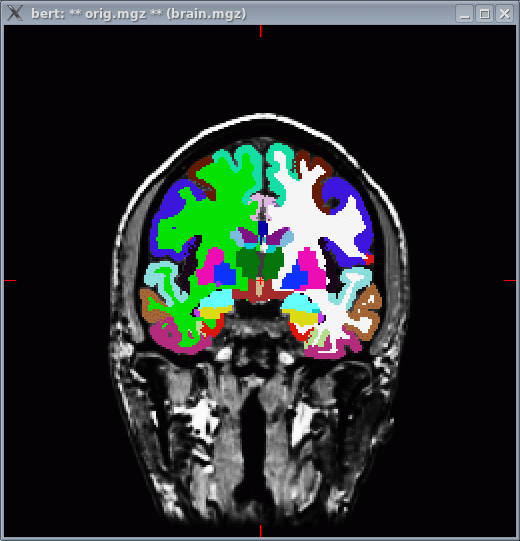 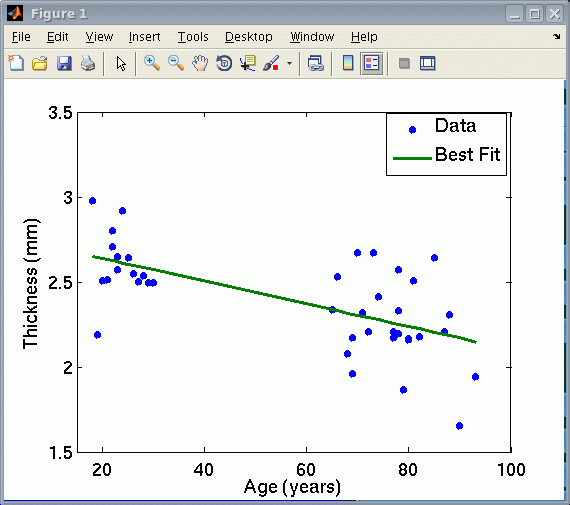 O
Statistical Map
Statistical Map
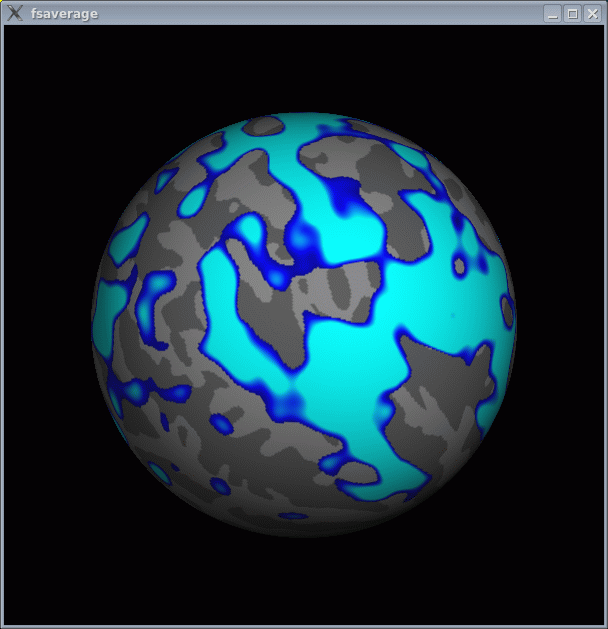 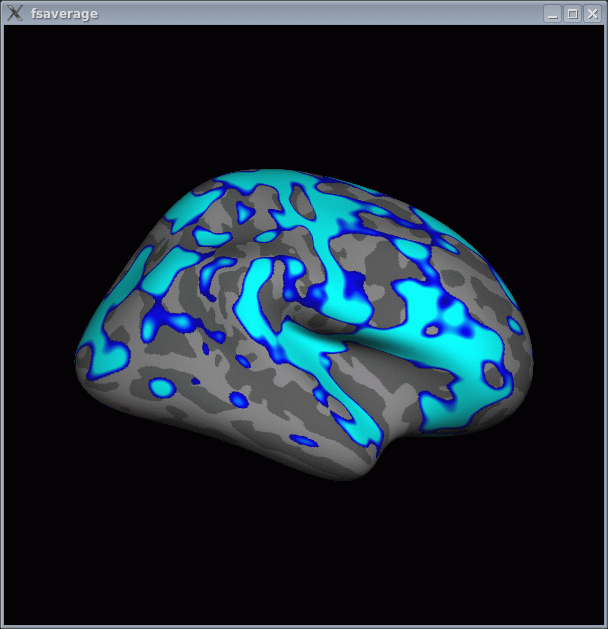 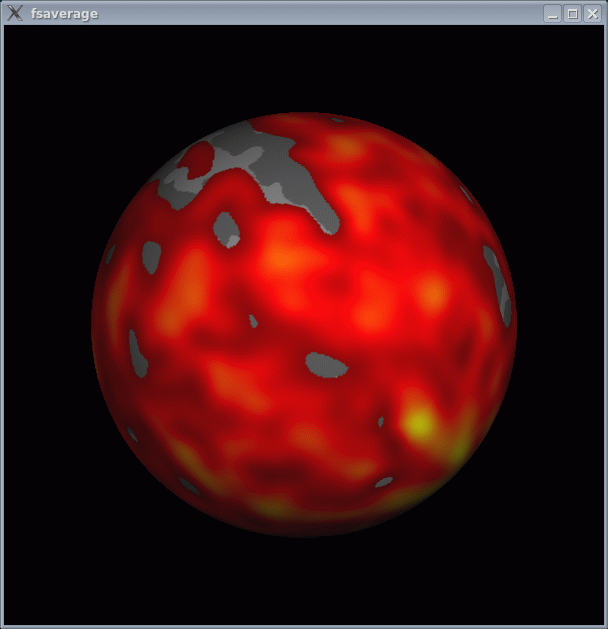 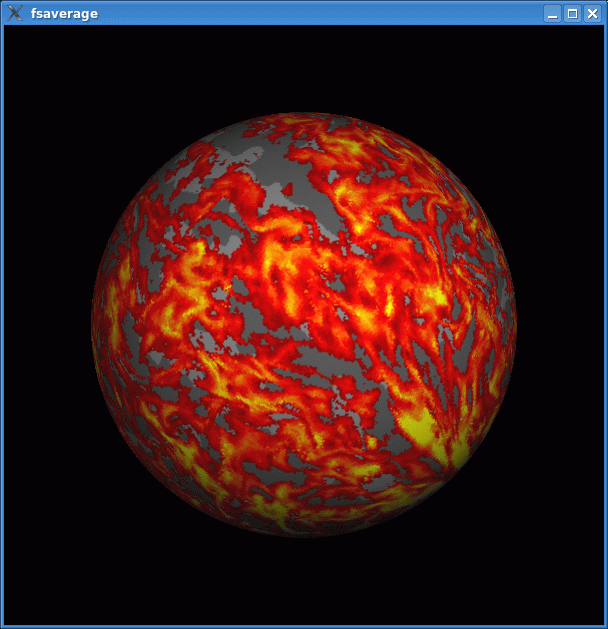 N
M
L
K
Group 
Analysis
Thickness
(Group Space)
p<.01
p<.01
39
Other Subjects
Inflation
Surface Mesh
Group
Template
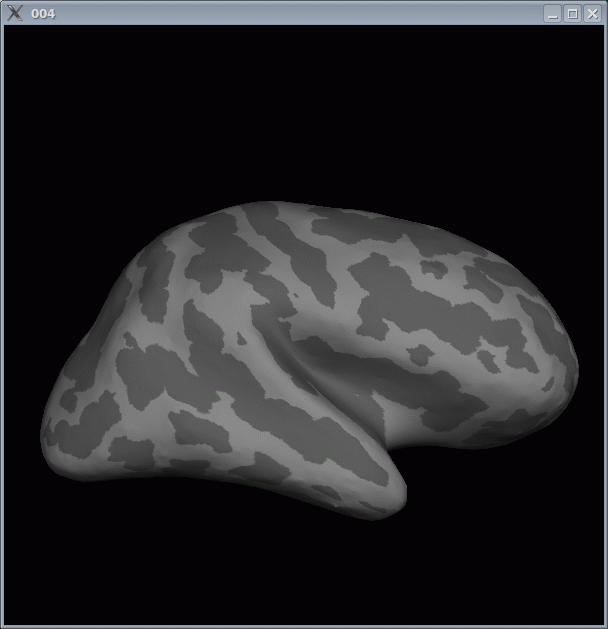 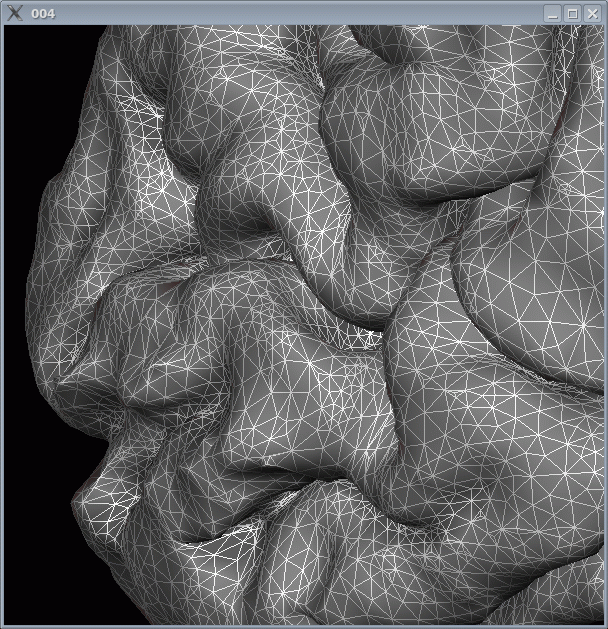 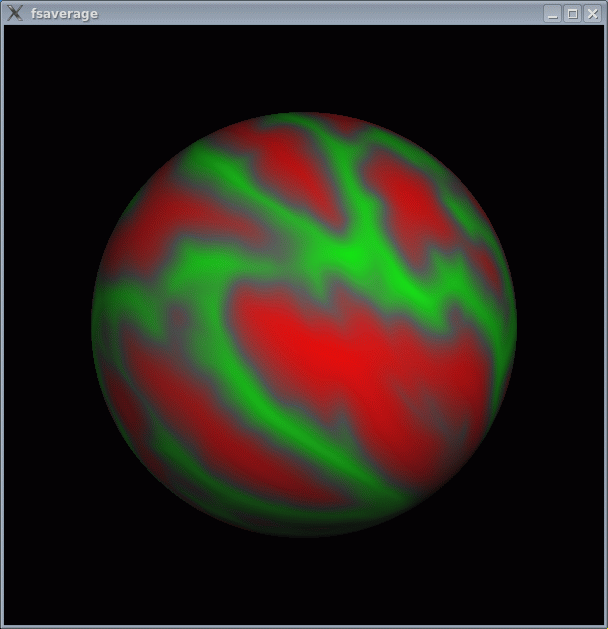 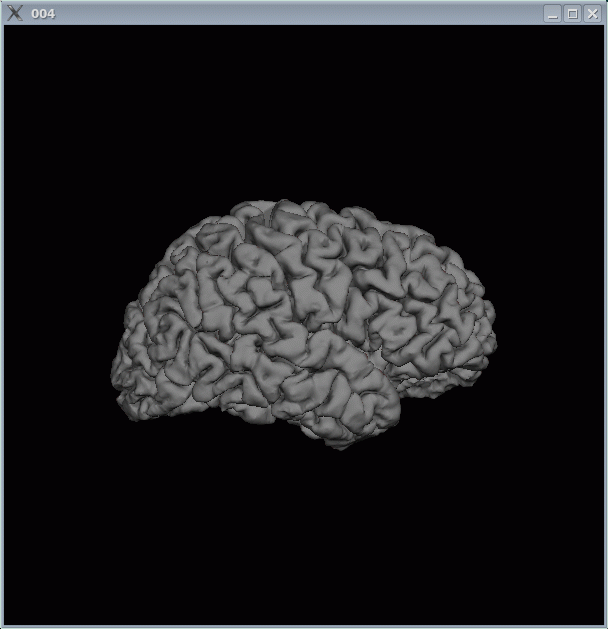 Spatial
Normalization
Surface
Extraction
Thickness
Deformation
Field
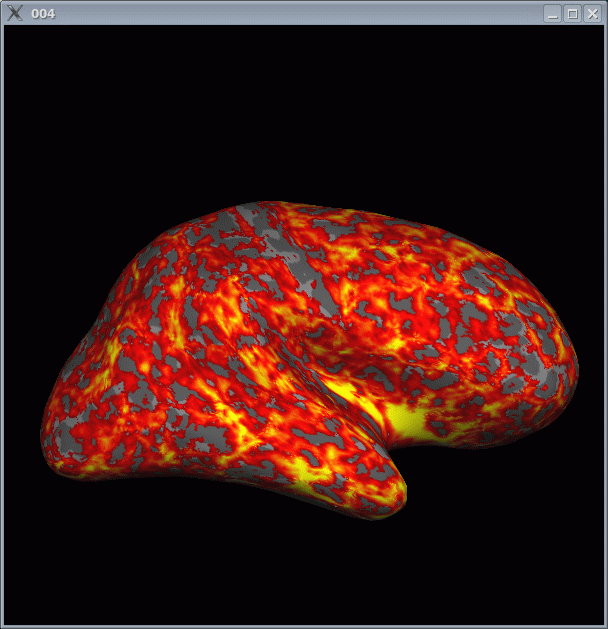 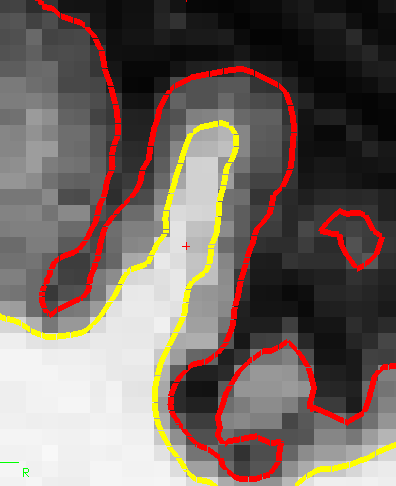 2mm
4mm
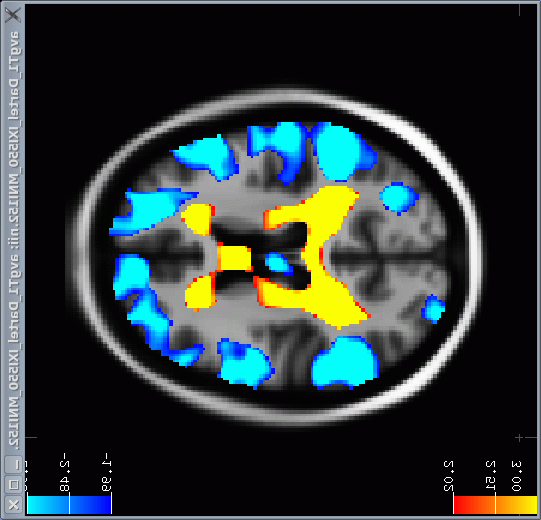 Apply
Deformation
Smooth
FreeSurfer Analysis Pipeline Overview
Surface ROI
E
D
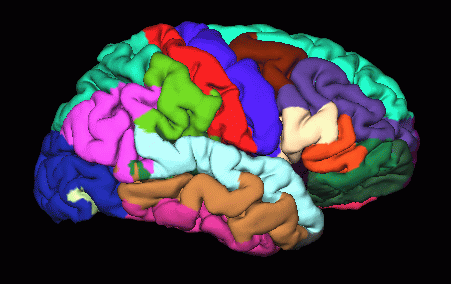 J
Curvature
Sphere
C
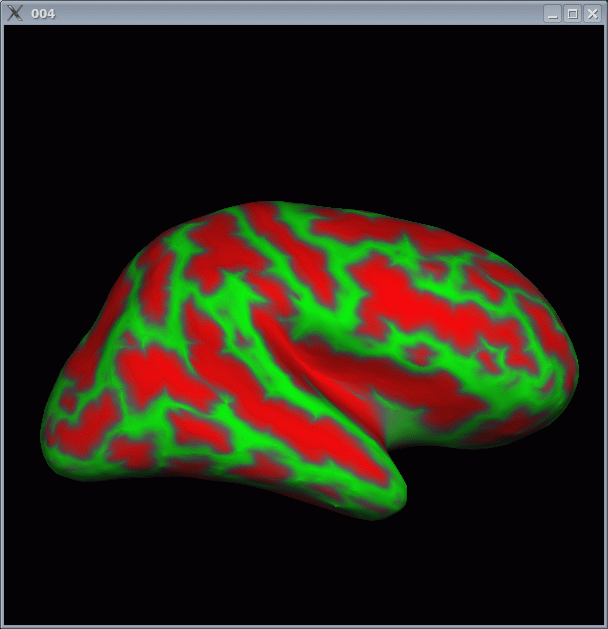 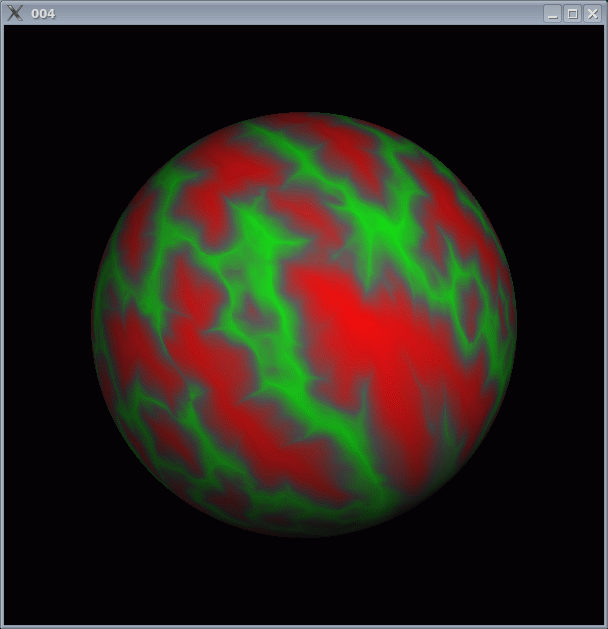 F
I
Individual T1
A
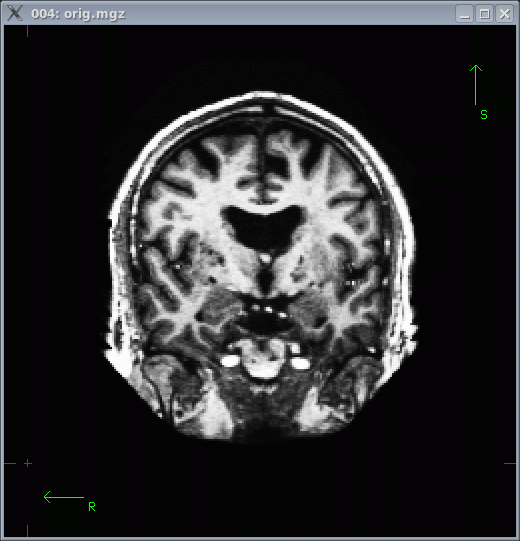 A
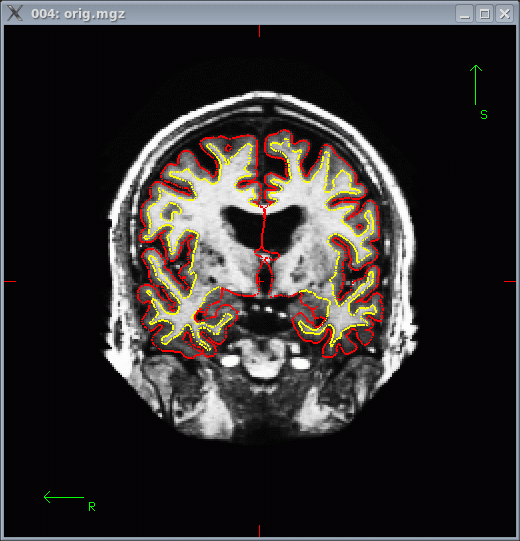 B
G
H
Volume ROI
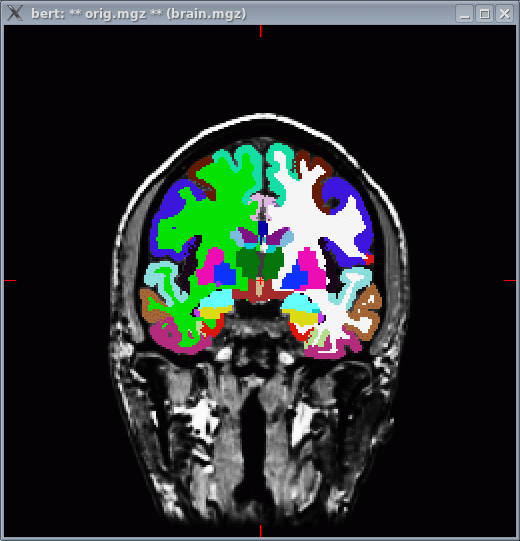 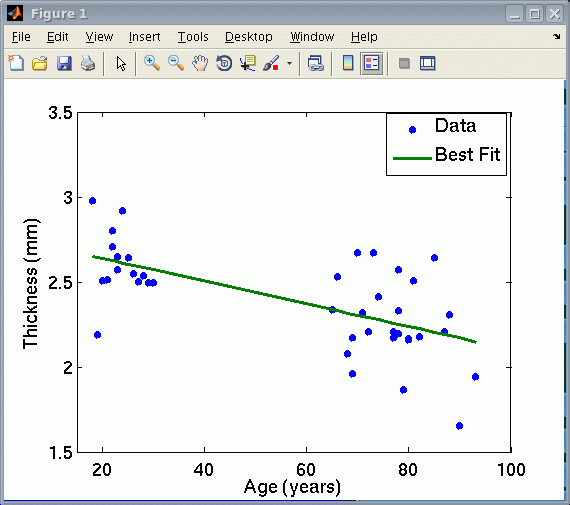 O
Statistical Map
Statistical Map
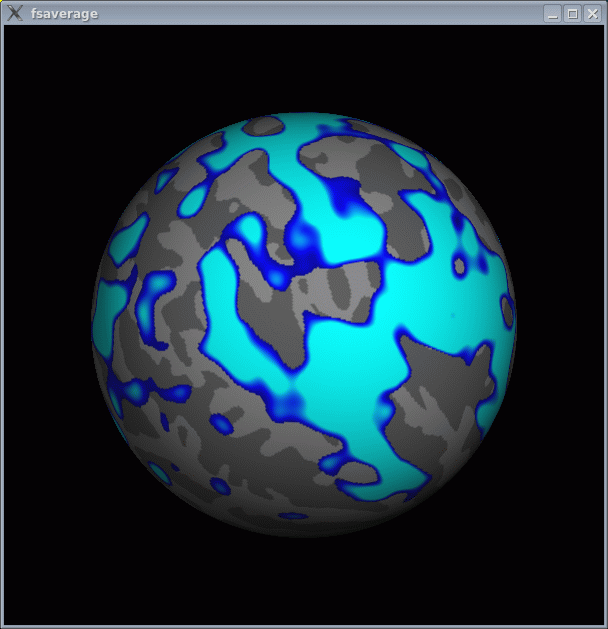 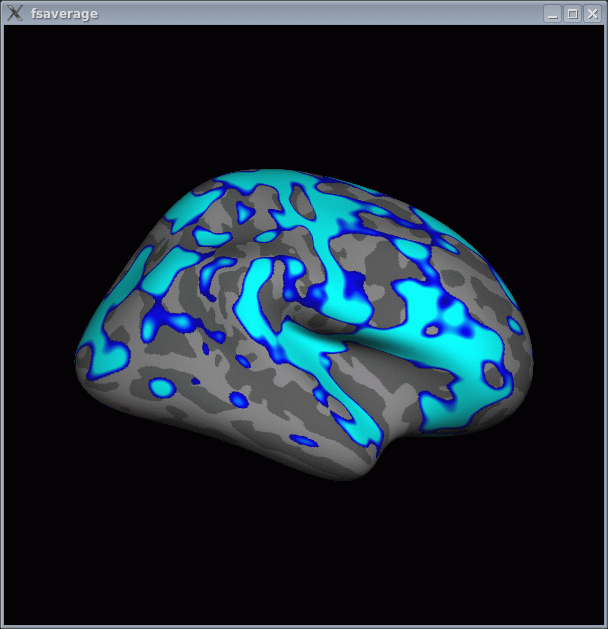 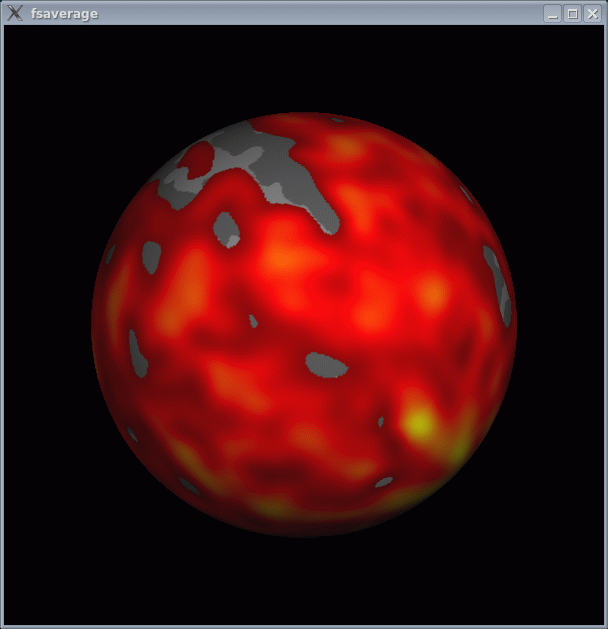 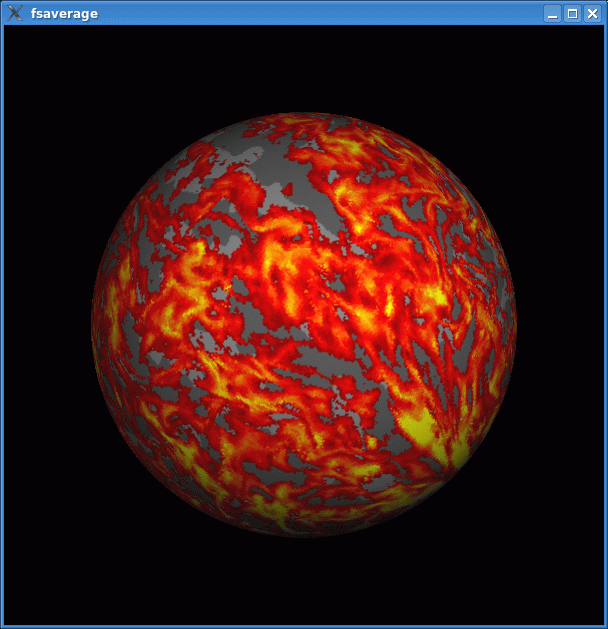 N
M
L
K
Group 
Analysis
Thickness
(Group Space)
p<.01
p<.01
54
Other Subjects
Quantifying Folding Patterns
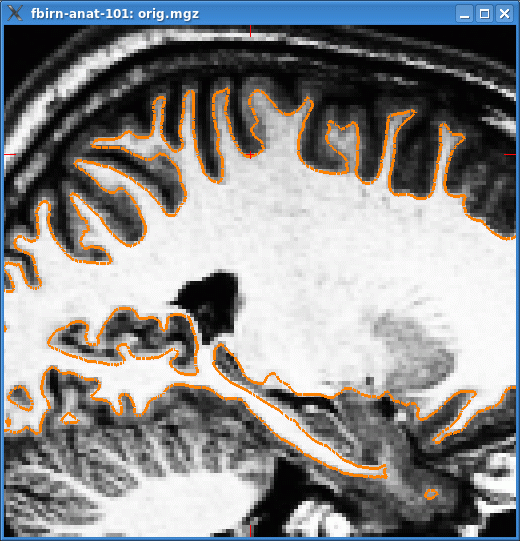 Central Sulcus
Gyri
Sulci
Height or Depth Encodes Folding Pattern
 Every vertex has a value
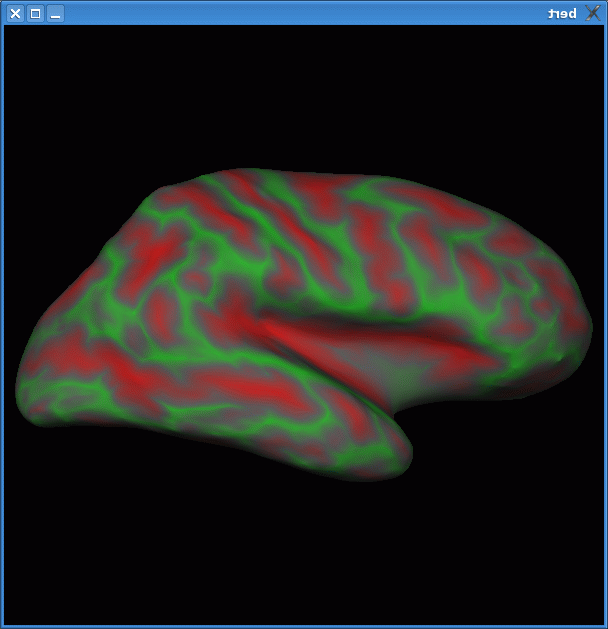 Central Sulcus
55
Motivation
To a large degree, function follows the folding patterns. So if you align the folding patterns between two subjects you will align the function.
56
Intersubject Registration
Subject 1
Subject 2
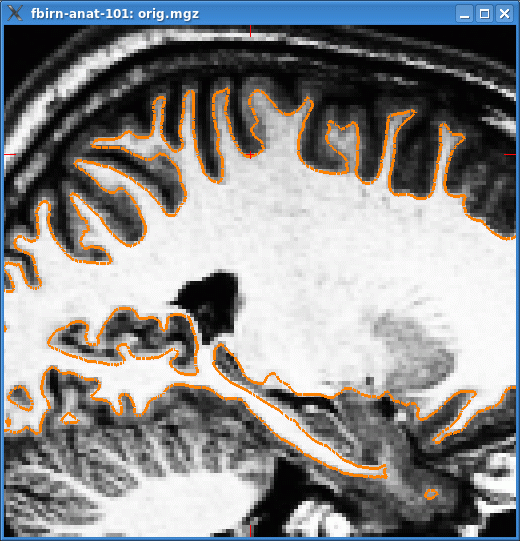 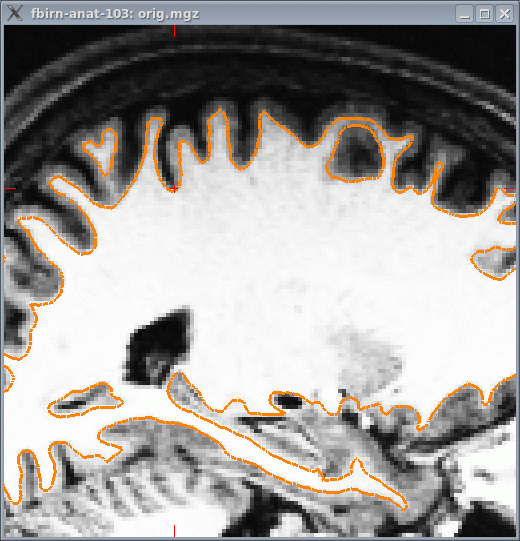 Central Sulcus
Central Sulcus
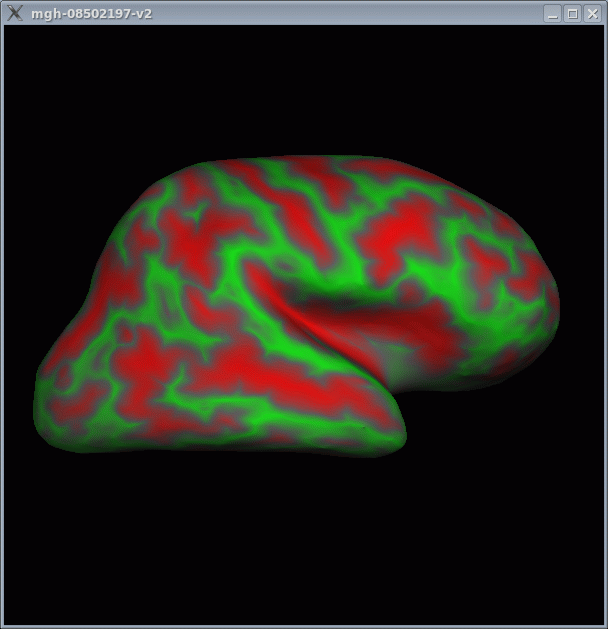 Central Sulcus
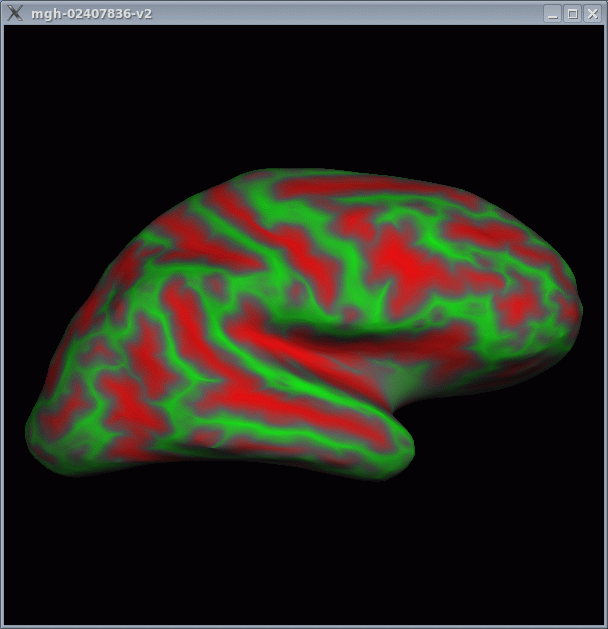 57
Surface Registration
Subject 1
Subject 2 (Before)
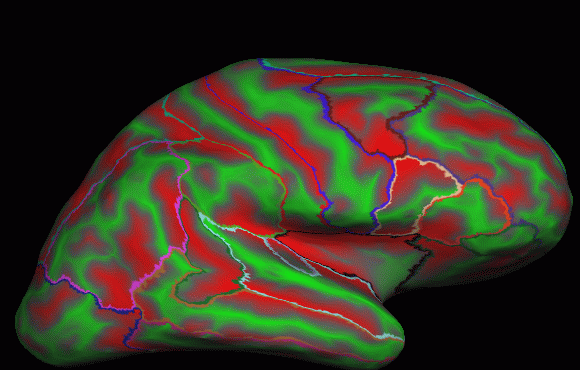 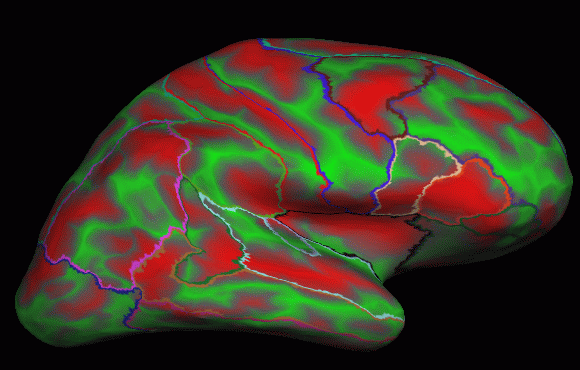 Subject 2 (After)
Shift, Rotate, Stretch
 High dimensional (~500k)
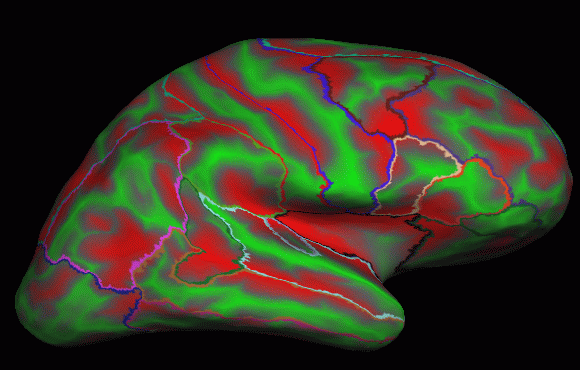 58
What Can One Do With A Surface Model?
goal: use model to imposed desired activity pattern on V1
desired shape of activity pattern
required shape of stimulus
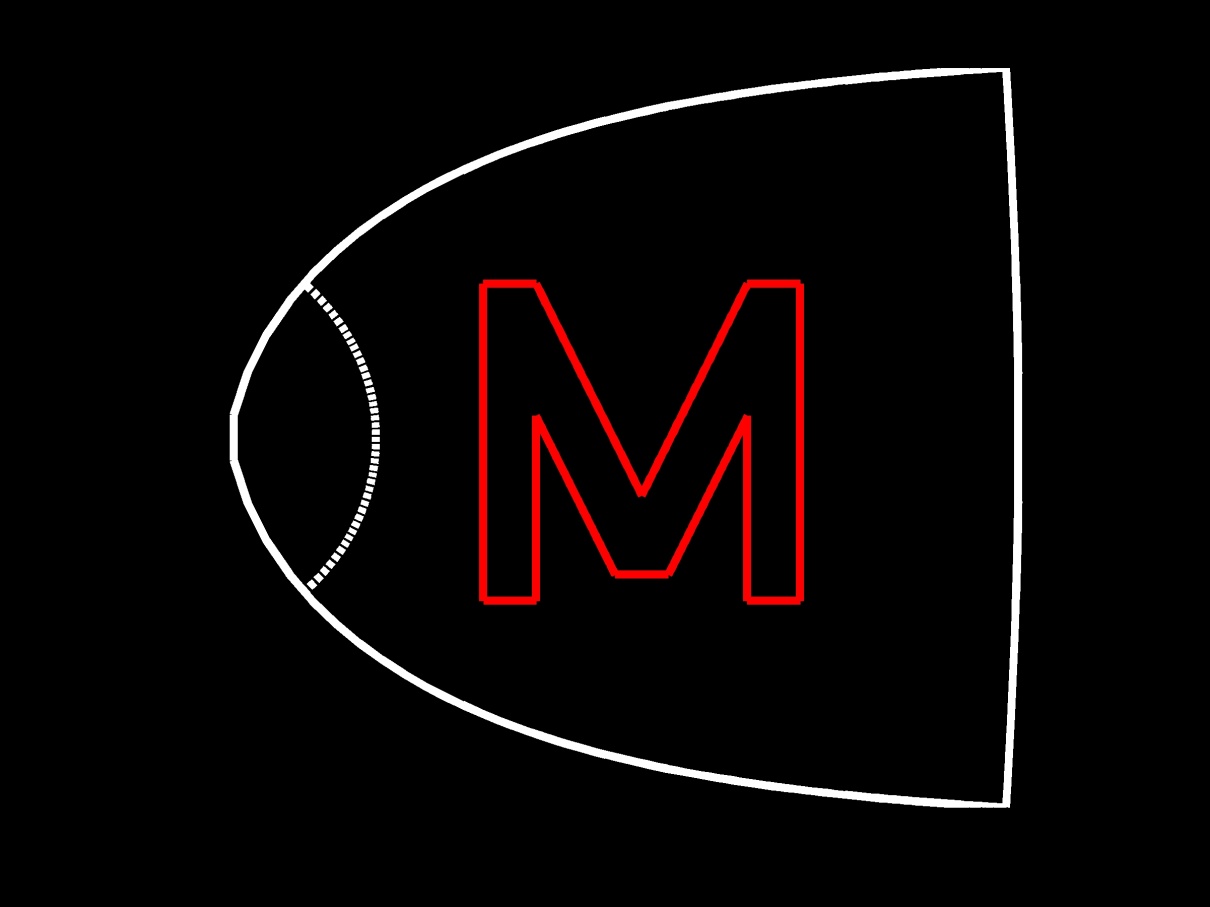 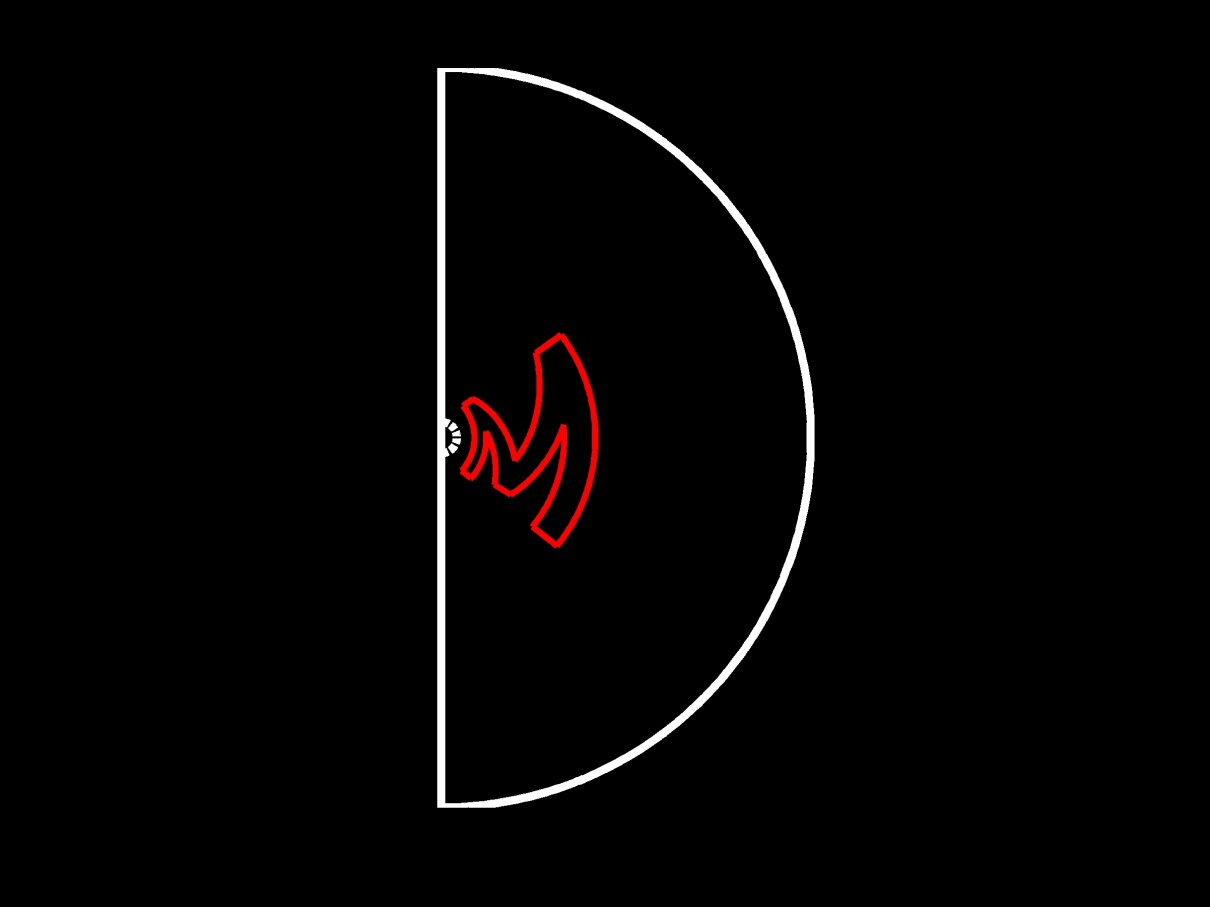 w=k log(z+a)
left primary visual cortex
right visual 
hemifield
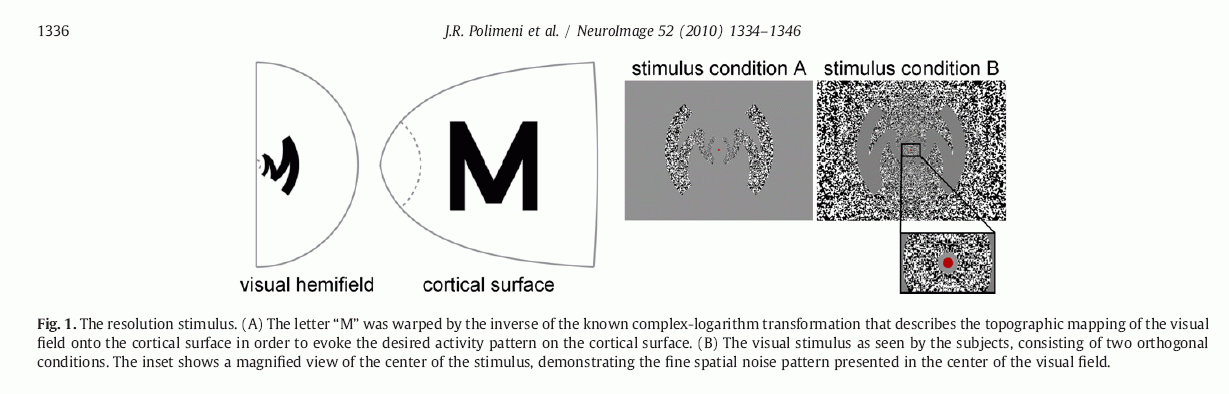 Collaboration with Jon Polimeni and Larry Wald.
59
Thanks!
Use FreeSurfer
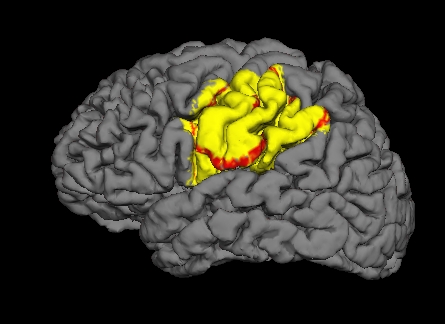 Be Happy
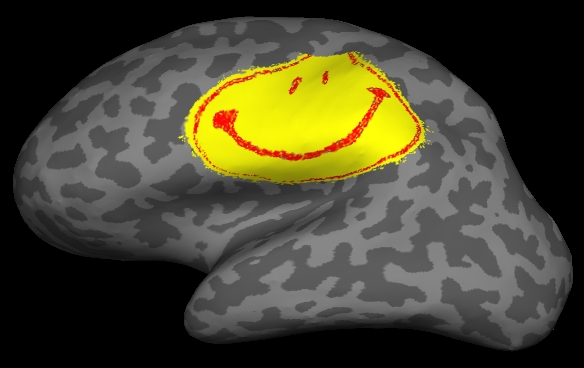 78
Retinotopy Field Sign Maps
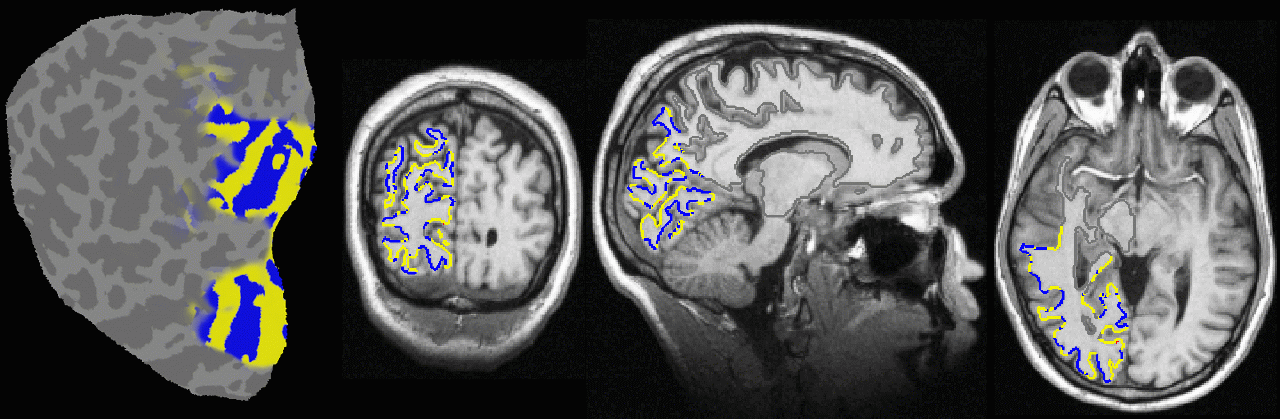 Changes in orientation between V1, V2, etc
From (Sereno et al, 1995, Science).
Surface Review
Cortex is a 2D sheet folded into 3D
 Function is organized along the sheet
 Visualization 
 Better to smooth in 2D instead of 3D
 Register across subjects by aligning anatomy (folding patterns) in 2D
 Common surface space (like Talairach) for group studies
62
Surface Registration
Subject 1
Subject 2 (Before)
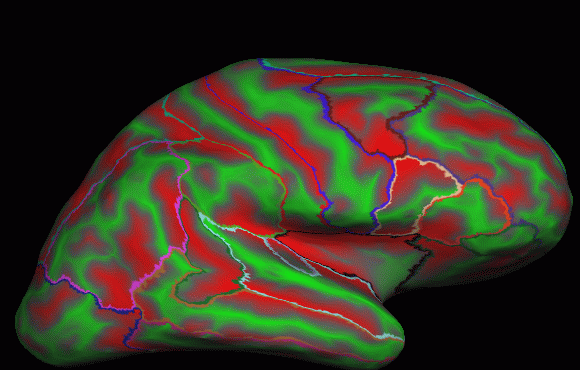 Subject 2 (After)
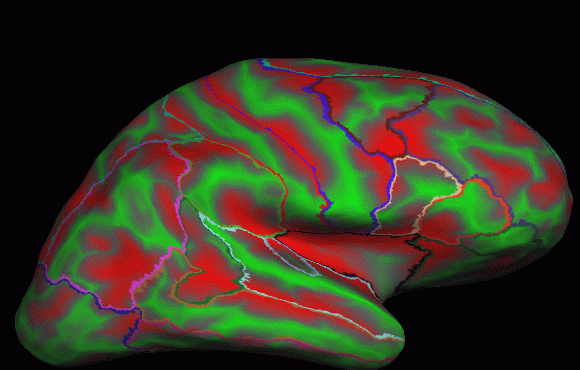 63
Surfaces: White and Pial
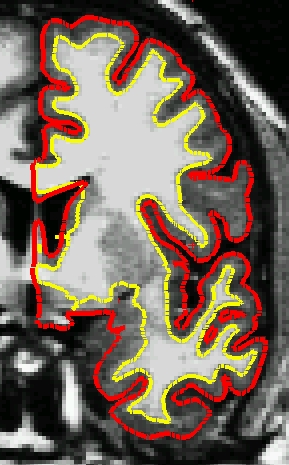 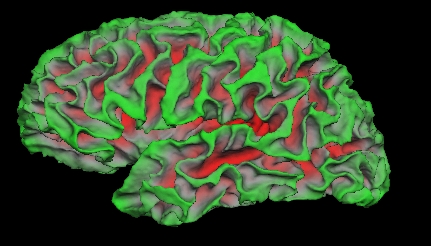 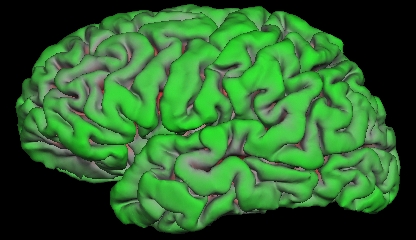 Surface and Volume Analysis
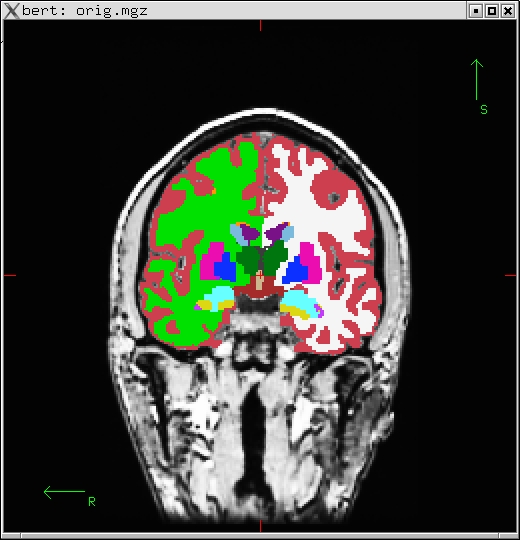 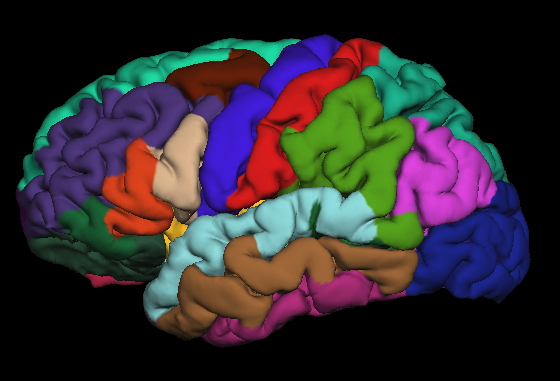 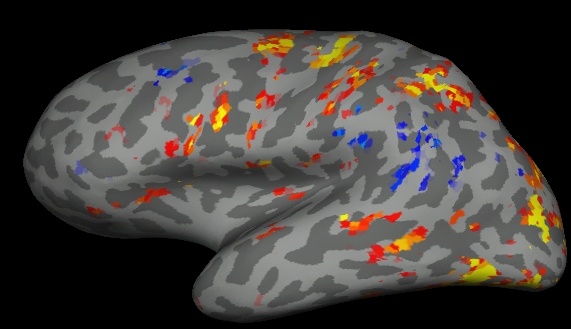 Cortical Reconstruction
and Automatic Labeling
Inflation and Functional
Mapping
Automatic Subcortical
Gray Matter Labeling
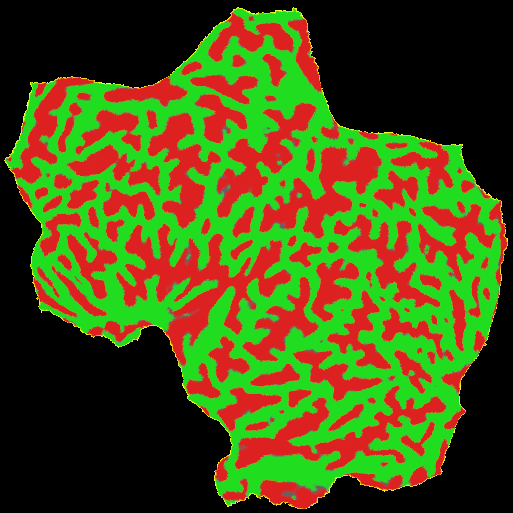 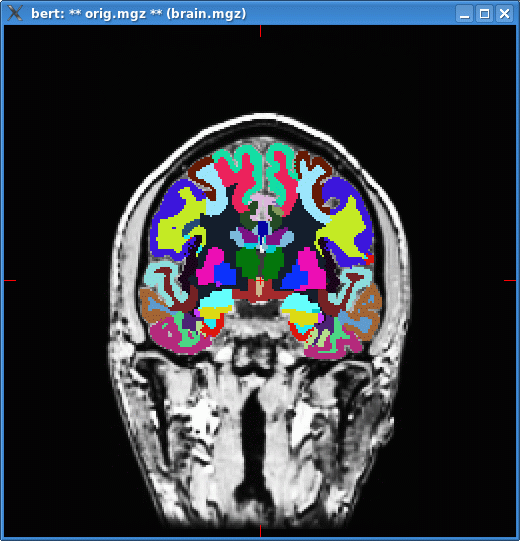 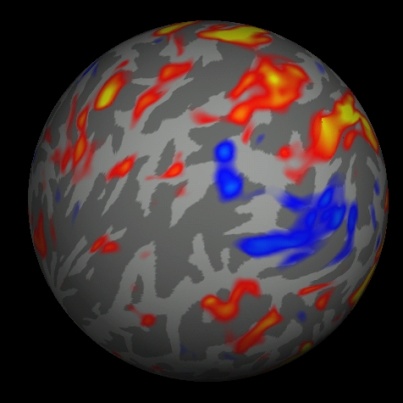 Surface-based Intersubject
Alignment and Statistics
Automatic Gyral White 
Matter Labeling
Surface Flattening
Inflation
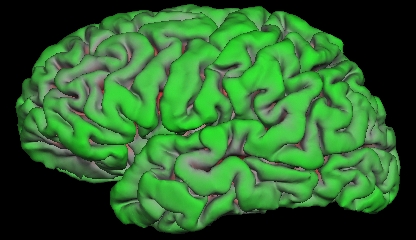 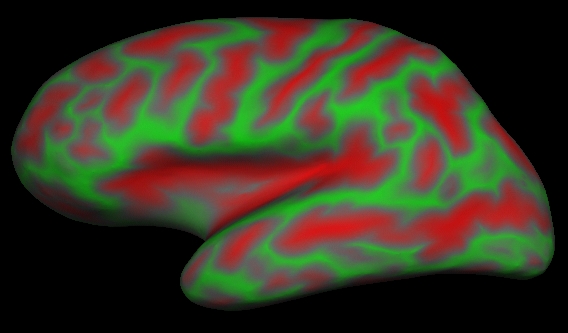 Surface Flattening – Whole Hemisphere
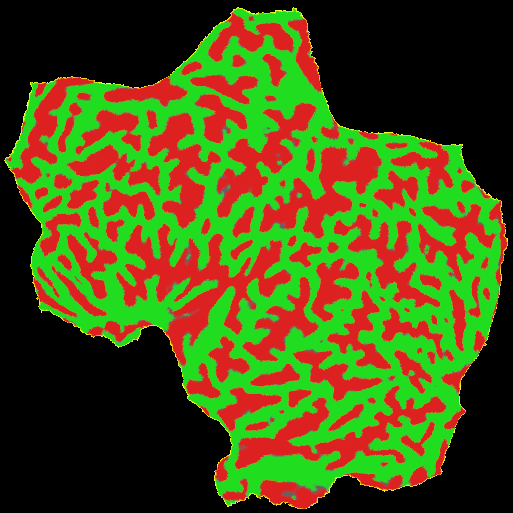 central
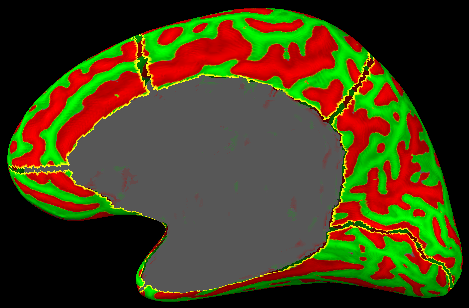 anterior
posterior
sylvian
superior temporal
calcarine
Inflated surface with cuts
Metrically optimal flat map
Volume Differences Predictive of AD
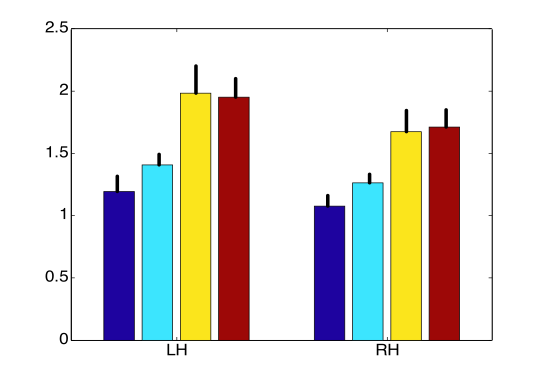 Data courtesy of Drs Marilyn Albert and Ron Killiany
Why FreeSurfer?
Anatomical analysis is not like functional analysis – it is completely stereotyped.
Registration to a template (e.g. MNI/Talairach) doesn’t account for individual anatomy.
Even if you don’t care about the anatomy, anatomical models allow functional analysis not otherwise possible.
Why not just register to an ROI Atlas?
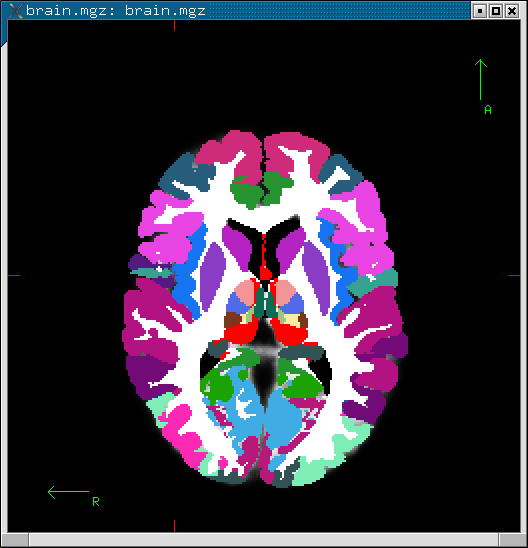 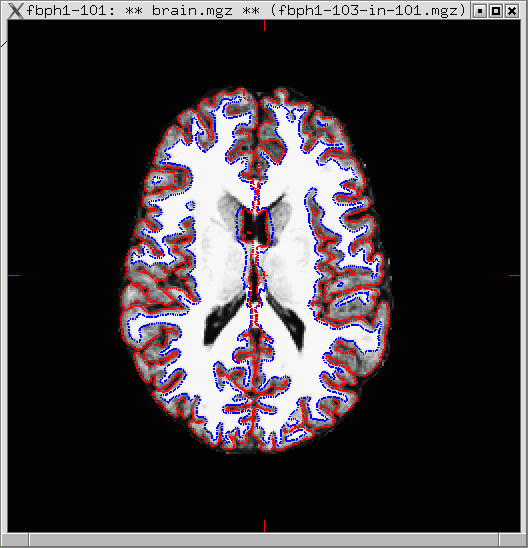 12 DOF
(Affine)
ICBM Atlas
Problems with Affine (12 DOF) Registration
Subject 2 aligned with Subject 1 
(Subject 1’s Surface)
Subject 1
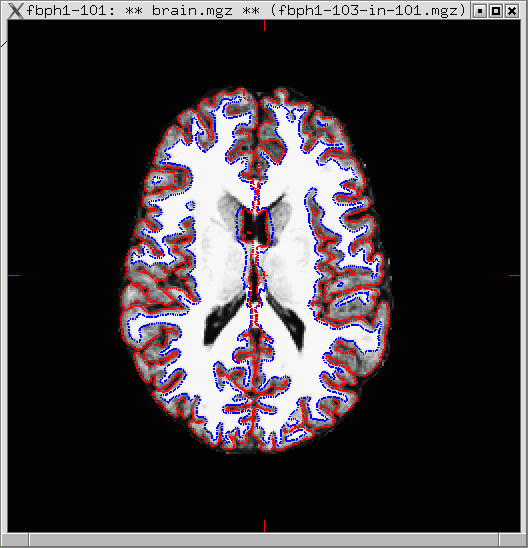 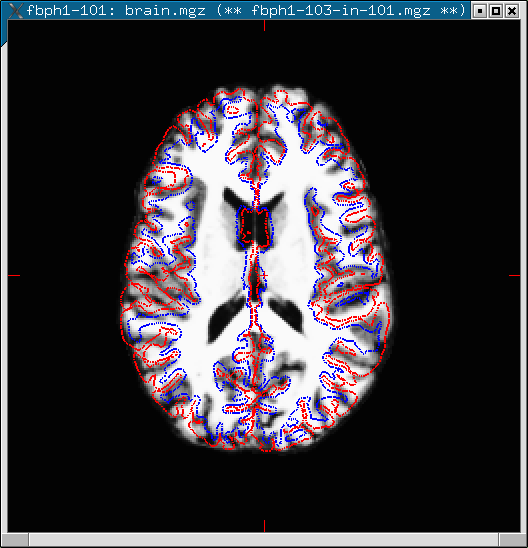 Talk Outline
Cortical (surface-based) Analysis.
Volume Analysis.
New Features in 5.1.
What Can One Do With A Surface Model?
goal: use model to imposed desired activity pattern on V1
desired shape of activity pattern
required shape of stimulus
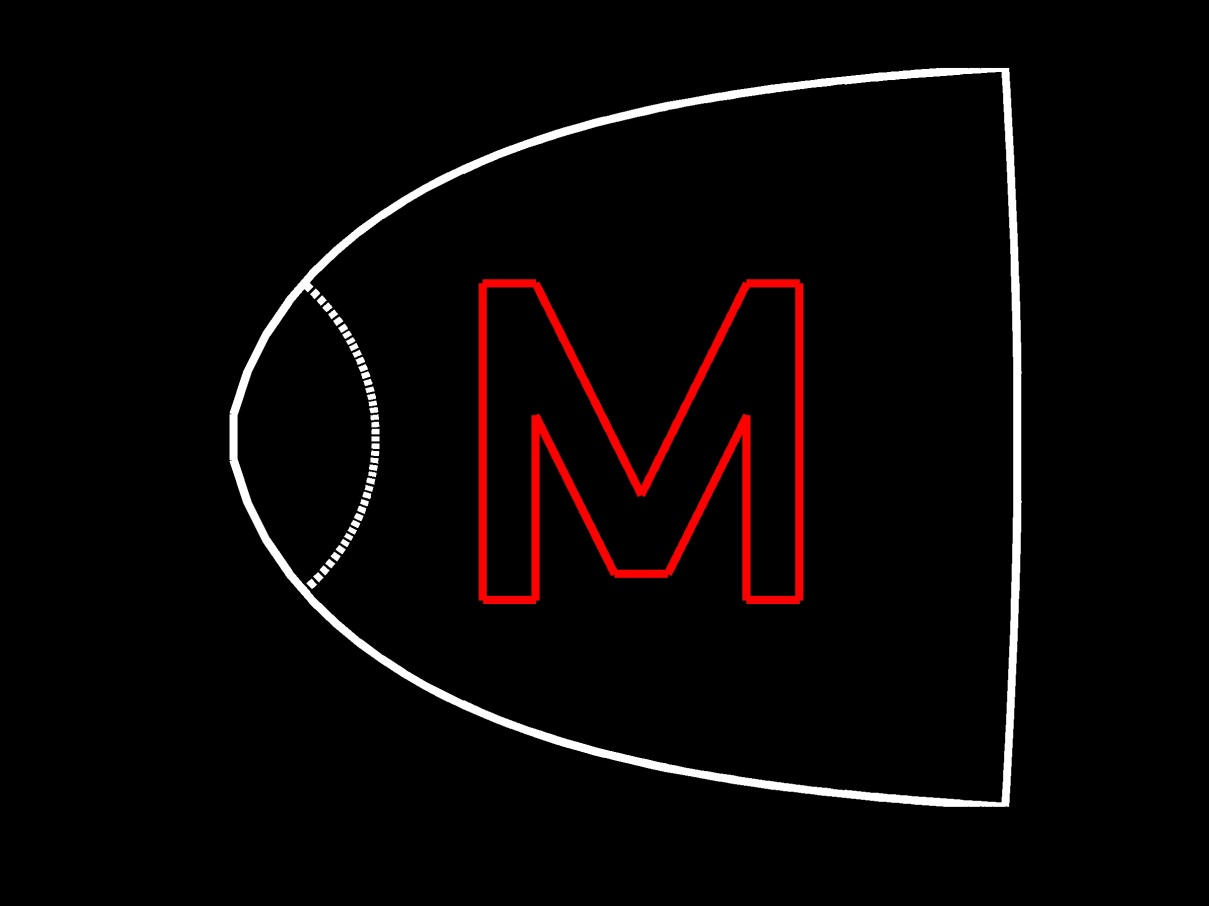 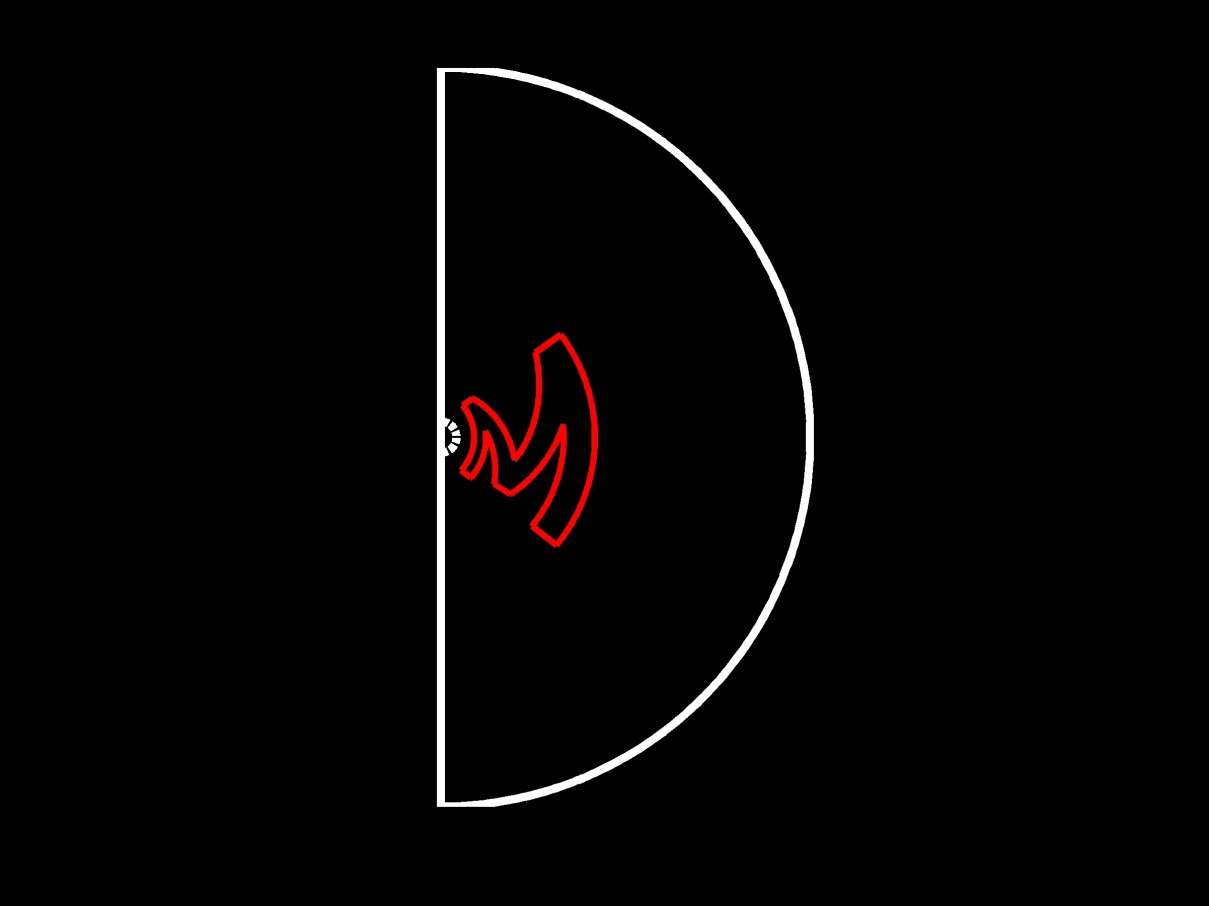 w=k log(z+a)
left primary visual cortex
right visual hemifield
Collaboration with Jon Polimeni and Larry Wald.
Tangential Resolution Measured with Surface-based Analysis
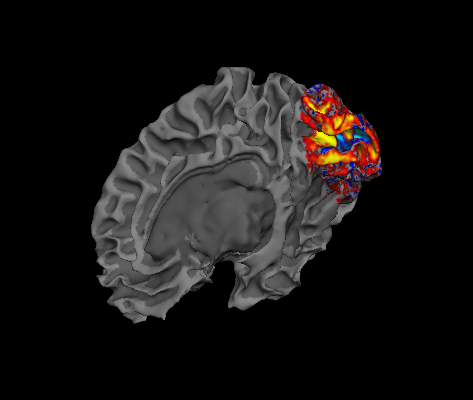 Collaboration with Jon Polimeni and Larry Wald.
Tangential Resolution Measured with Surface-based Analysis
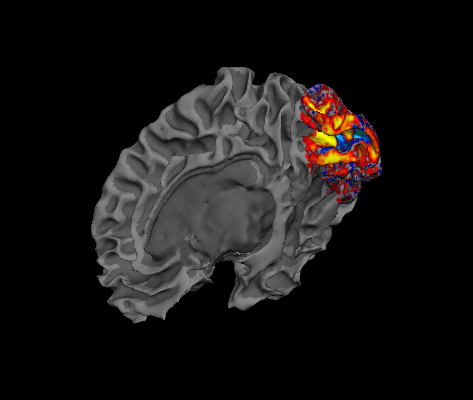 Collaboration with Jon Polimeni and Larry Wald.
Cortical Thickness
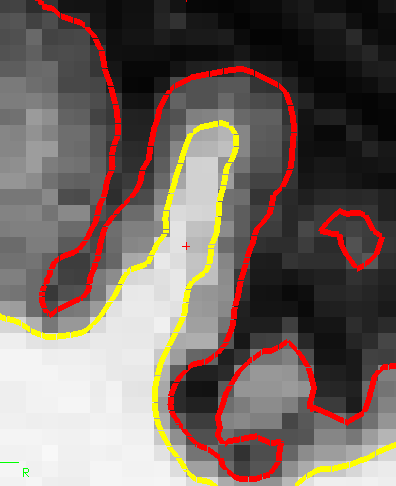 pial surface
Distance between white and pial surfaces
One value per vertex
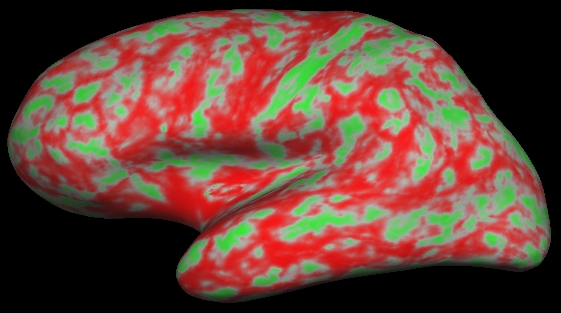 white/gray surface
lh.thickness, rh.thickness
A Surface-Based Coordinate System
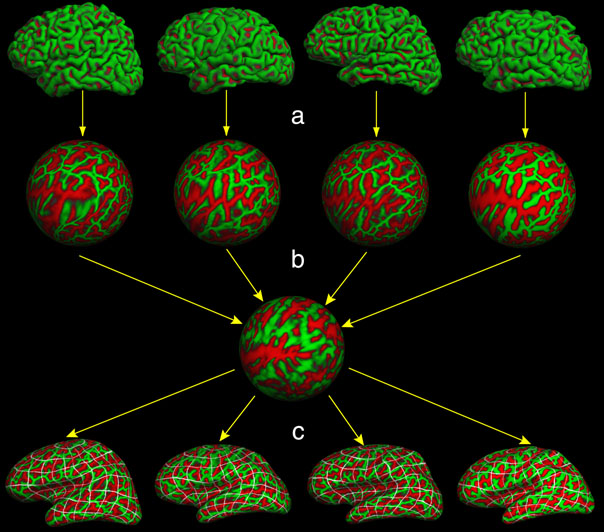 Inter-Subject Averaging
Spherical
Spherical
Native
GLM
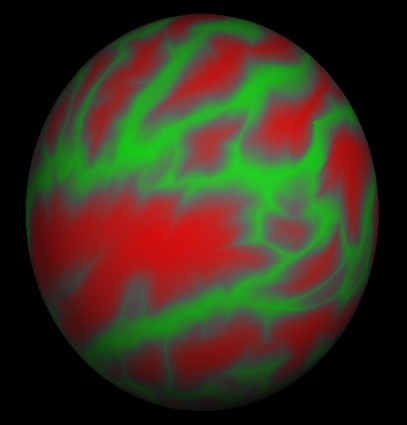 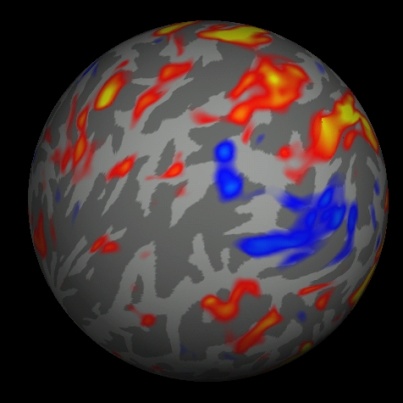 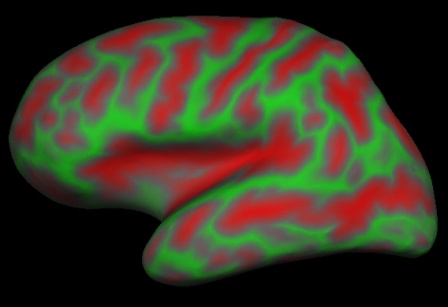 Subject 1
Surface-to-
  Surface
Demographics
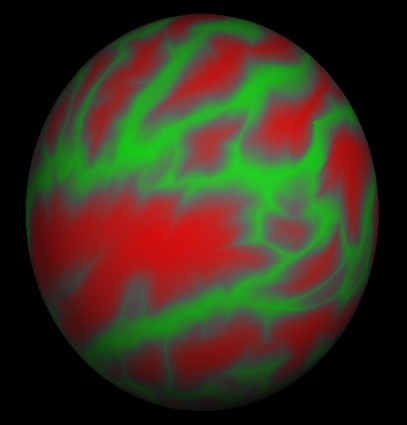 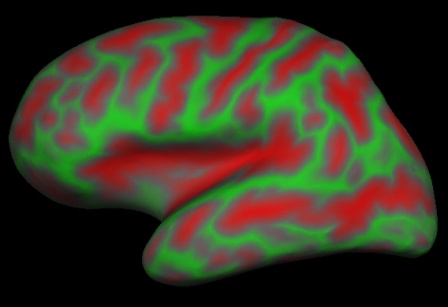 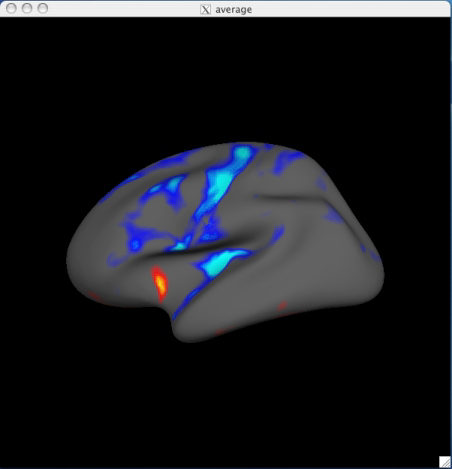 Subject 2
Surface-to-
  Surface
cf. Talairach
mri_glmfit
Visualization
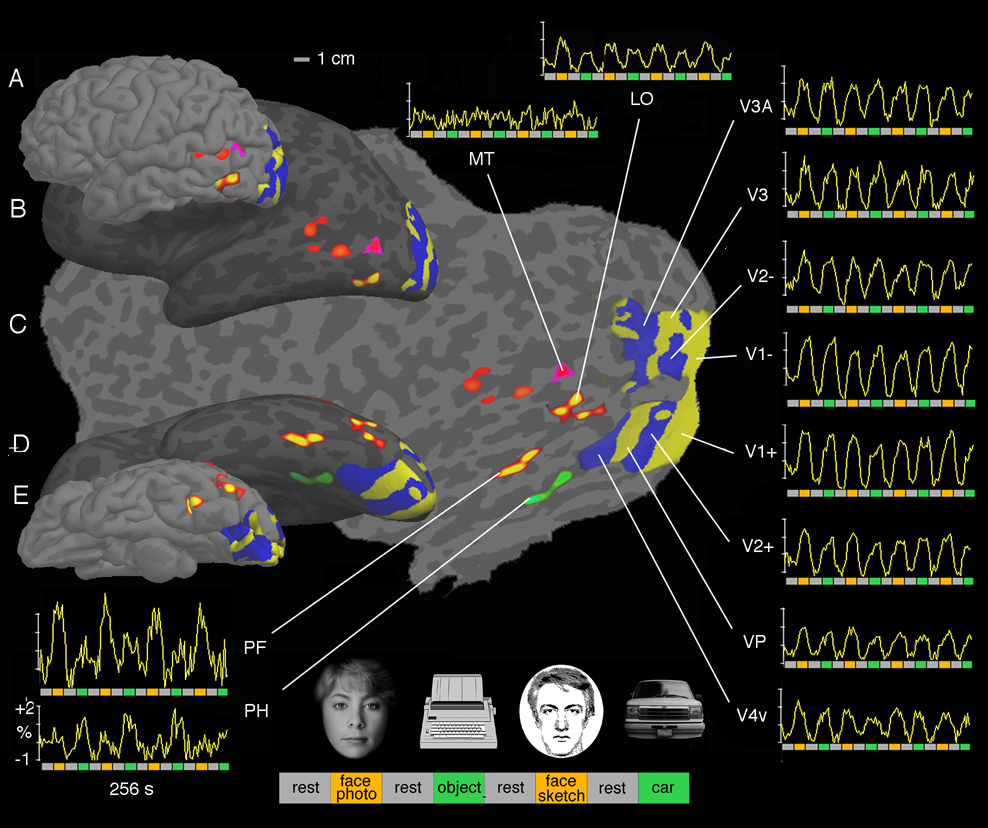 Borrowed from (Halgren et al., 1999)
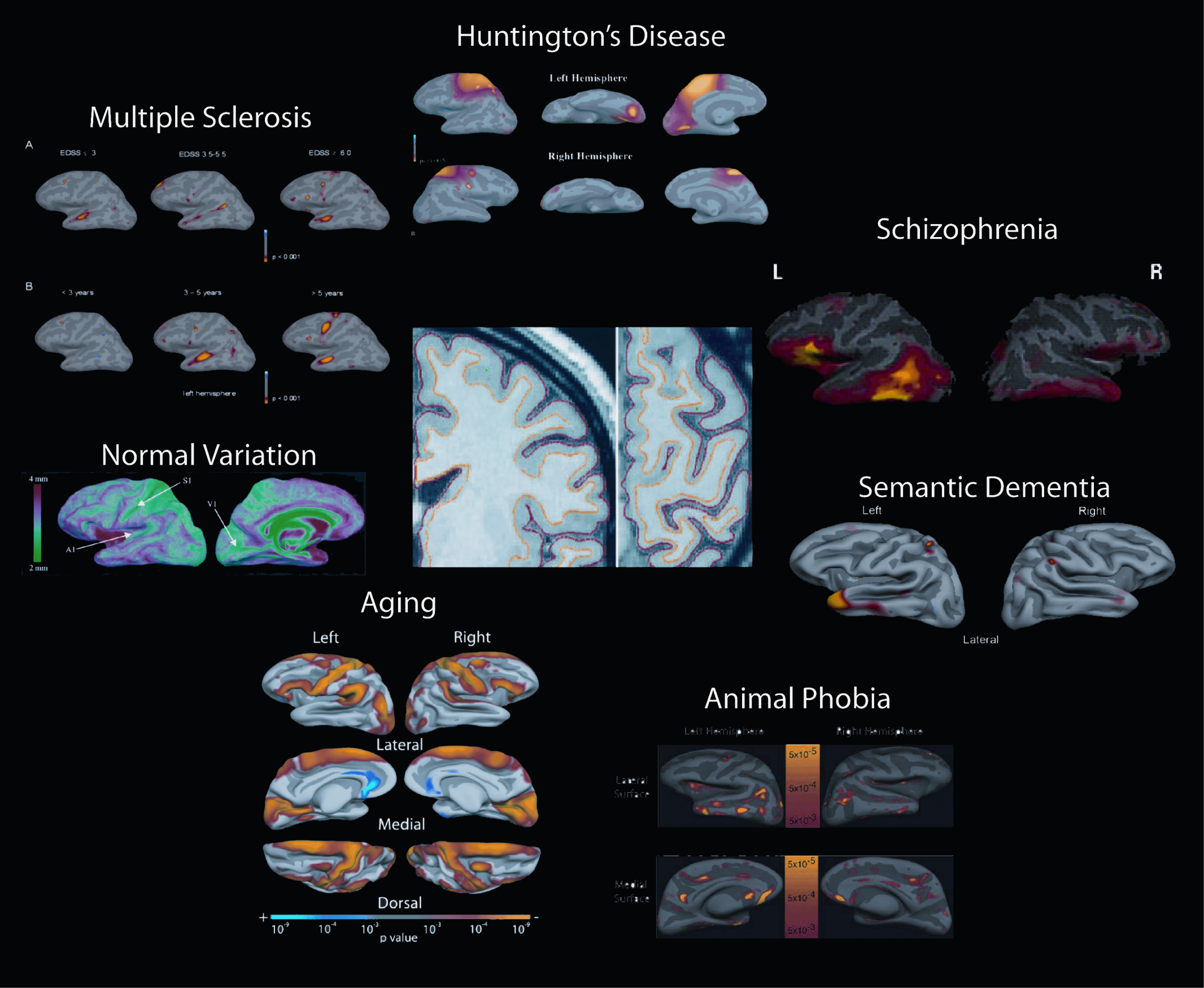 Rosas et al., 2002
Sailer et al., 2003
Kuperberg et al., 2003
Fischl et al., 2000
Gold et al., 2005
Salat et al., 2004
Rauch et al., 2004
Talk Outline
Cortical (surface-based) Analysis.
Volume Analysis.
New Features in 5.1.
Volume Analysis: Automatic Individualized Segmentation
Surface-based coordinate system/registration appropriate for cortex but not for thalamus, ventricular system, basal ganglia, etc…
Anatomy is extremely variable – measuring the variance and accounting for it is critical (more in the individual subject talk)!
FreeSurfer Version 5.1: New Features
Longitudinal Analysis (Martin Reuter).
Automated tractography with Tracula (Anastasia Yendiki).
Automated Hippocampal Subfield segmentation (Koen van Leemput).
New Architectonic Areas (entorhinal cortex, Jean Augustinack).
Open Source! (modified BSD/MIT license)
Unbiased Robust Registration*
The contribution of error is limited for outliers:
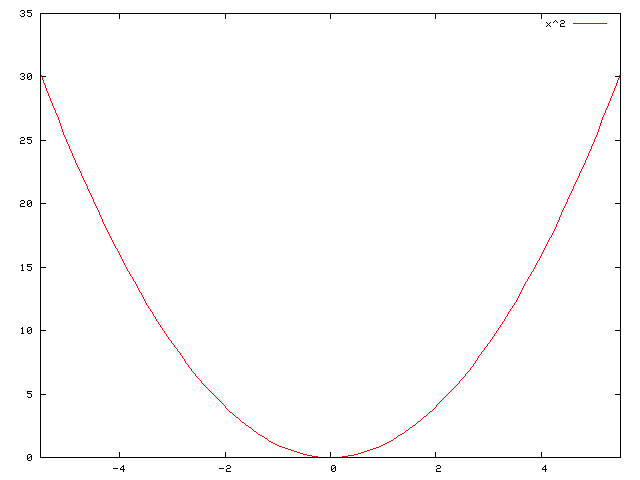 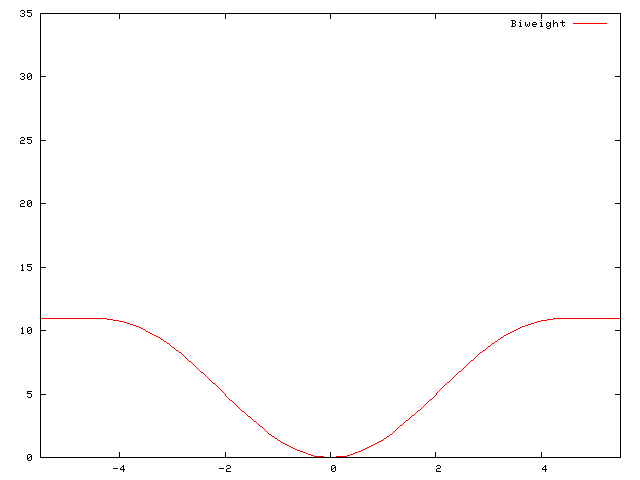 Squared Error
Tukey's Biweight
*Reuter, Rosas and Fischl, 2010, NeuroImage
New Areas: Entorhinal Cortex
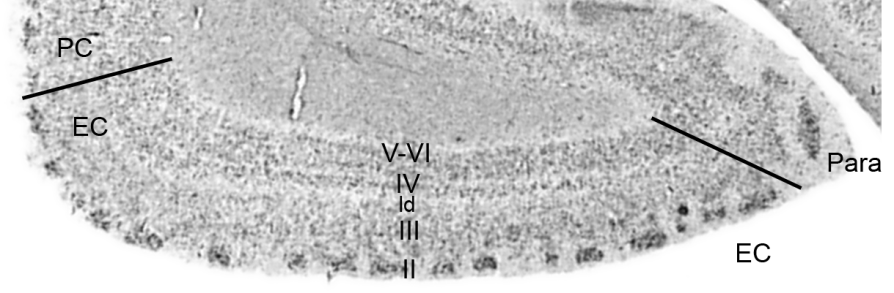 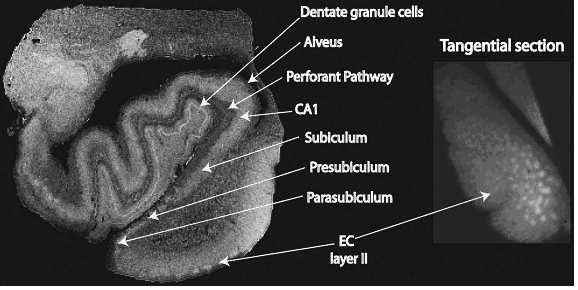 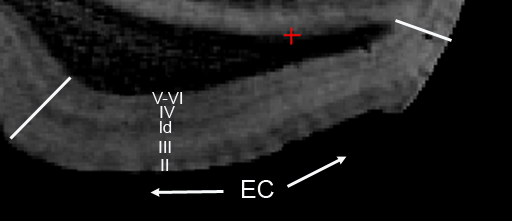 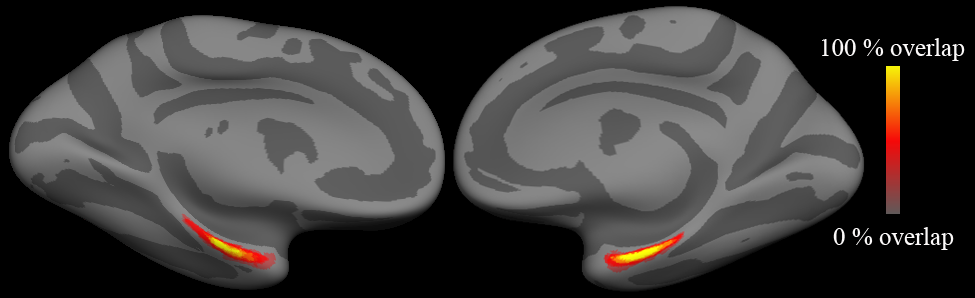 Fischl et al., 2009, NeuroImage
Comparing Coordinate Systems and Brodmann Areas
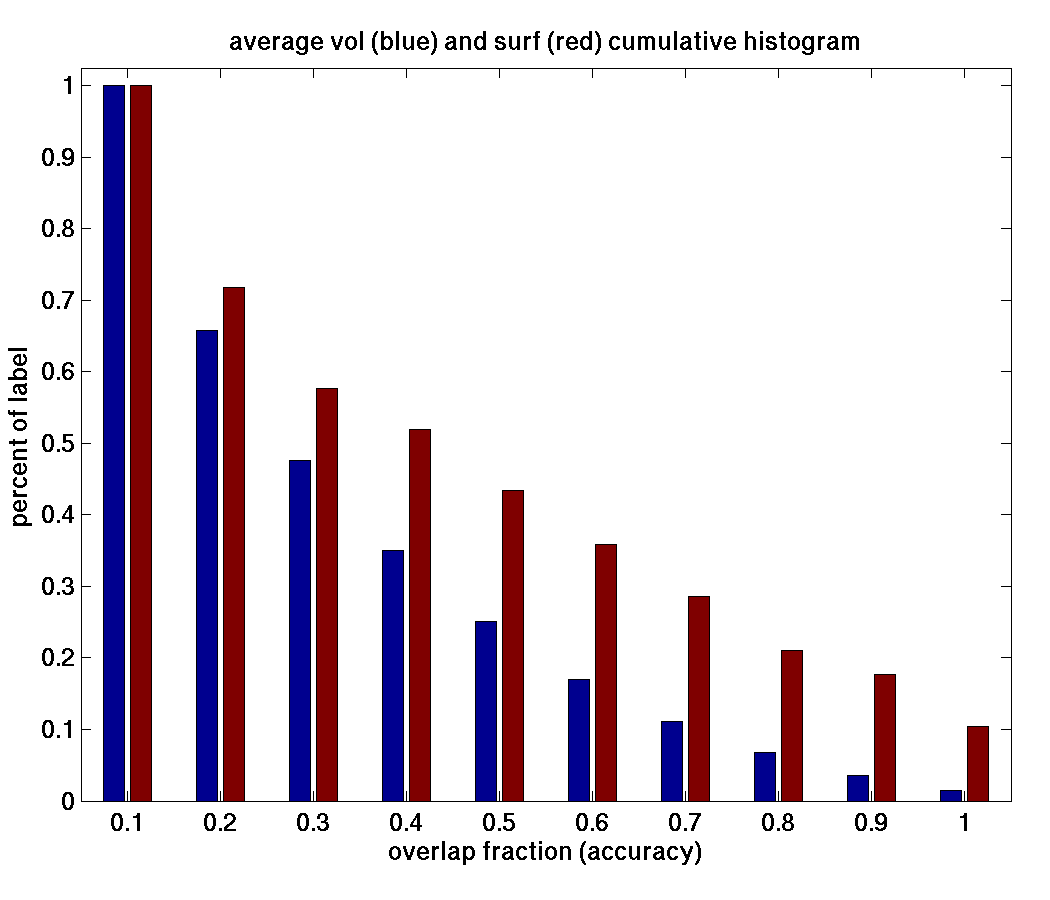 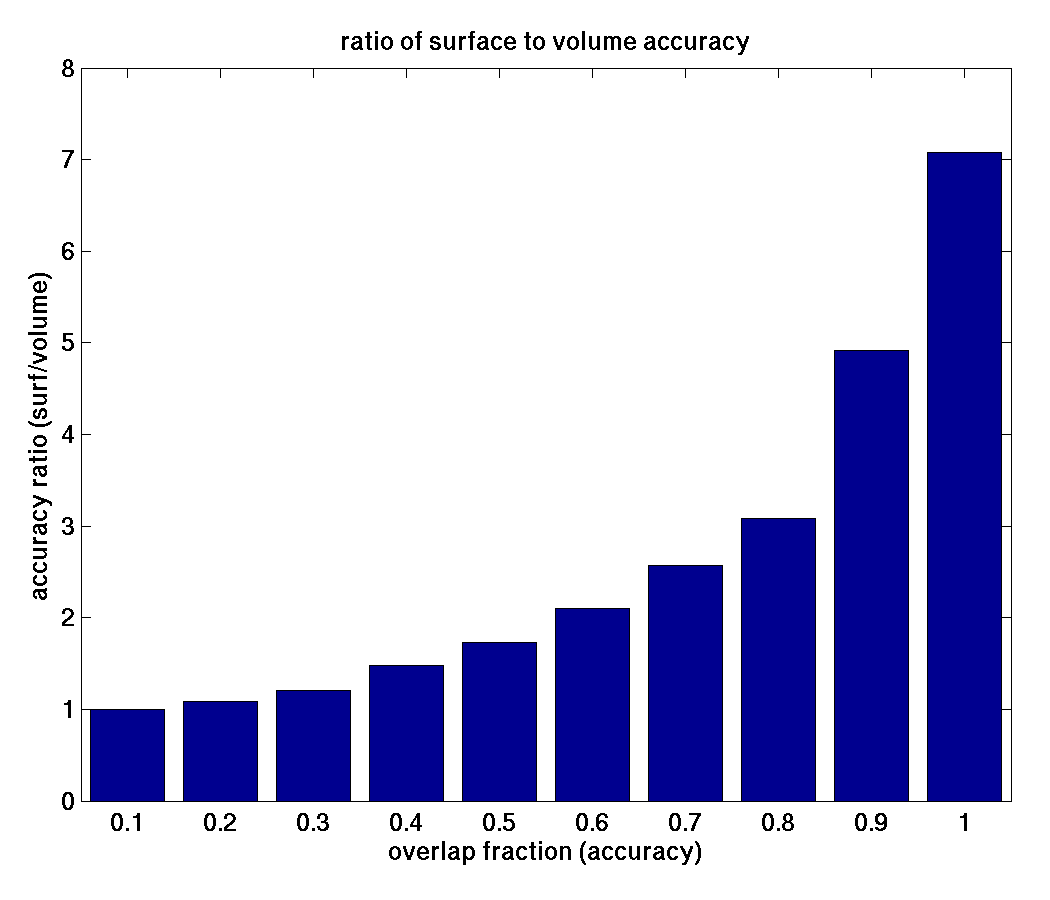 Cumulative histogram (red=surface, blue=nonlinear Talairach)
Ratio of surface accuracy to volume accuracy
Longitudinal Analysis: Increased Reliability
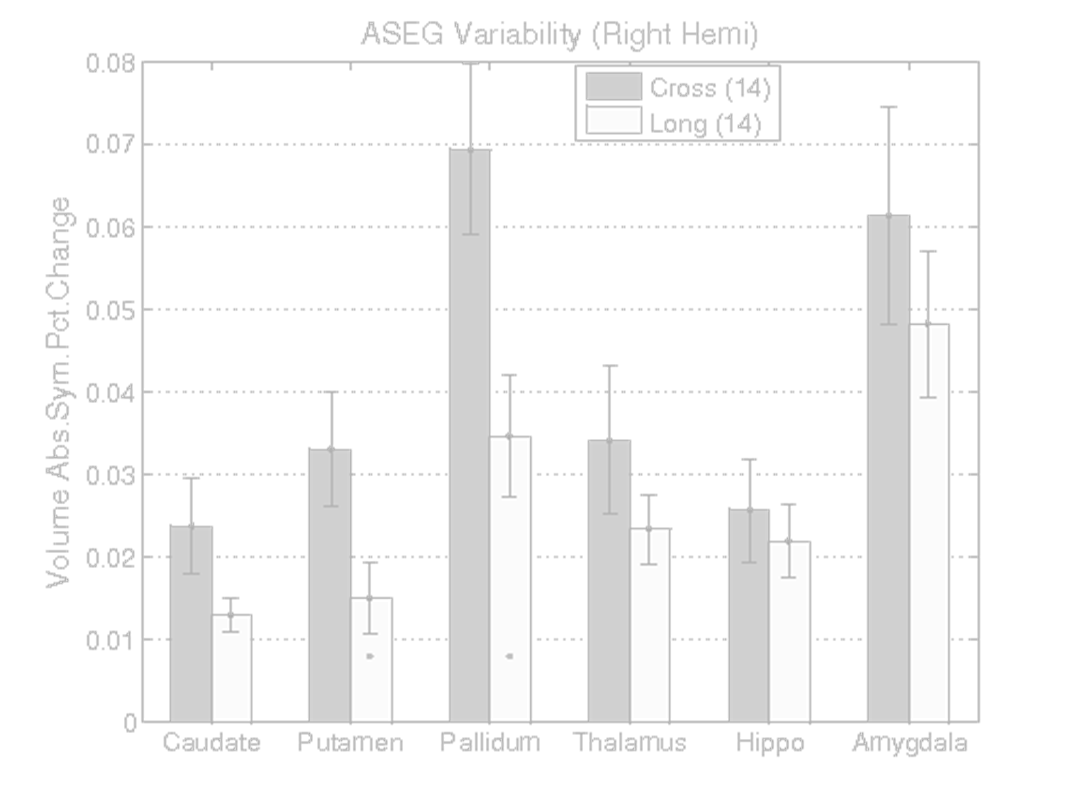 14 subjects scanned twice, two weeks apart.
Collaboration with Martin Reuter